WE
CAN
READ
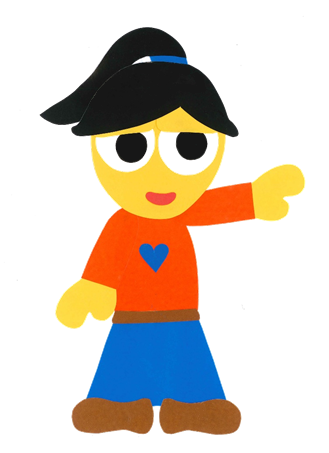 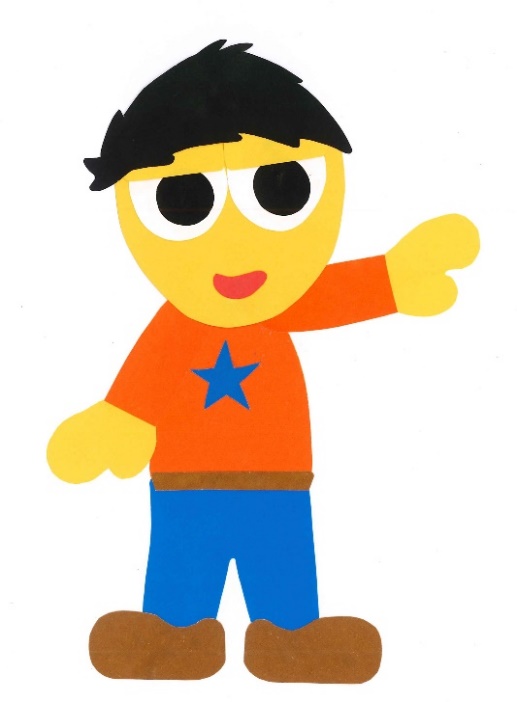 Donald Joyce
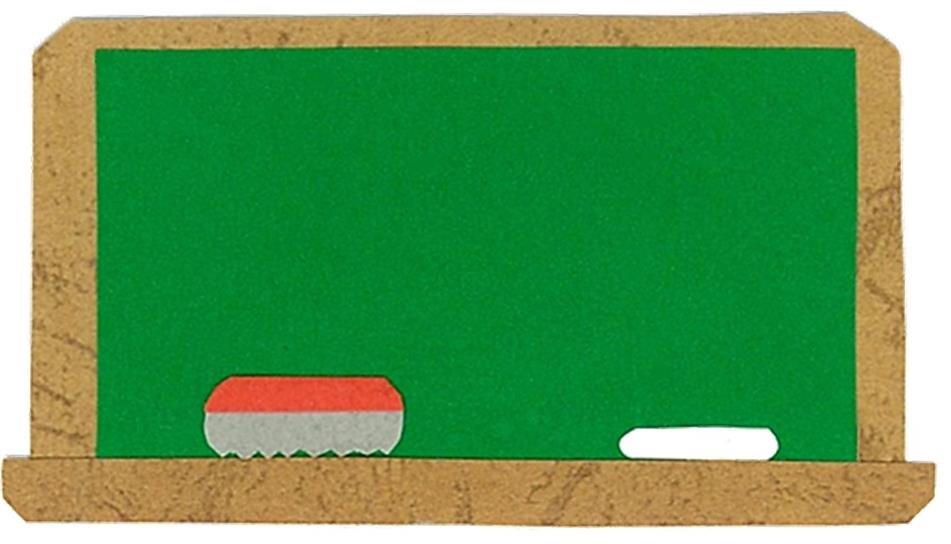 Let’s 
Talk!
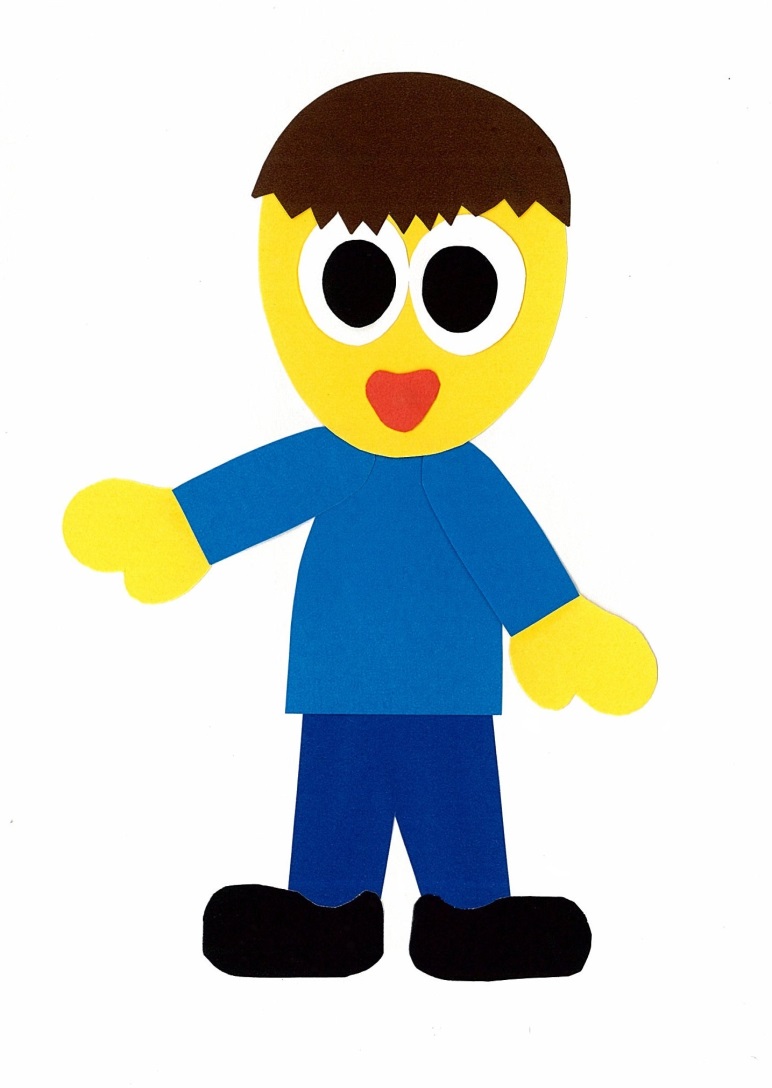 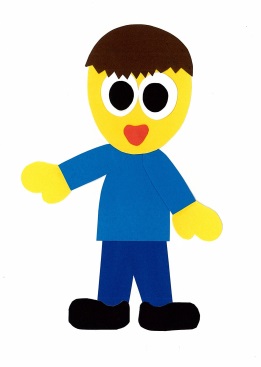 What is in your schoolbag?
I have ___.
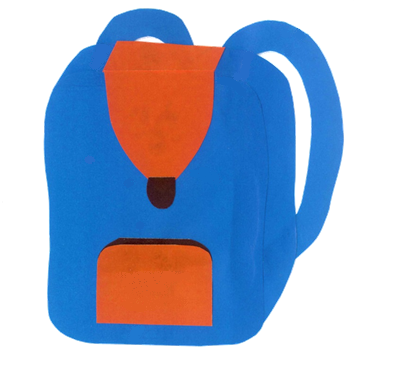 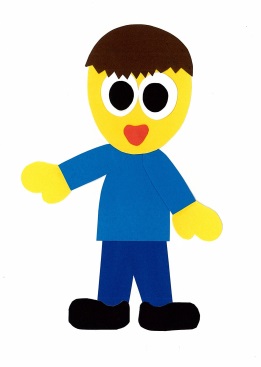 What is in your schoolbag?
I have ___.
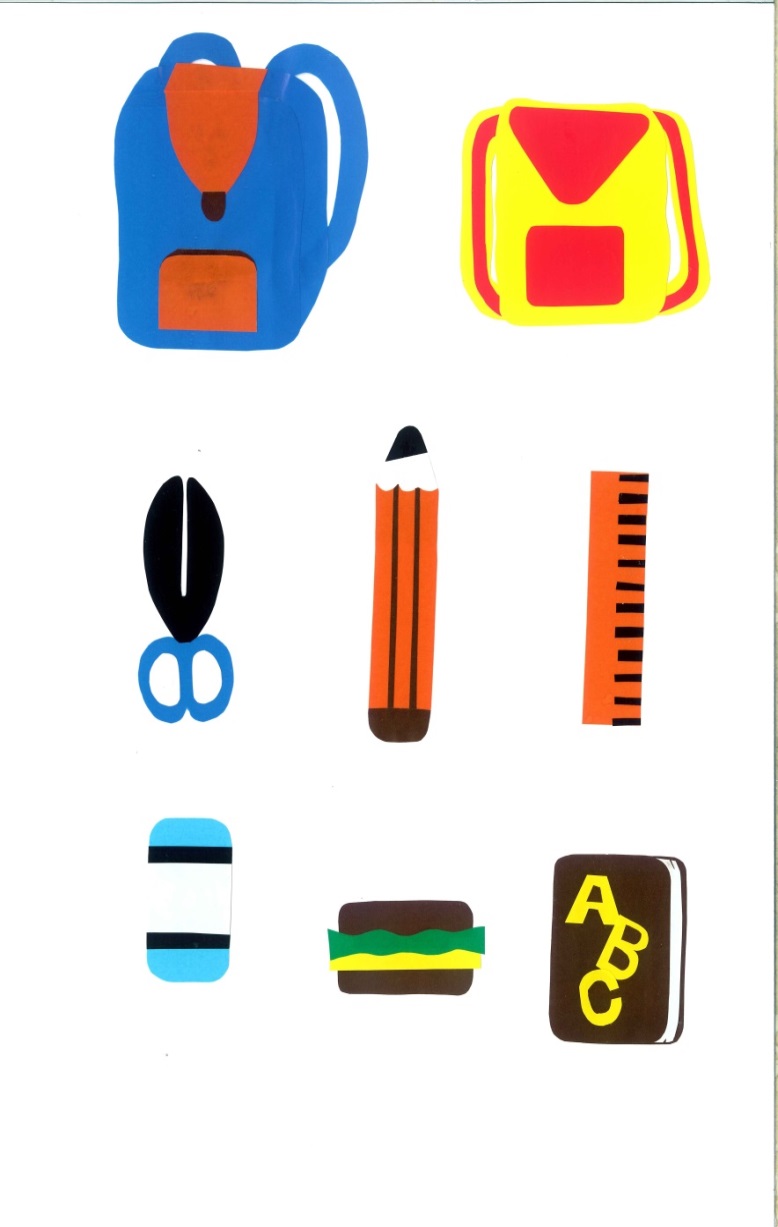 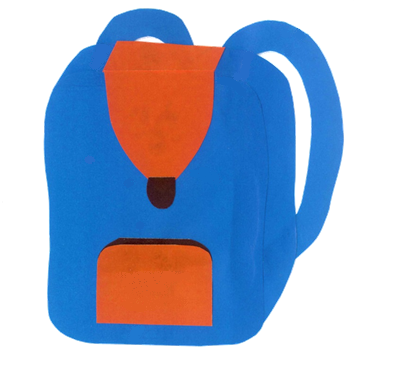 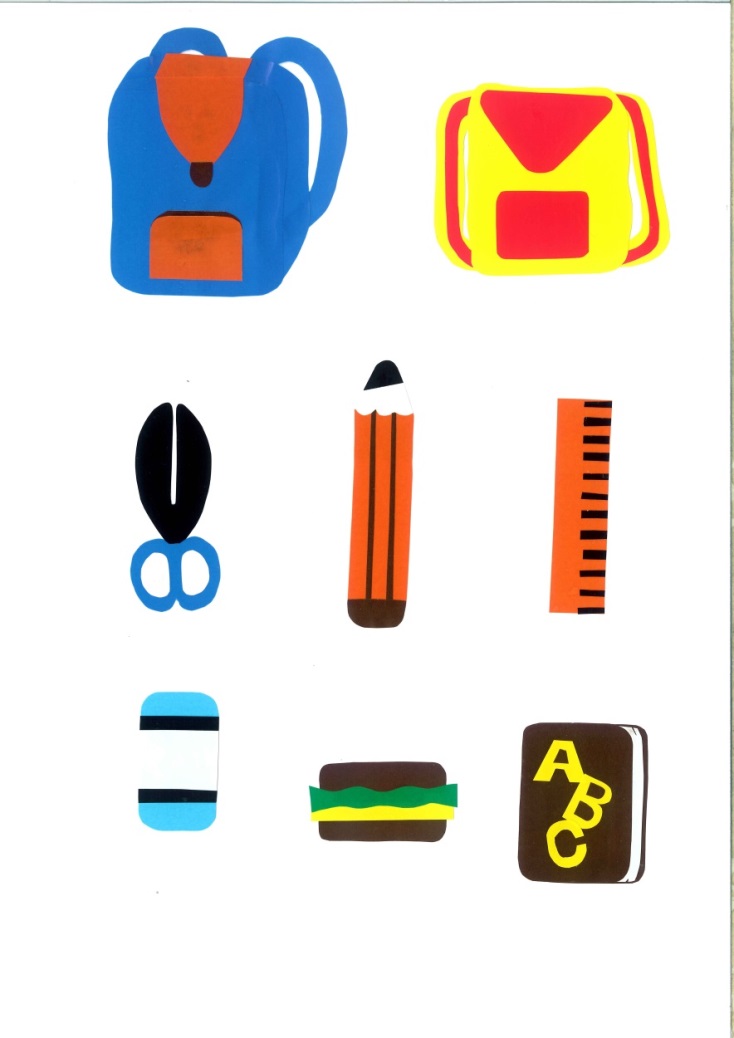 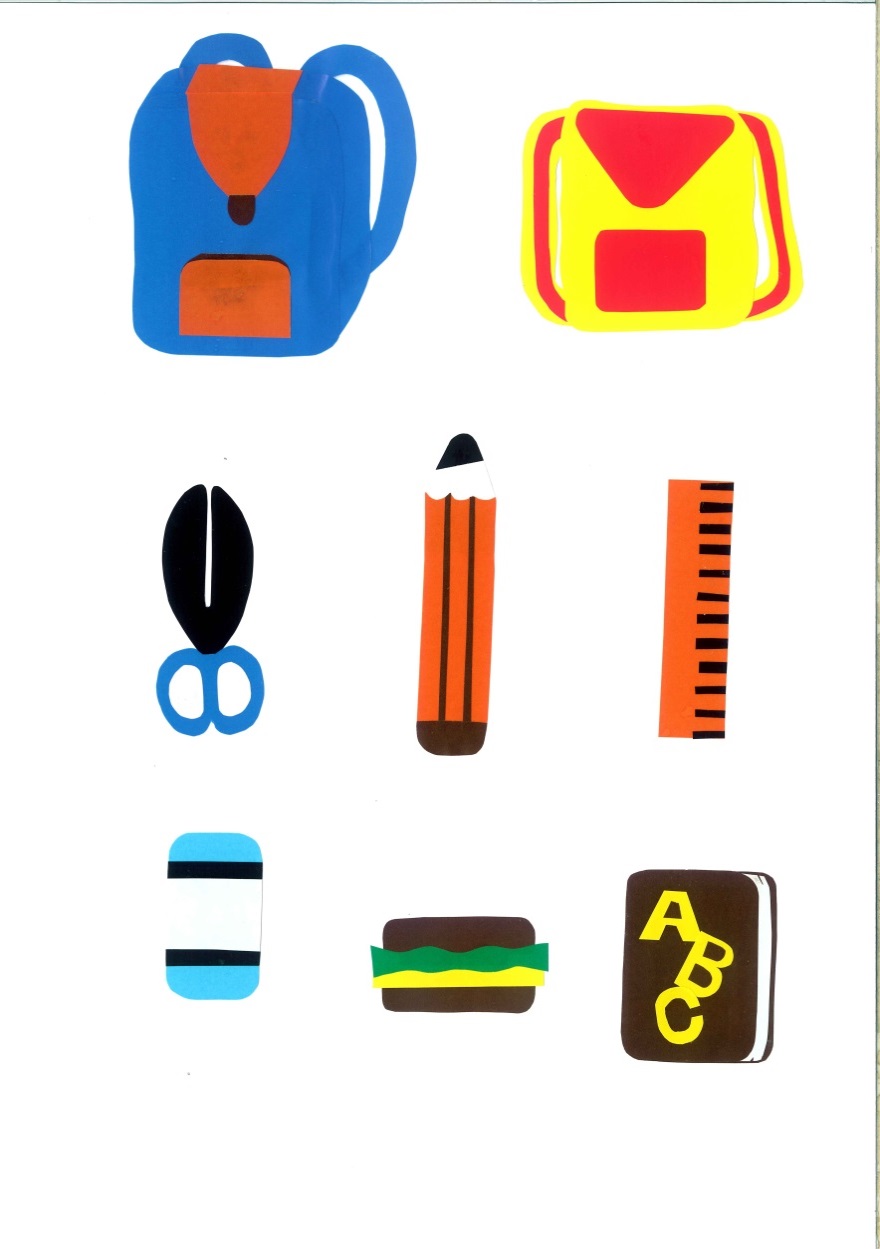 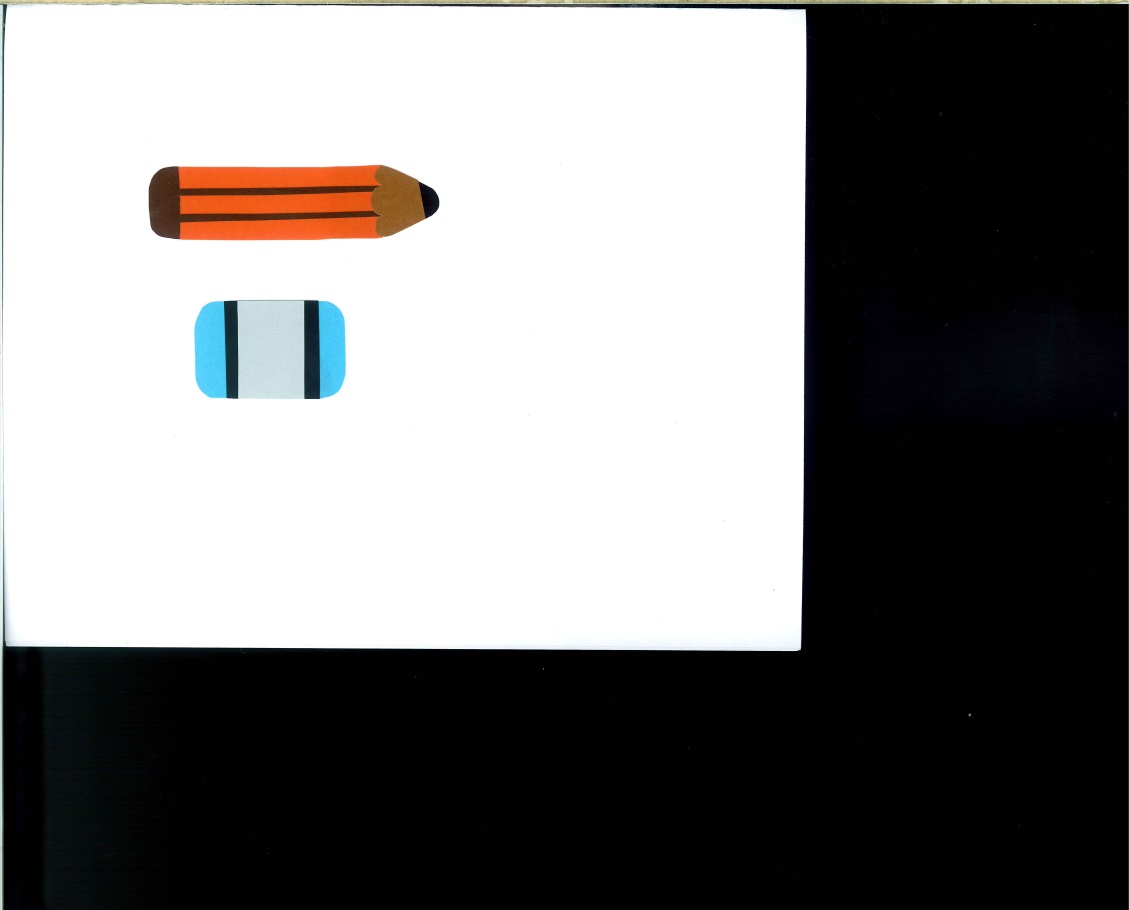 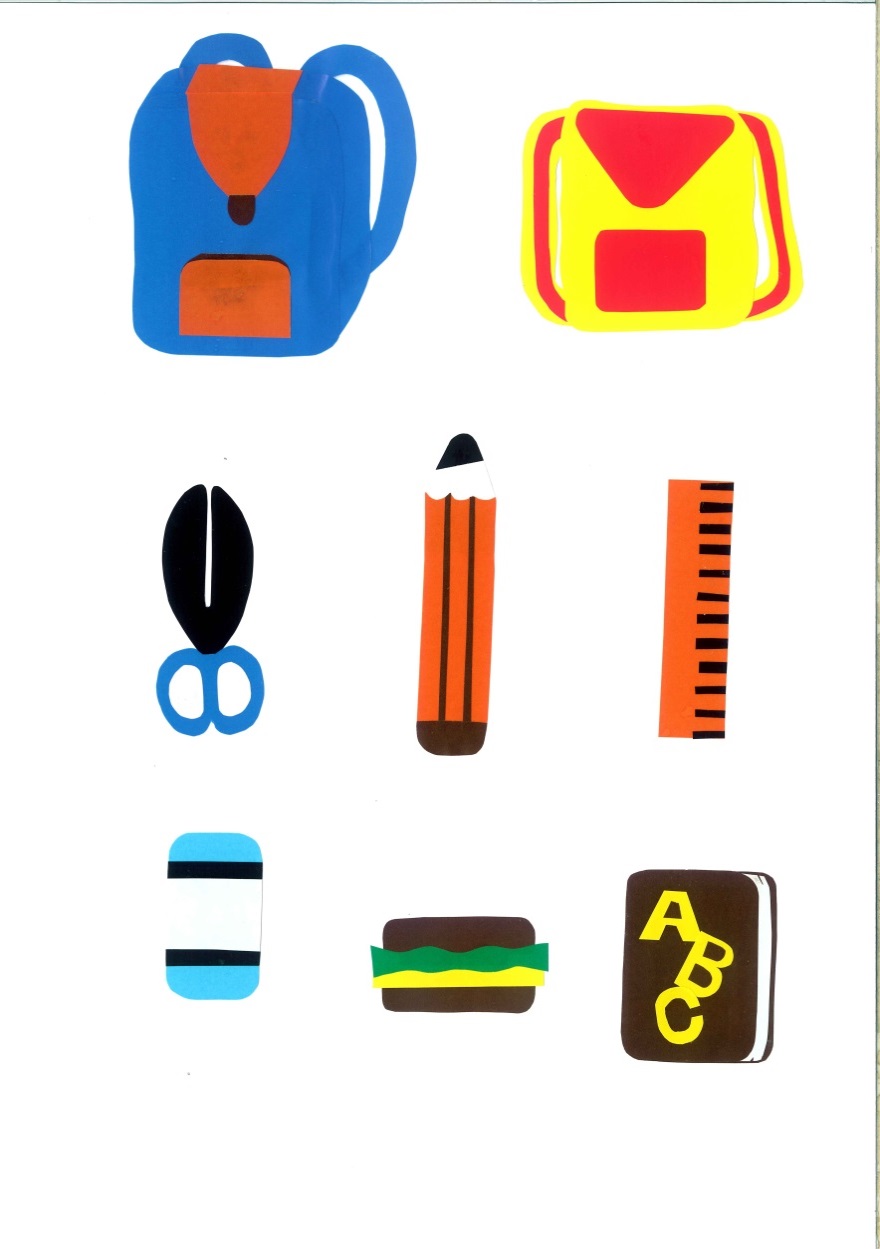 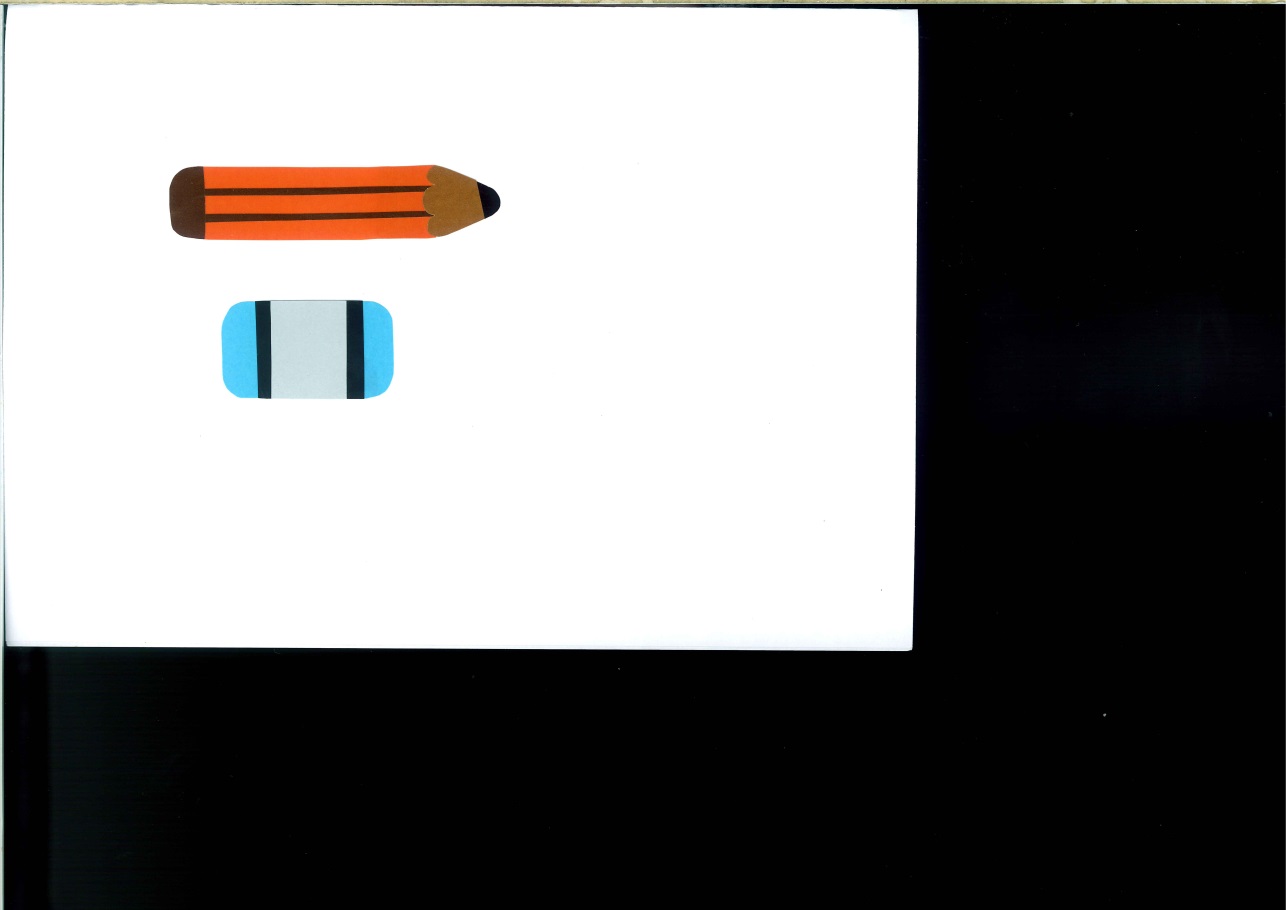 Me too!
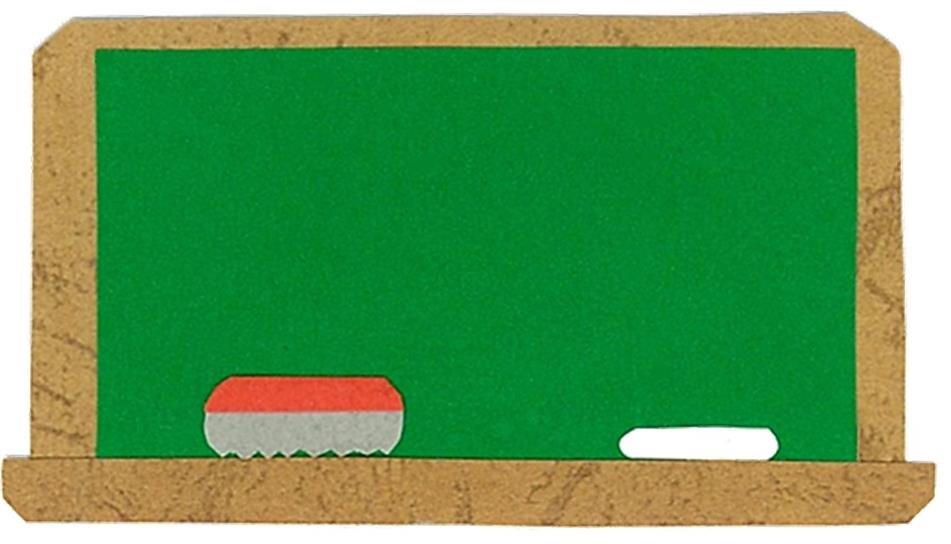 Let’s 
Learn!
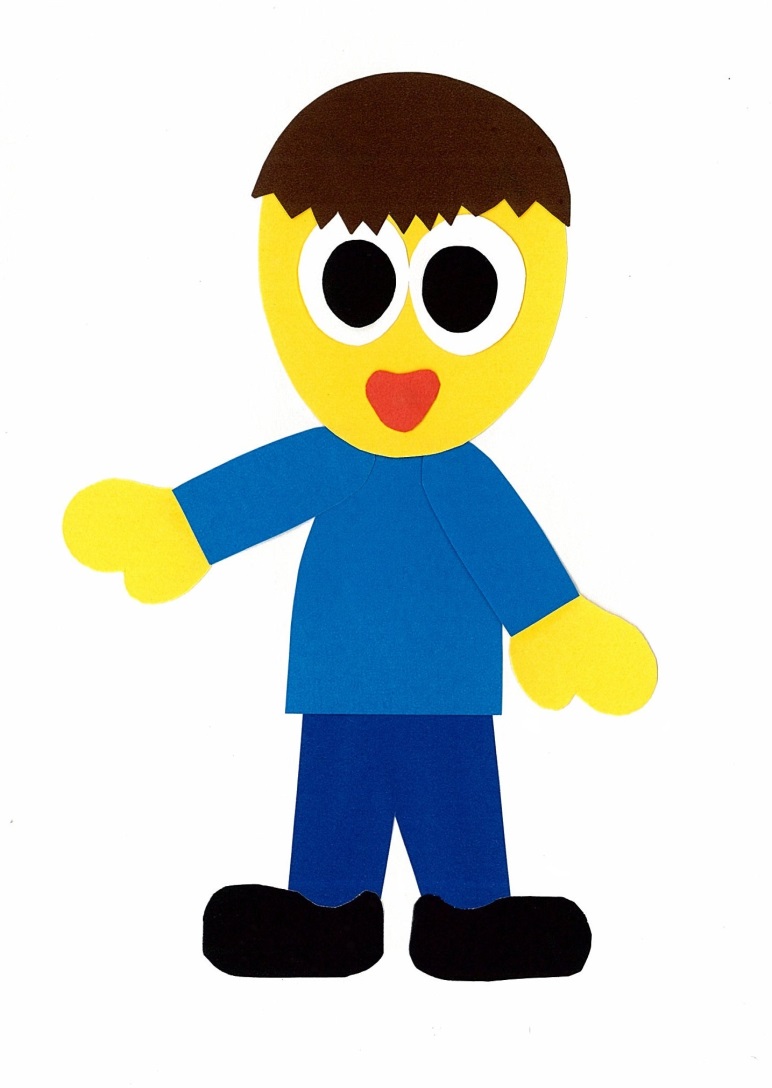 schoolbag
scissors
sandwich
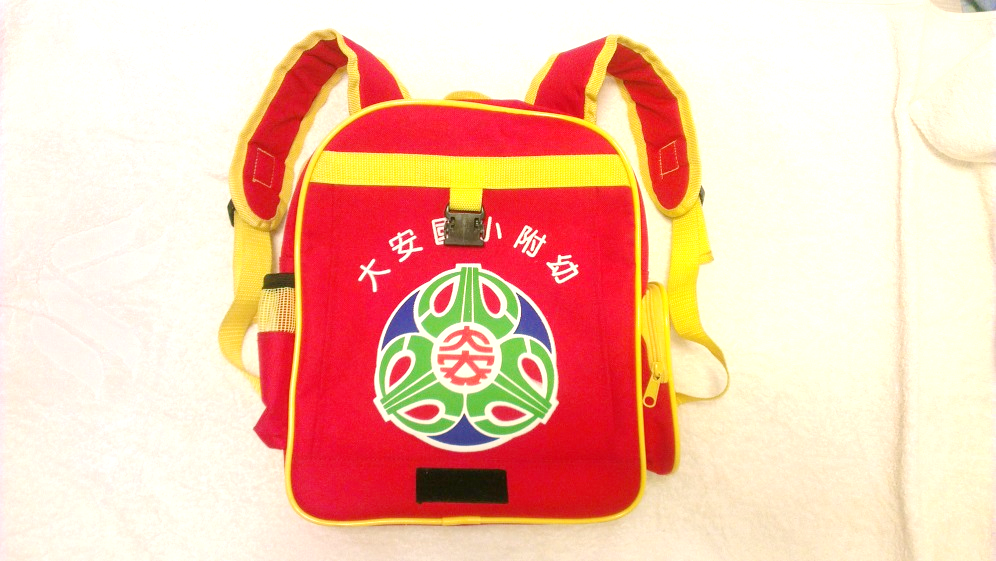 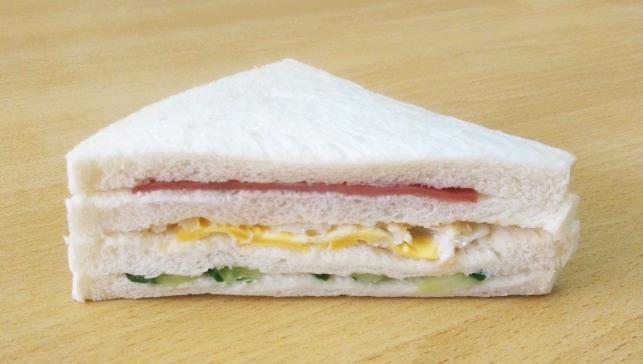 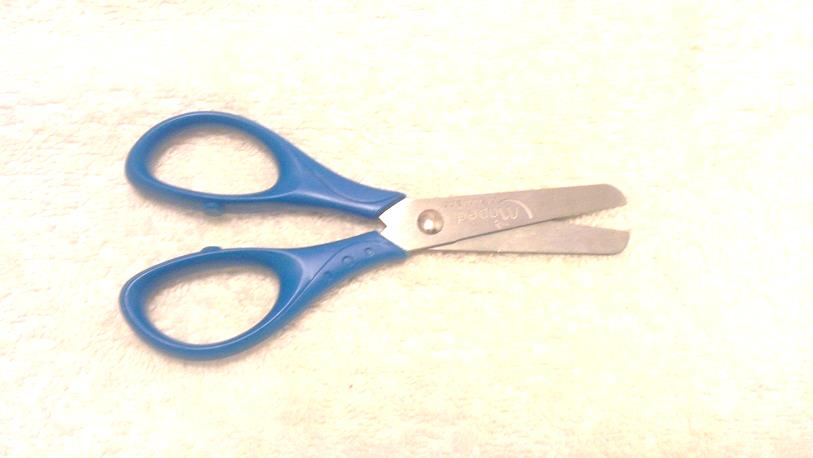 pencil
book
ruler
eraser
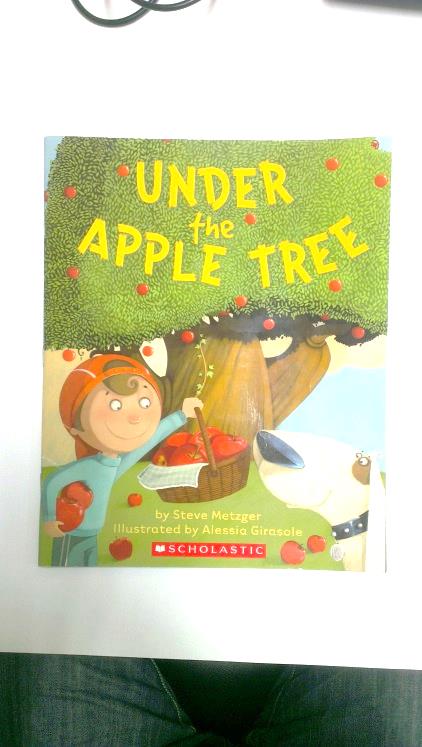 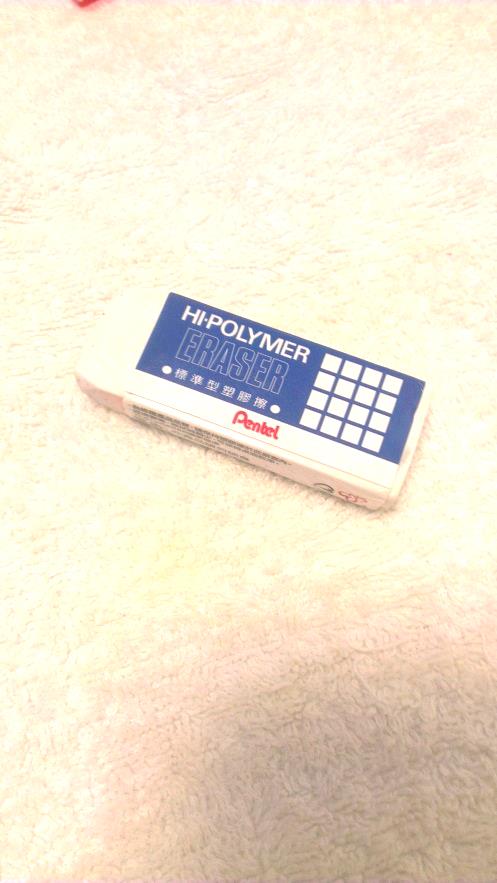 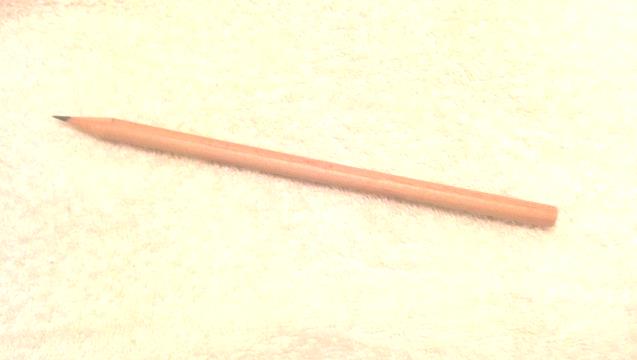 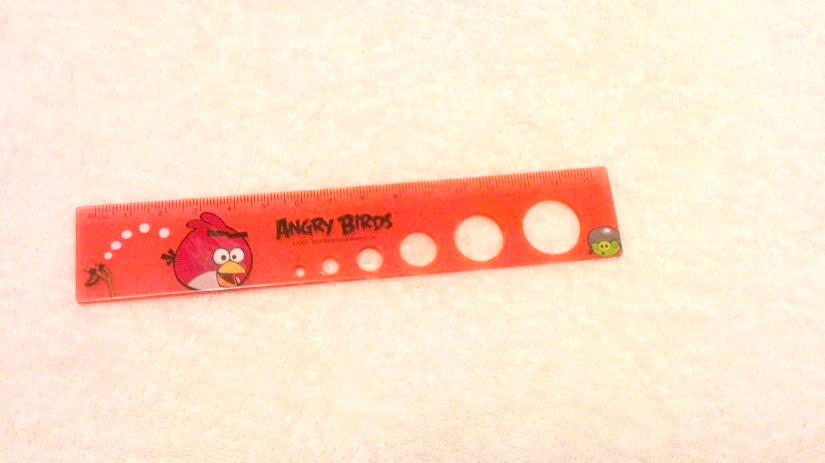 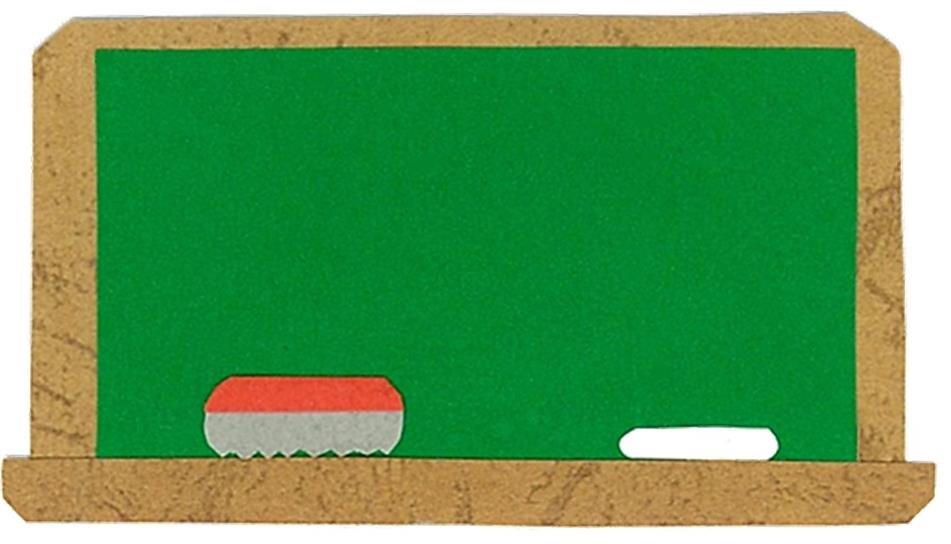 Let’s 
Read!
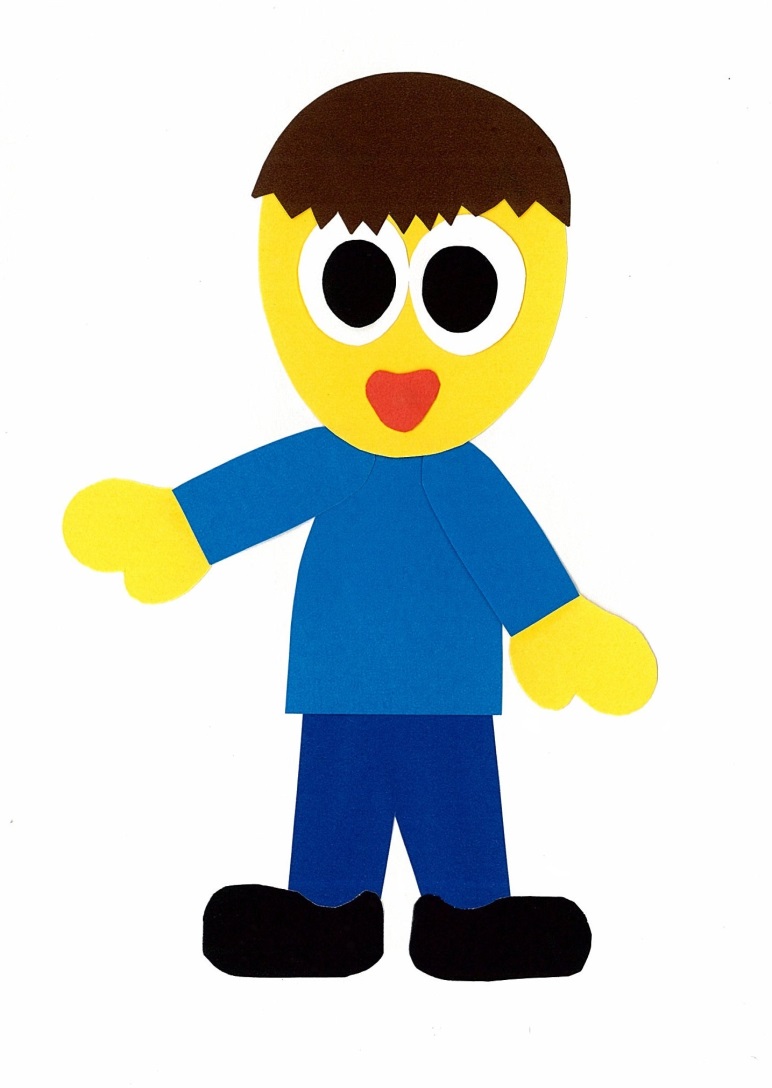 What Is In Your Schoolbag?
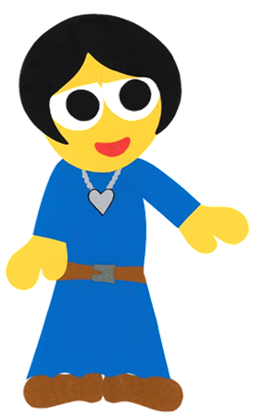 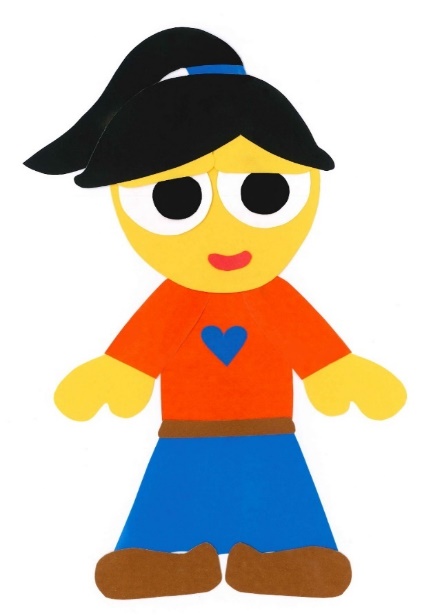 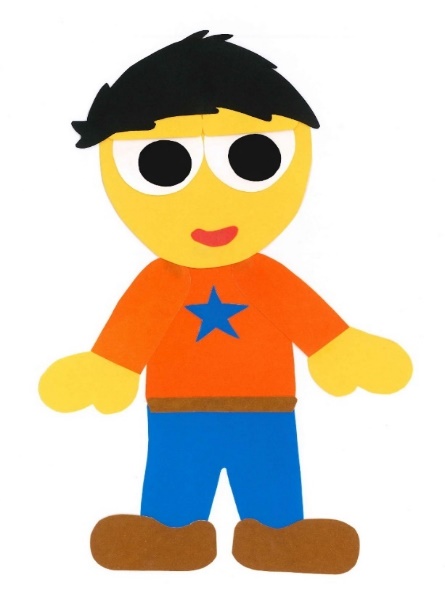 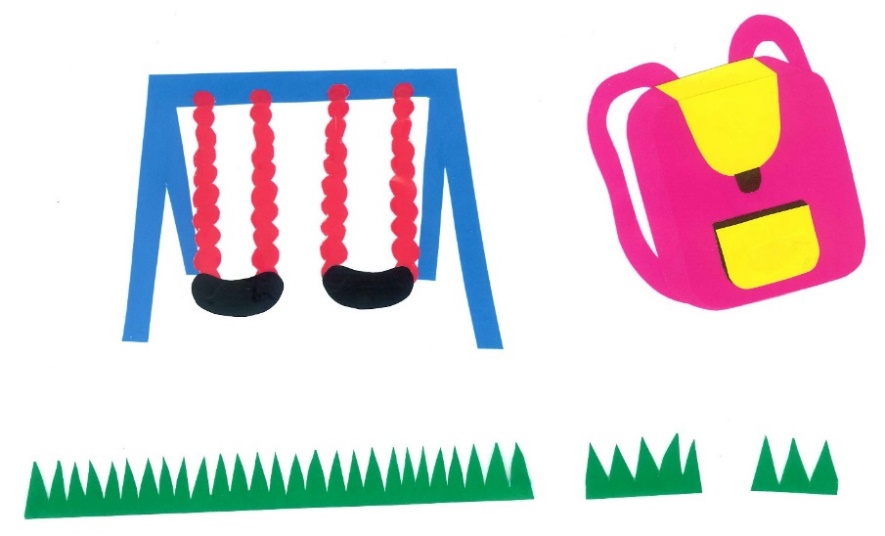 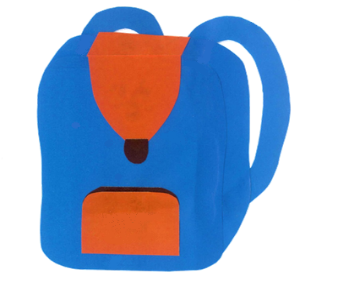 WE CAN READ
By: Donald Joyce
Are you ready for school?
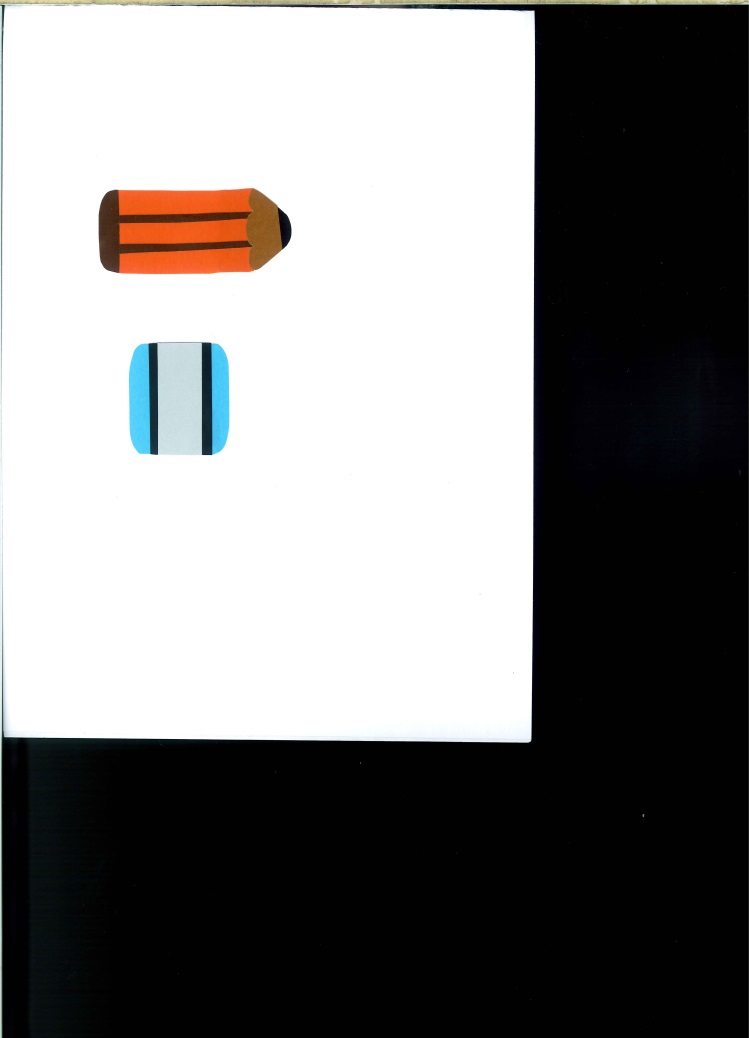 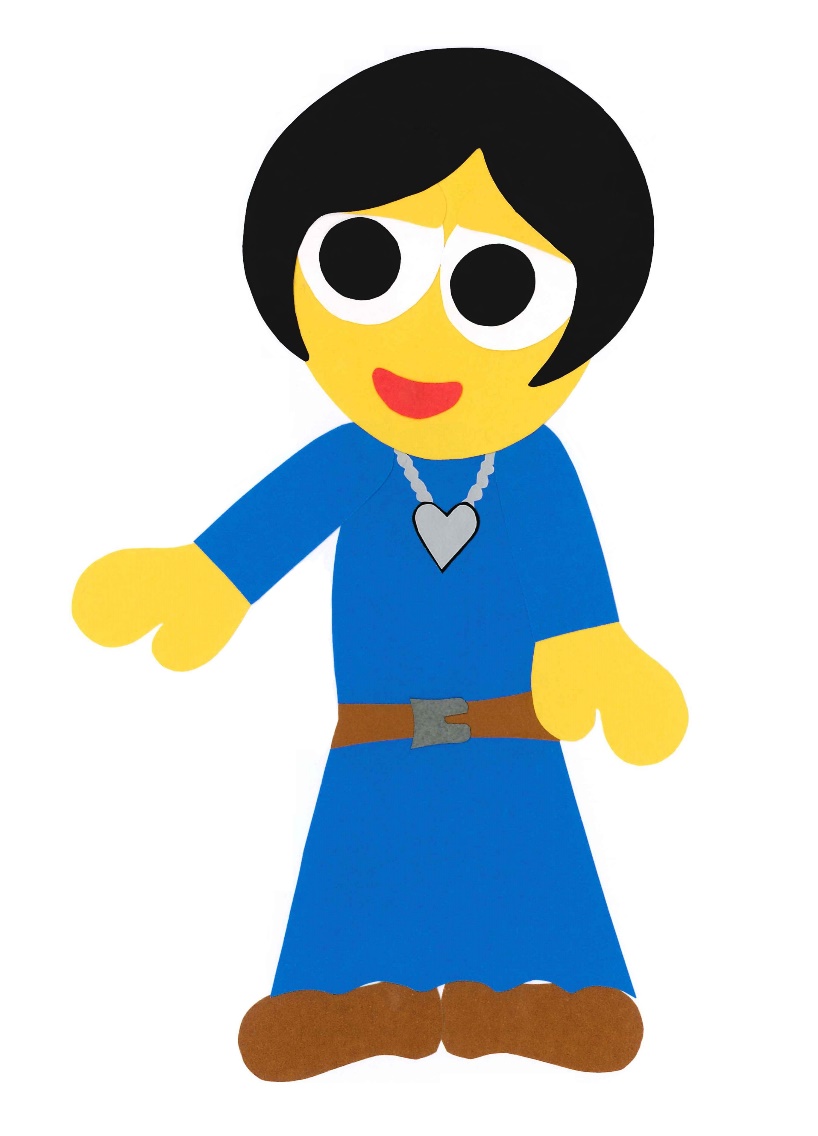 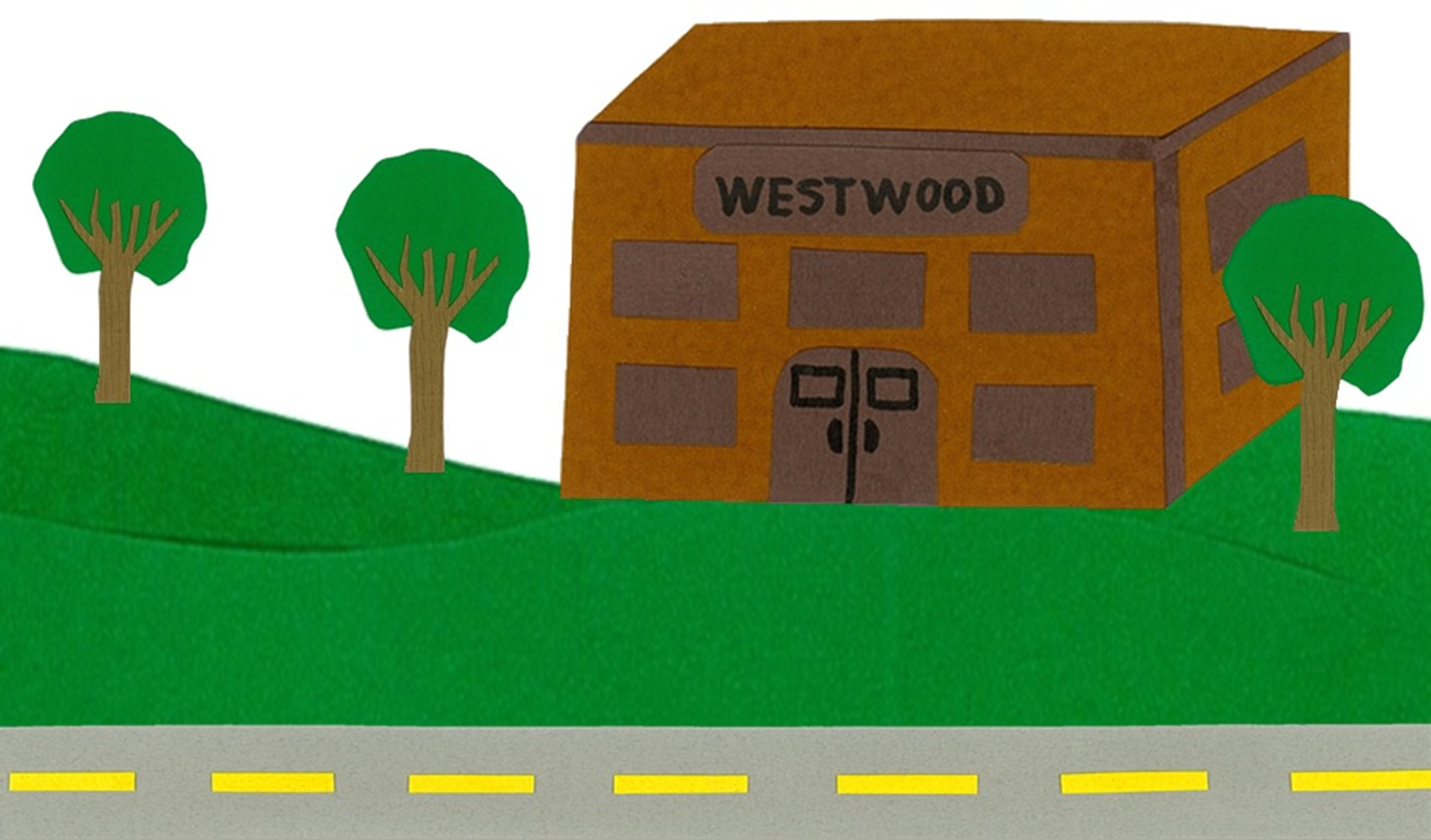 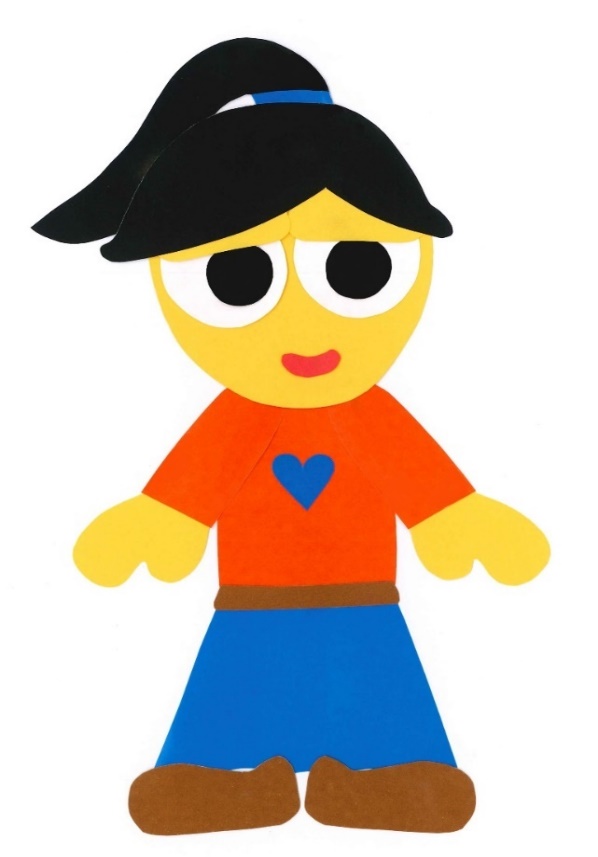 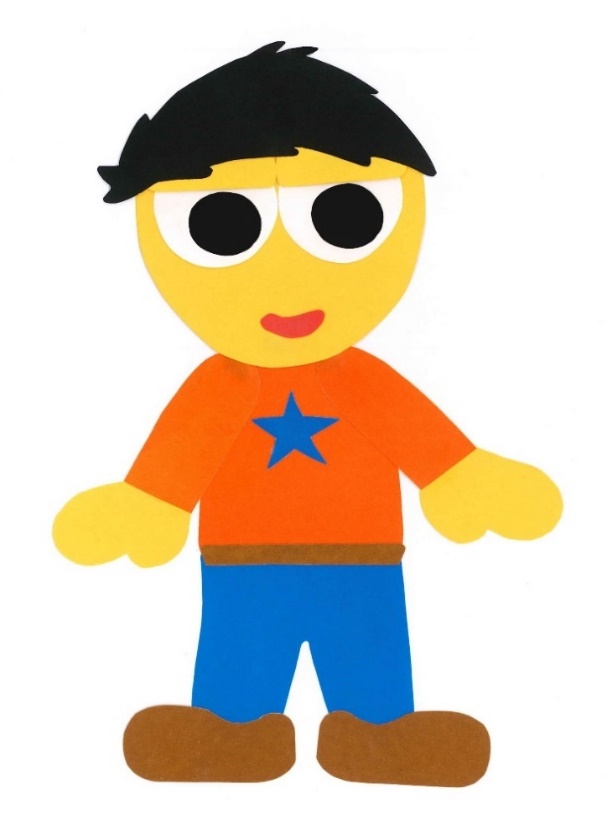 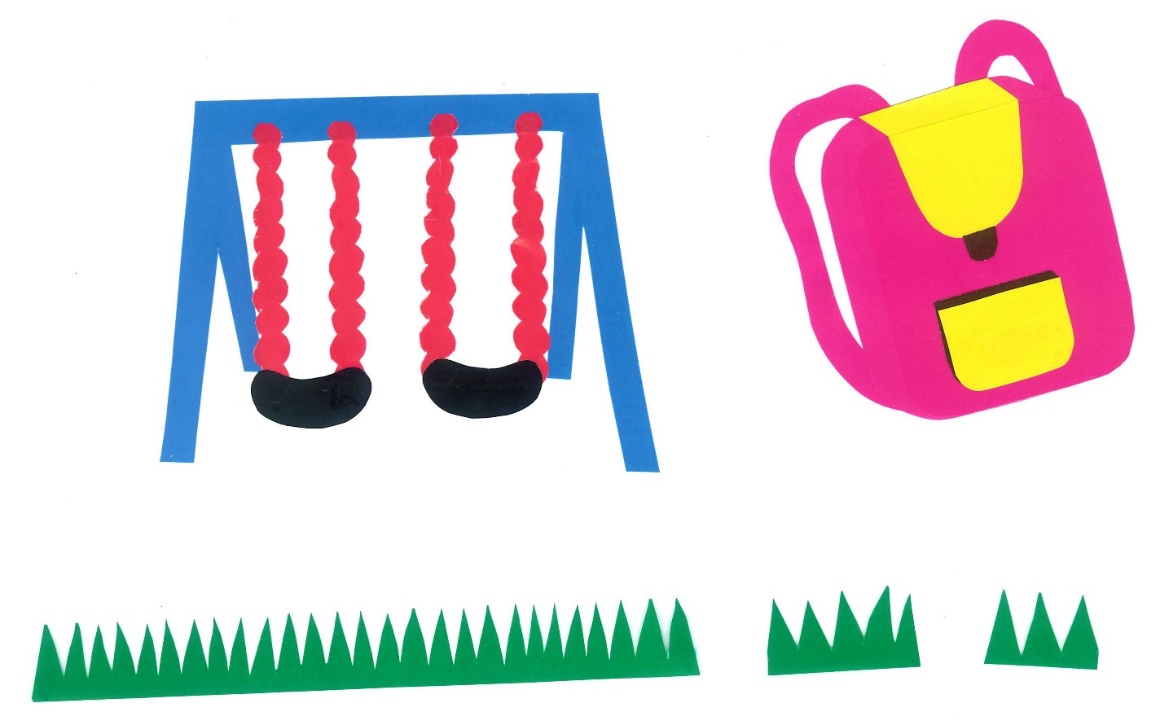 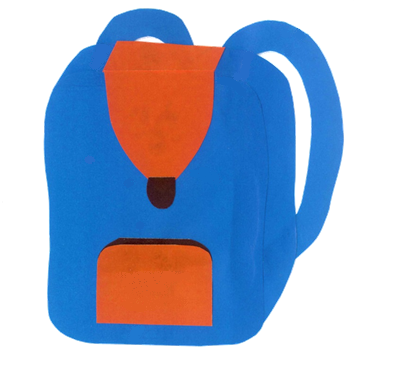 Yes, we are.
Yes, we are.
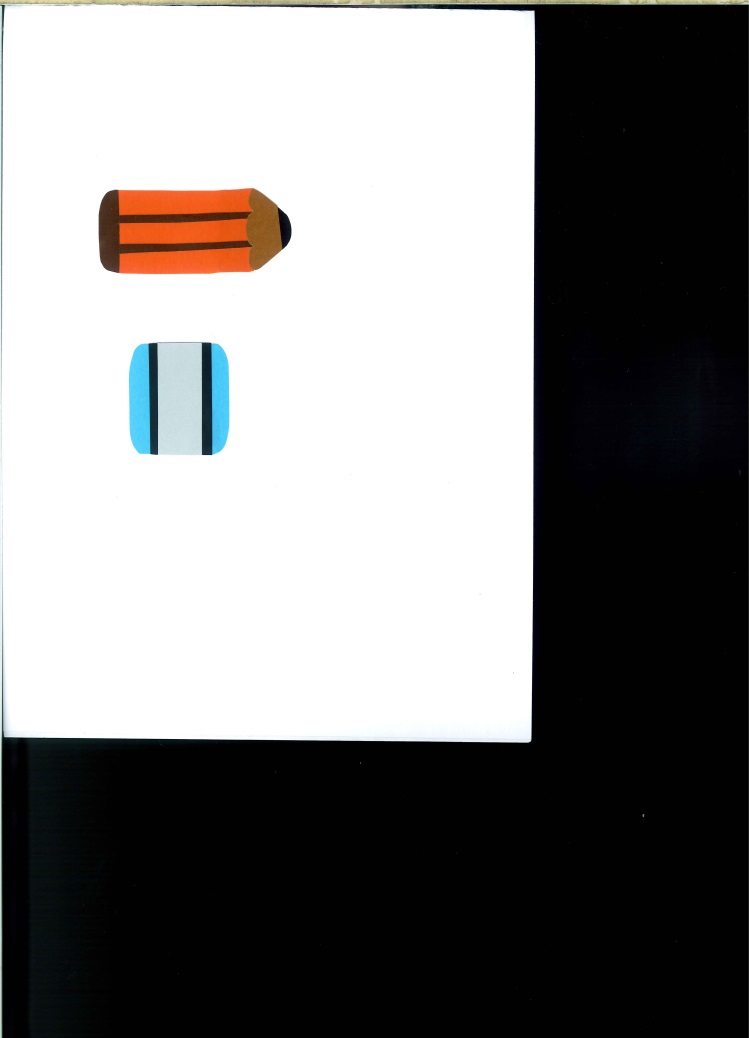 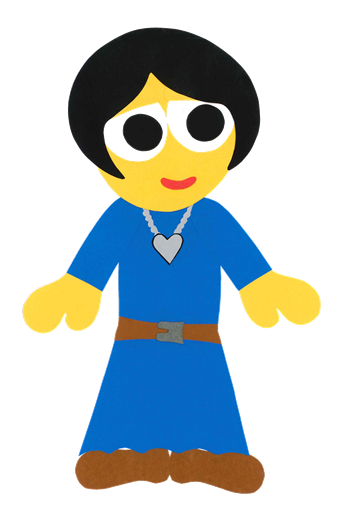 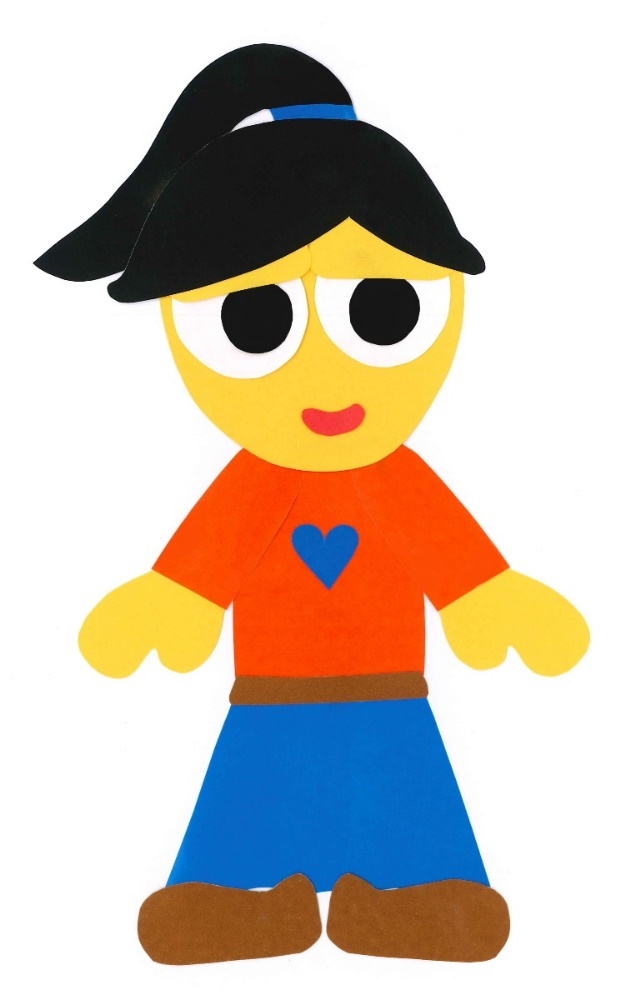 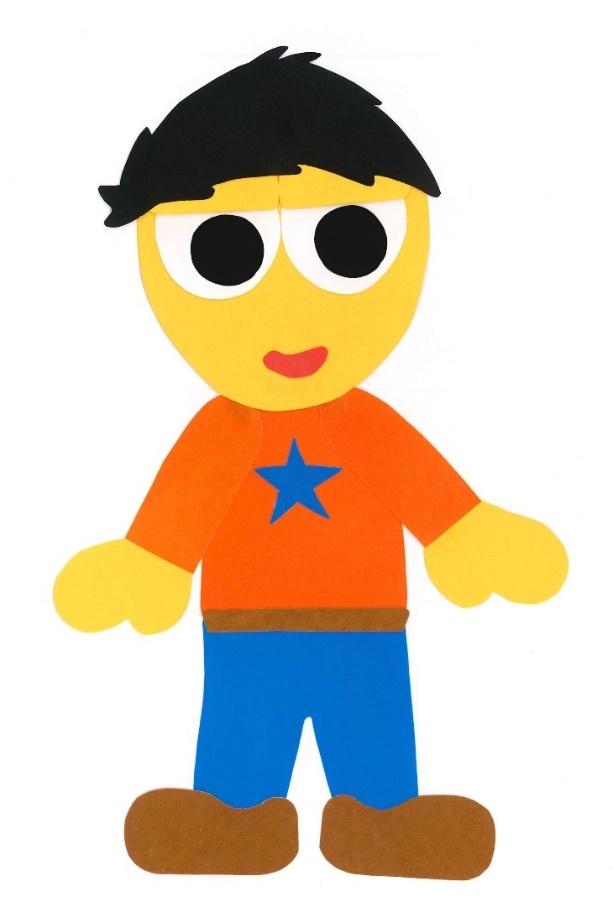 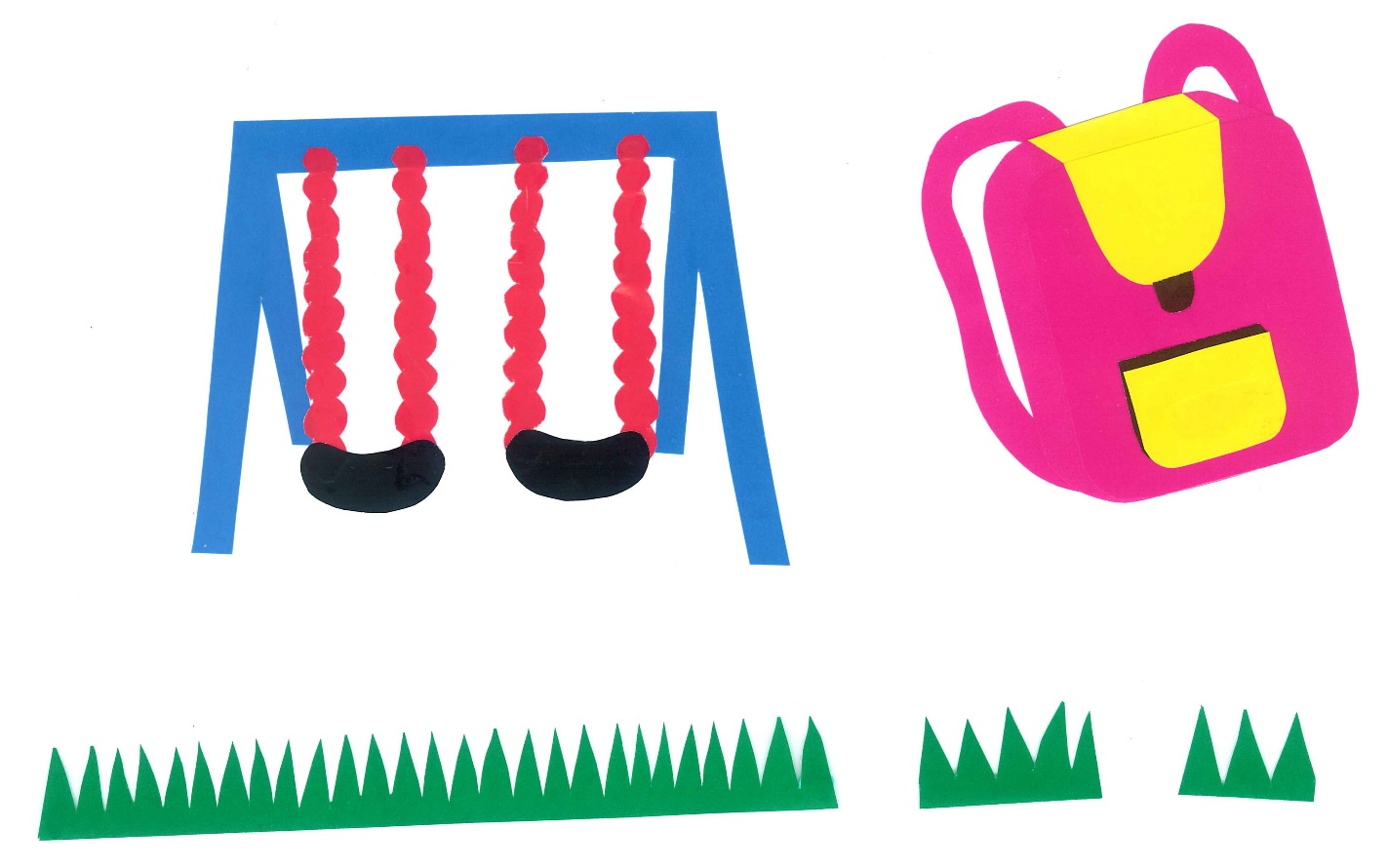 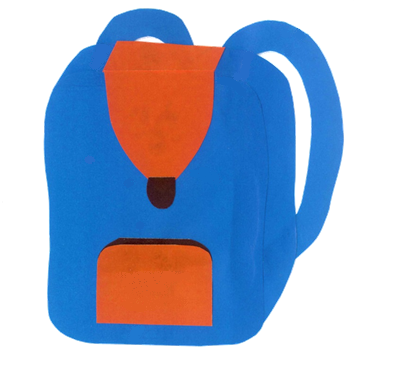 What is in your schoolbag, Kelly?
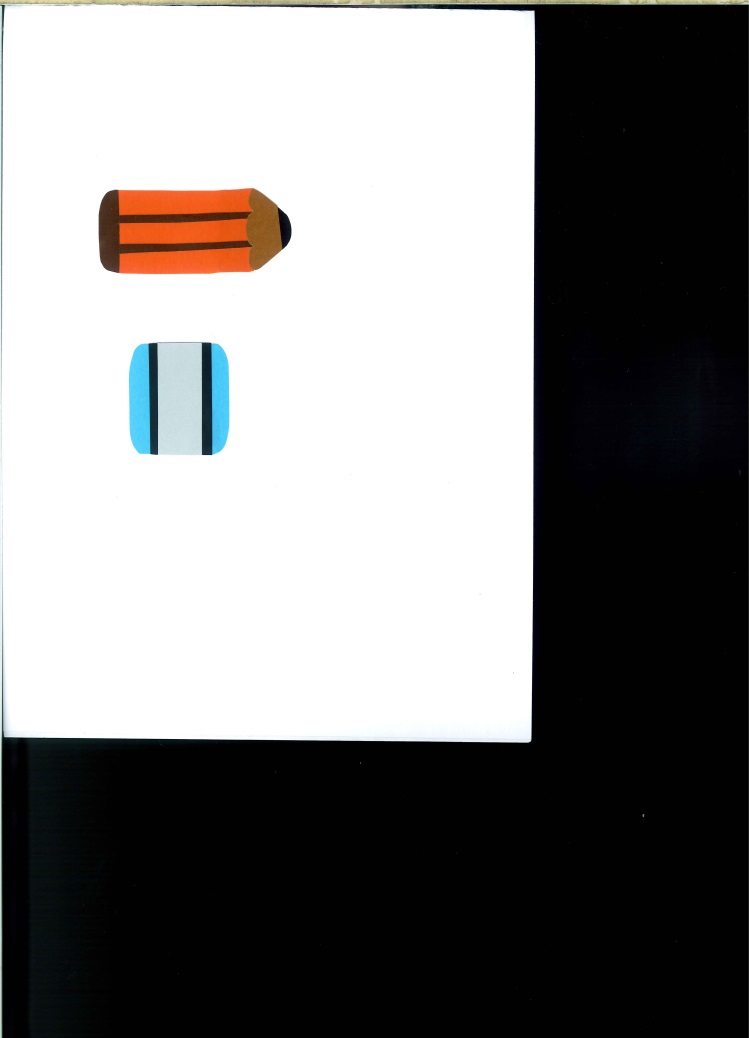 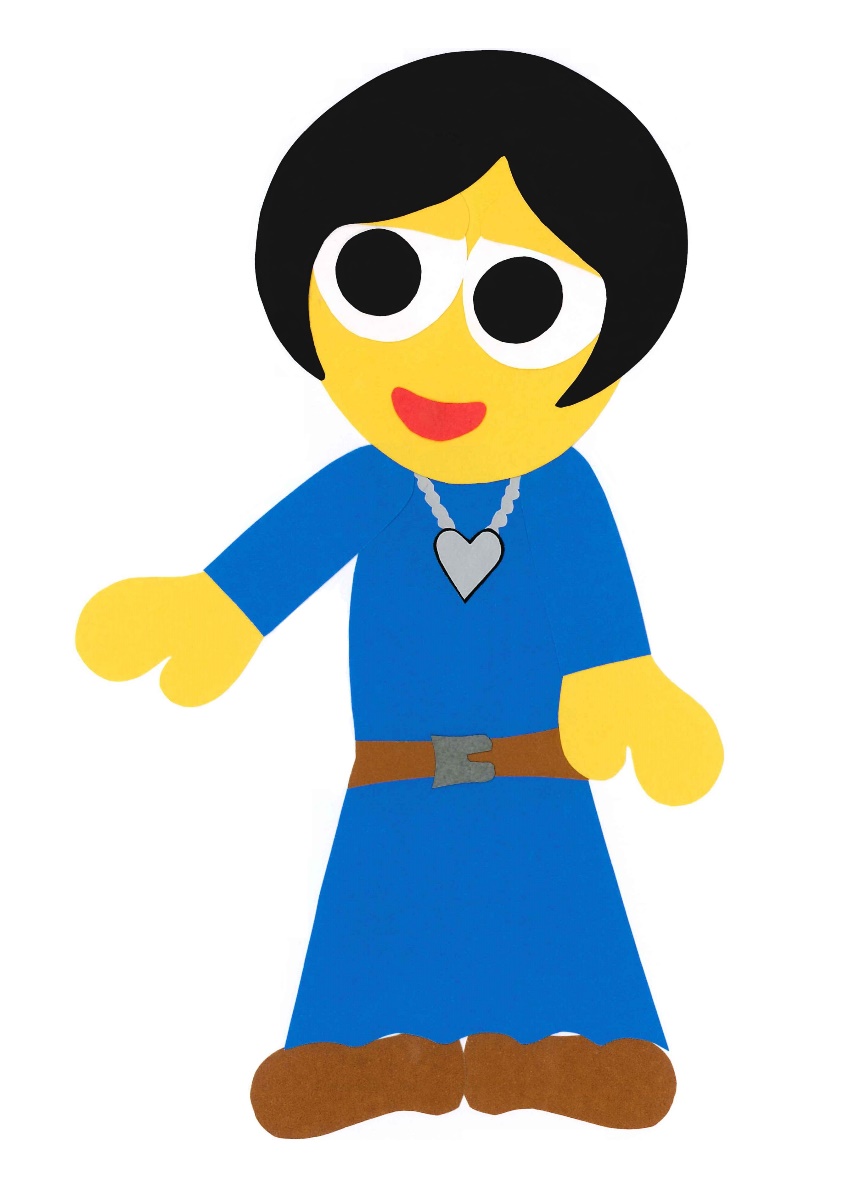 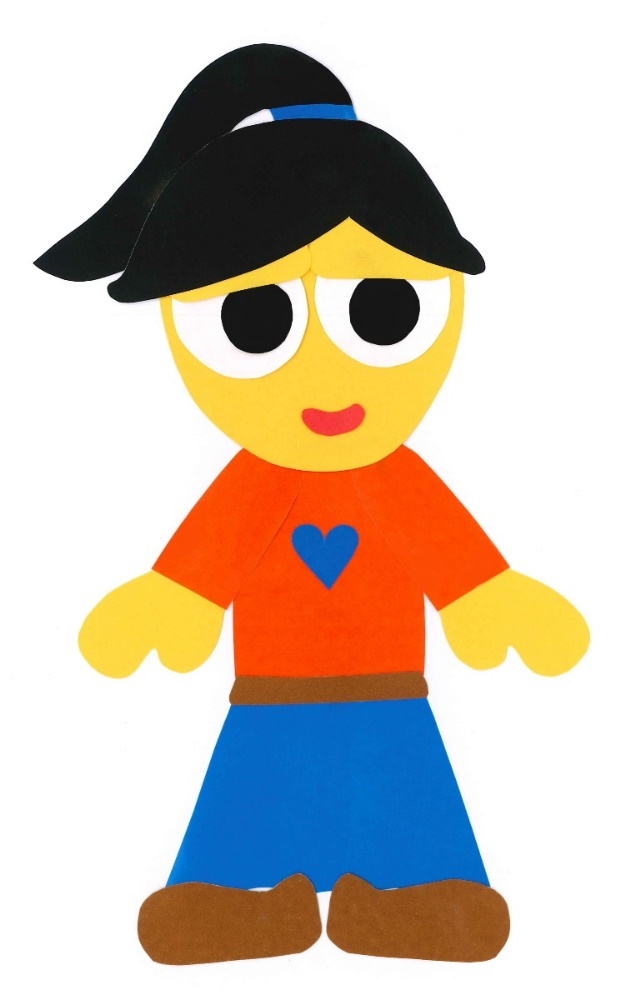 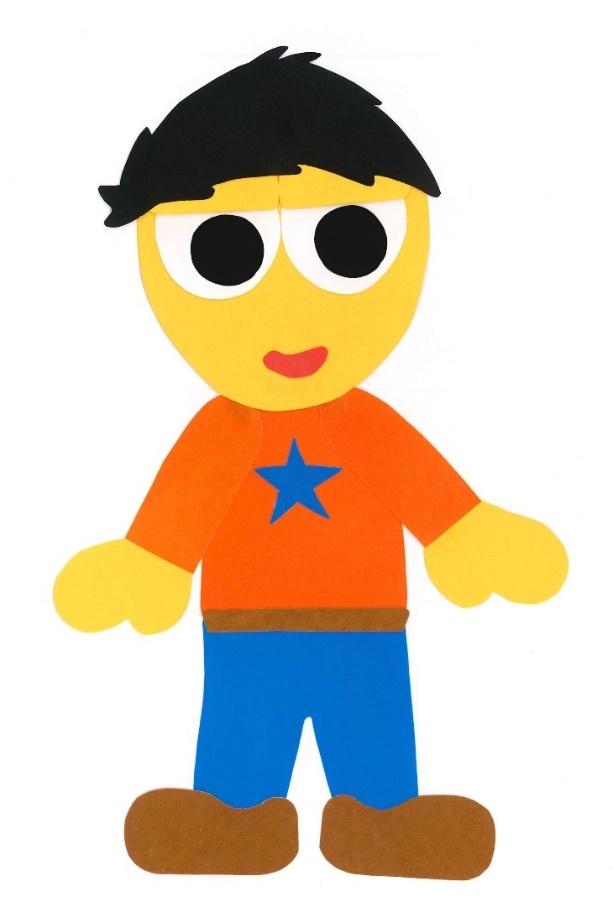 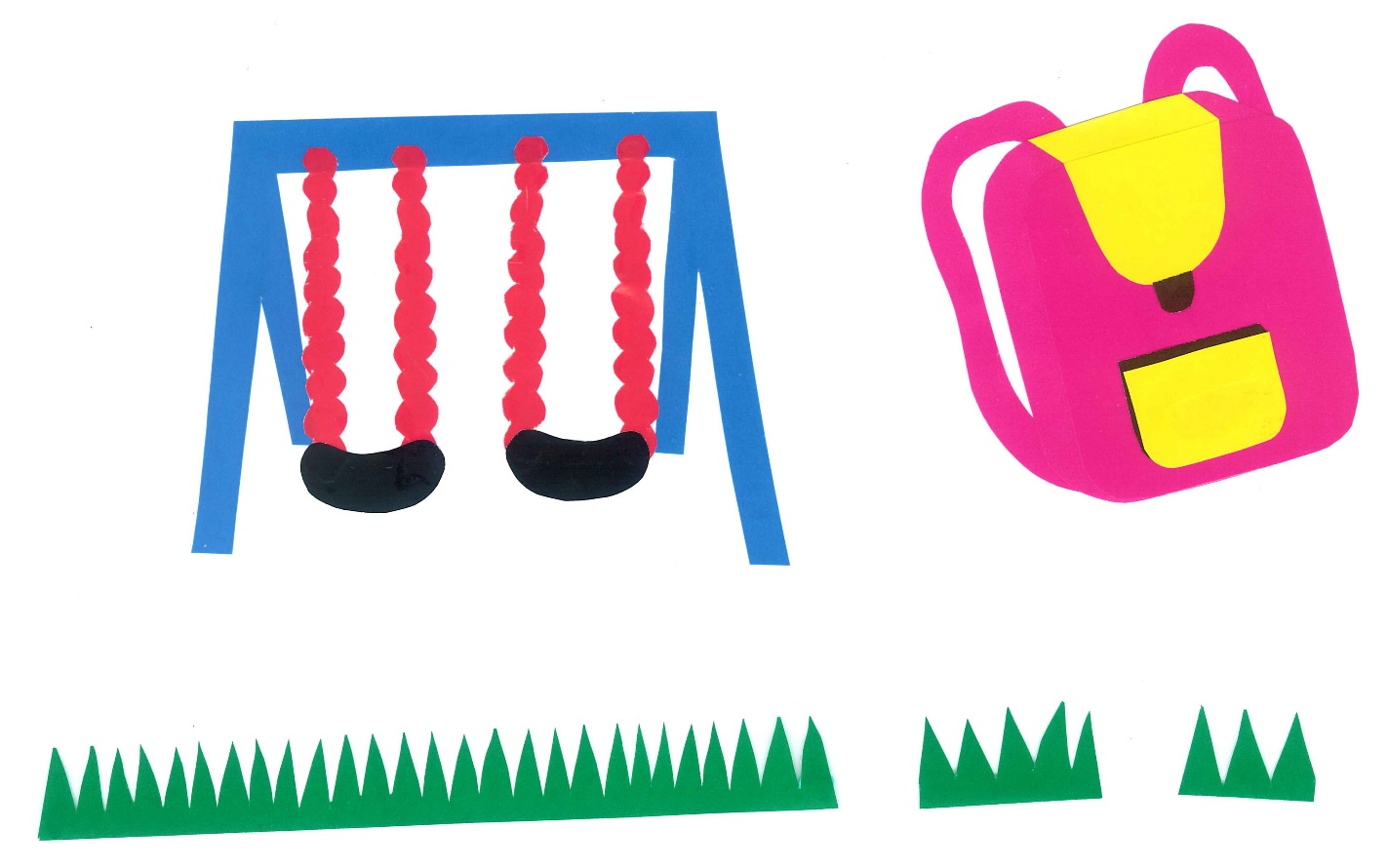 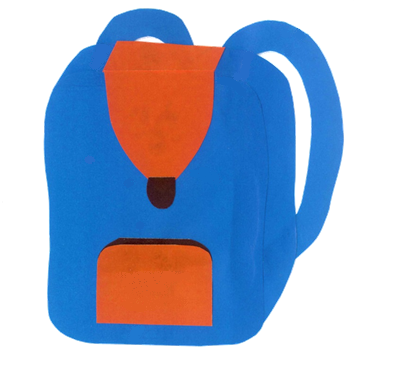 I have a pencil.
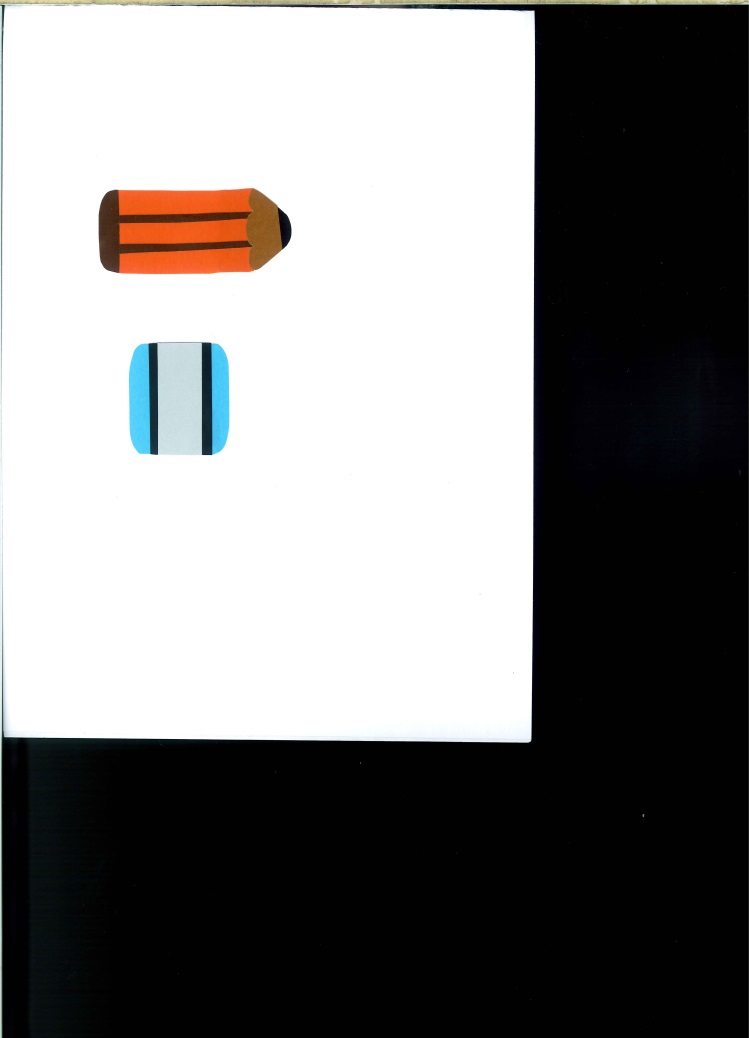 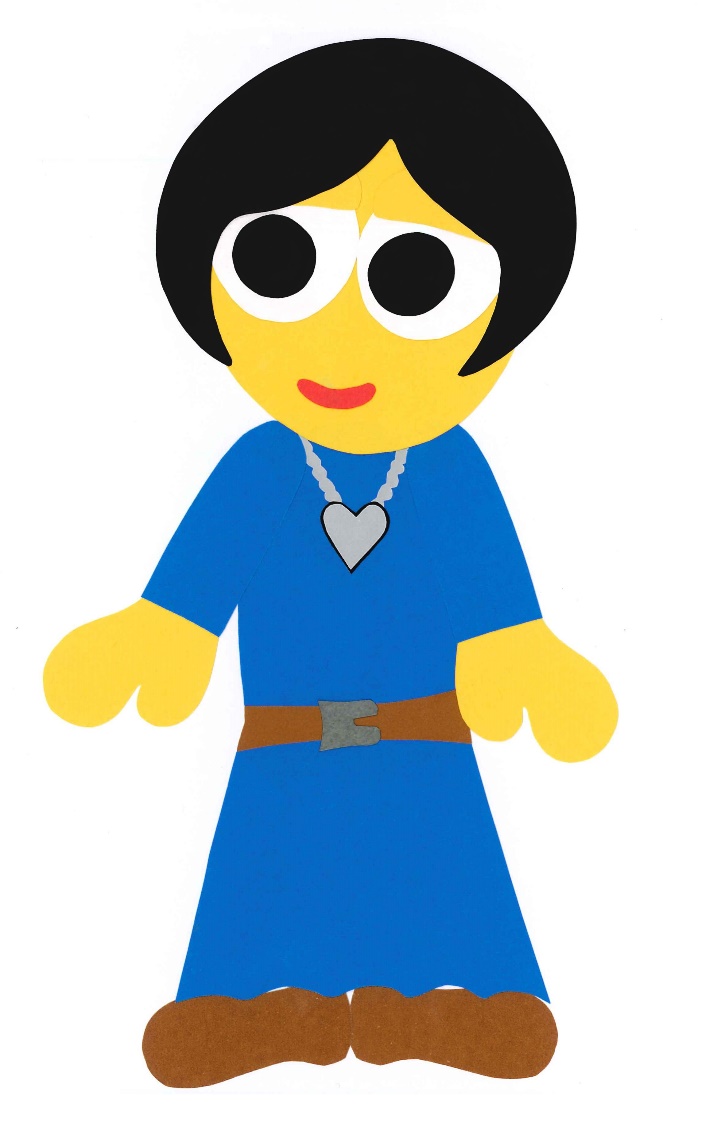 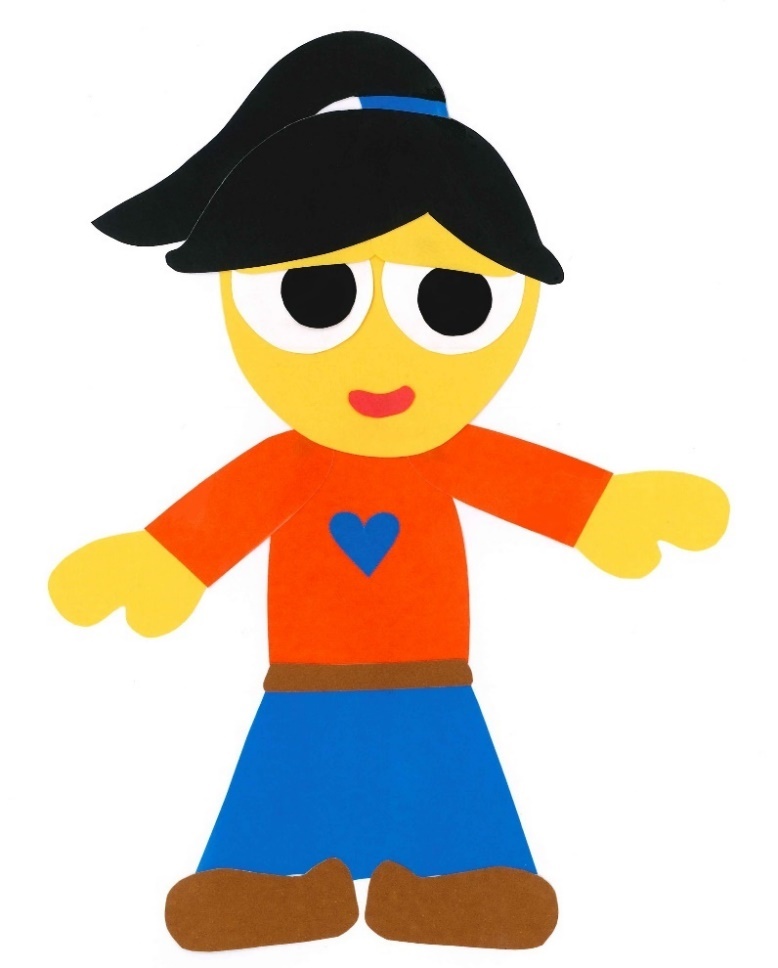 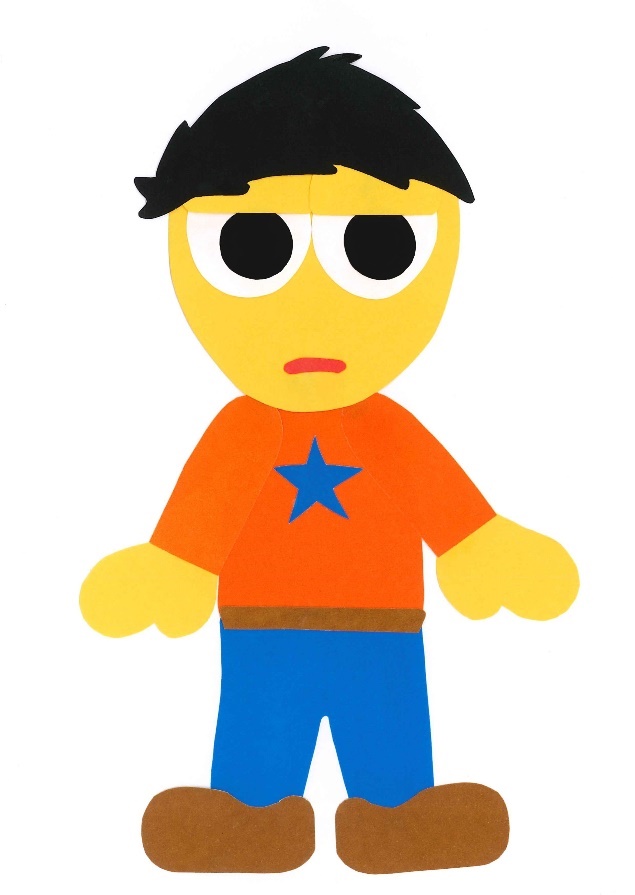 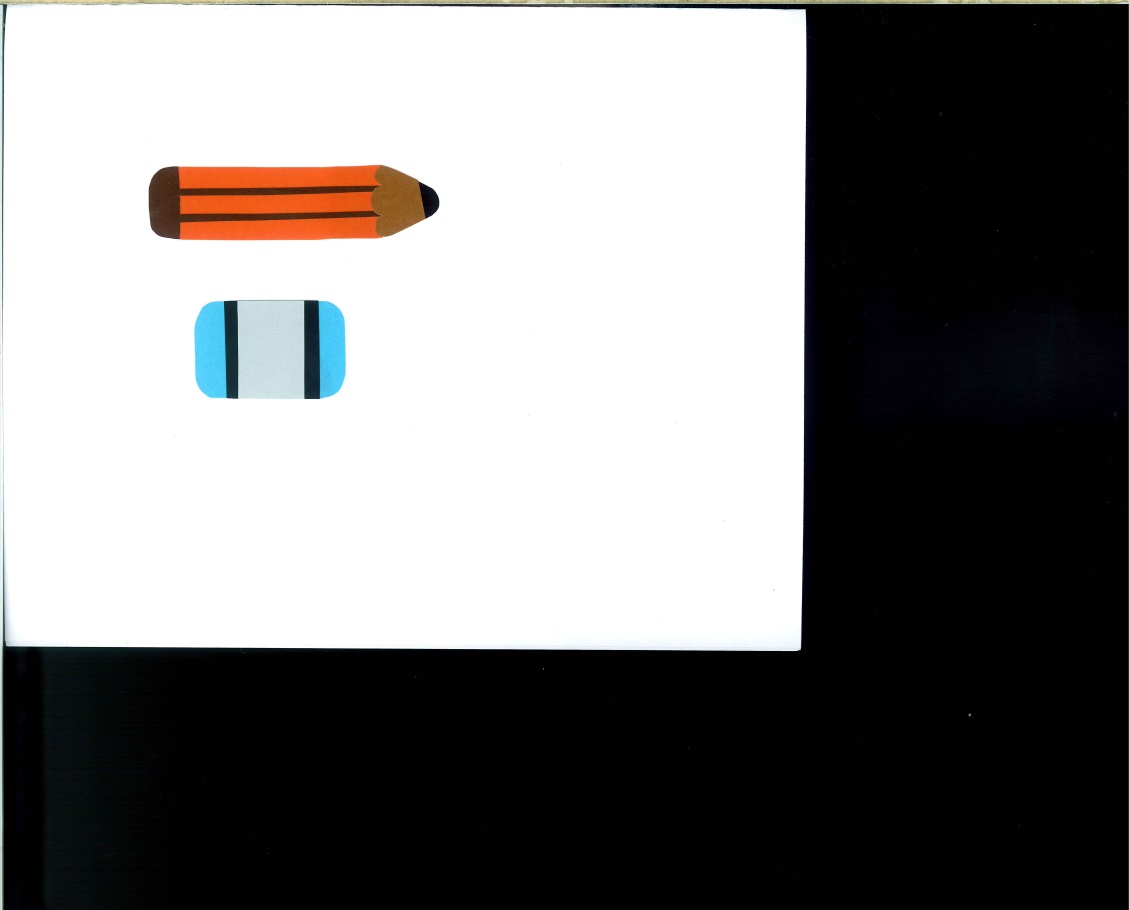 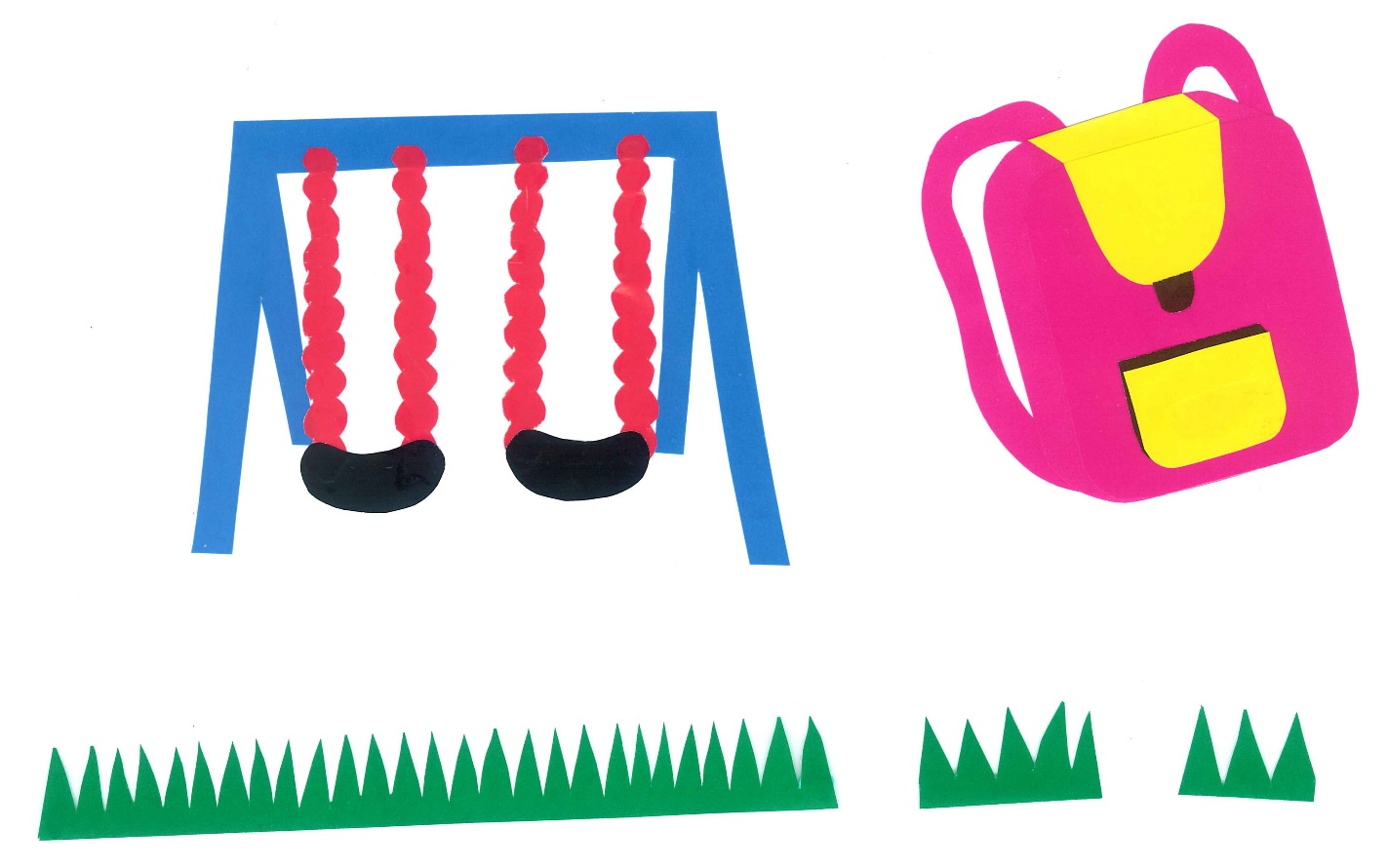 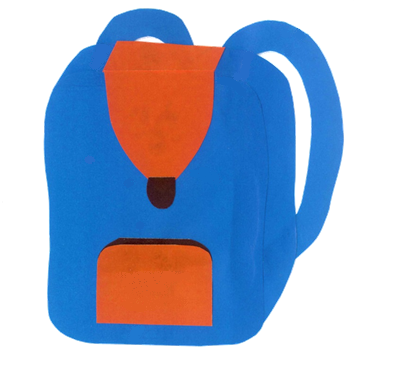 I have an eraser.
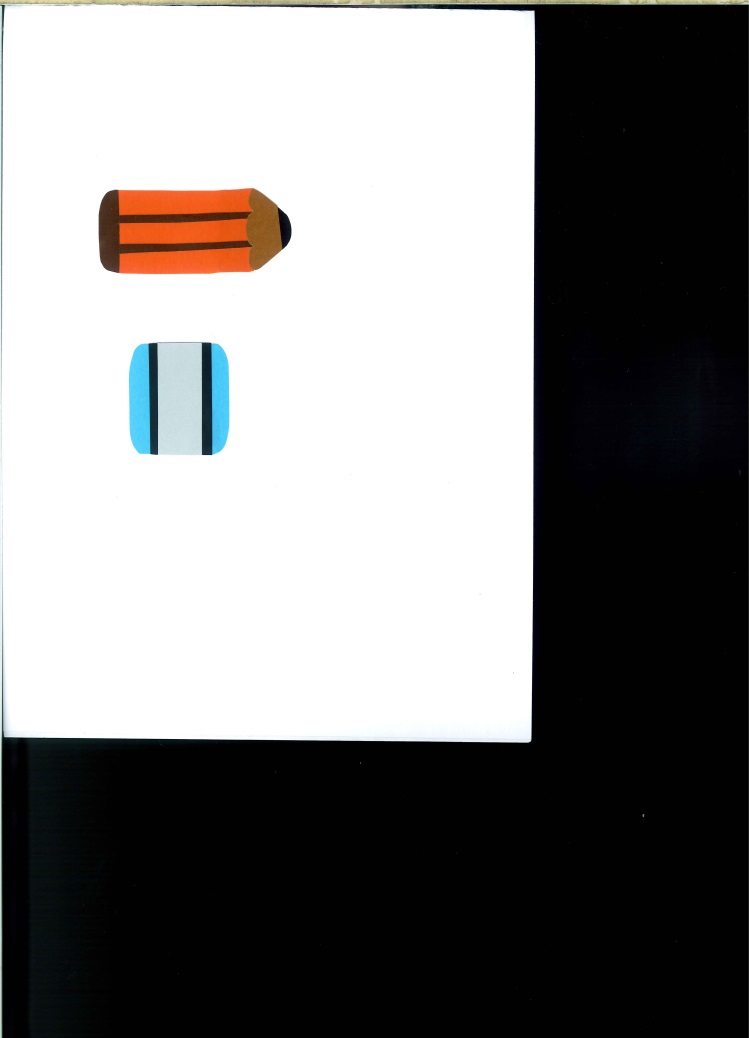 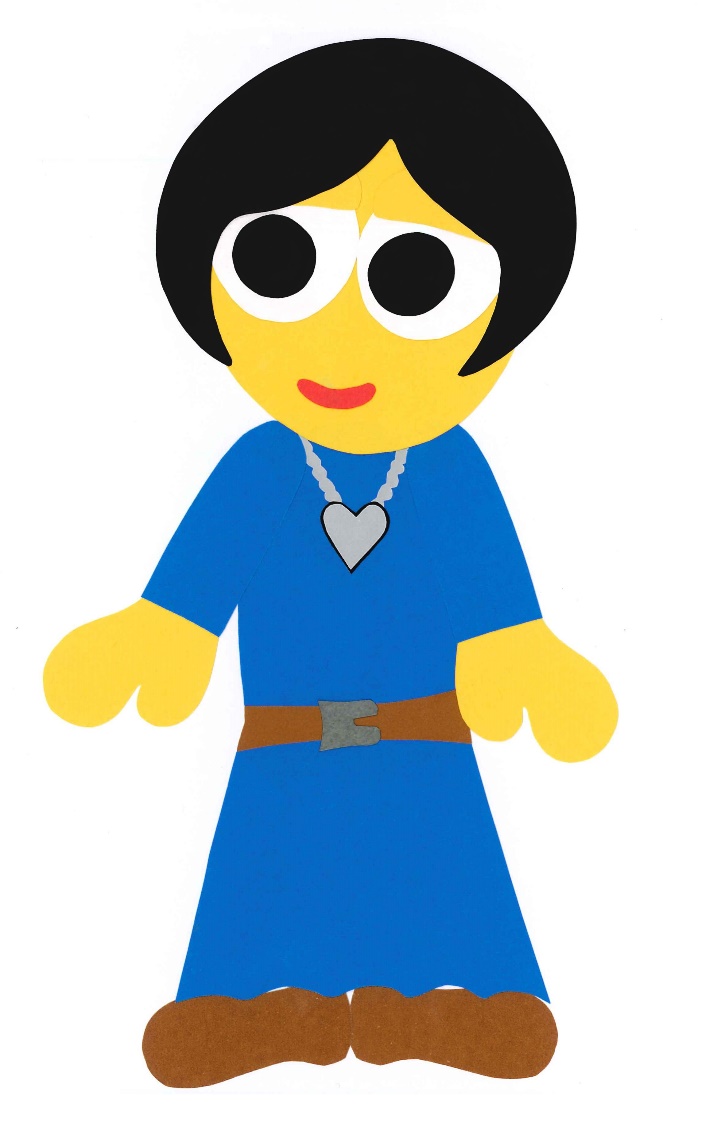 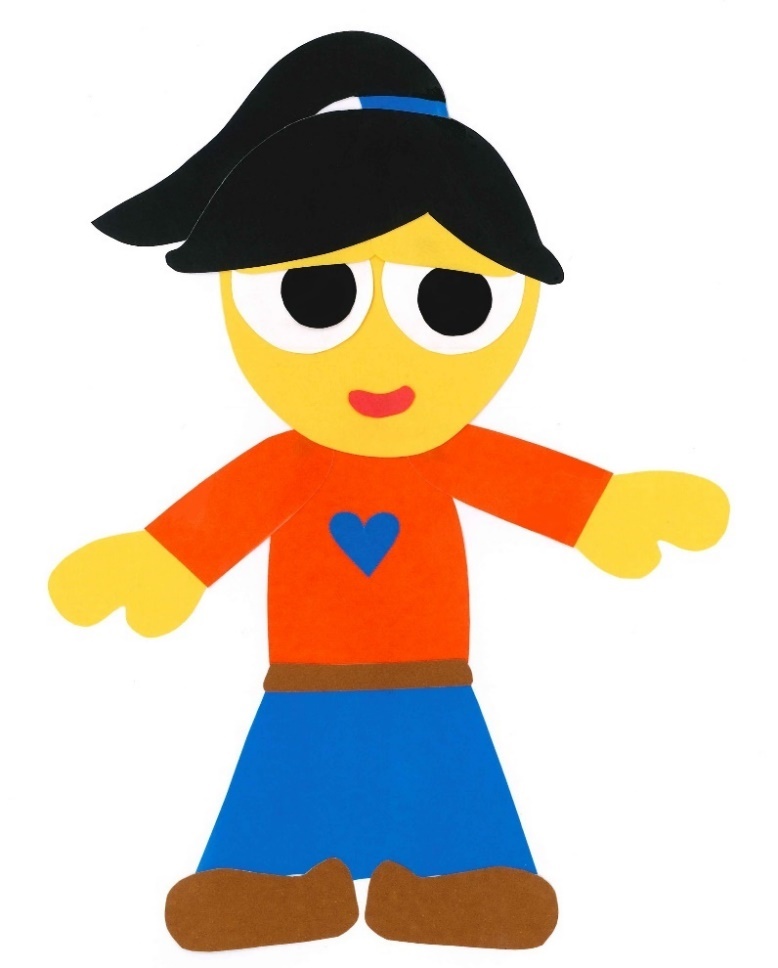 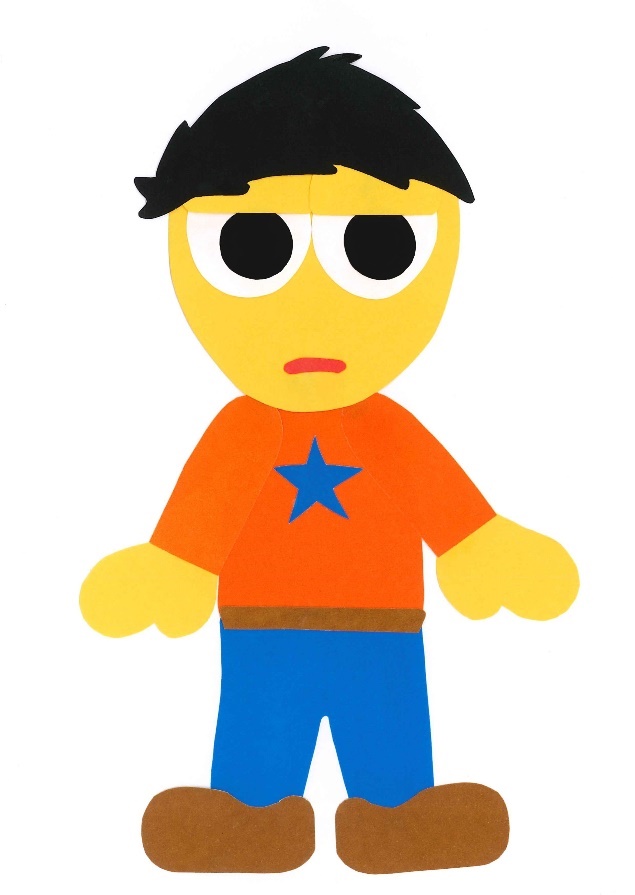 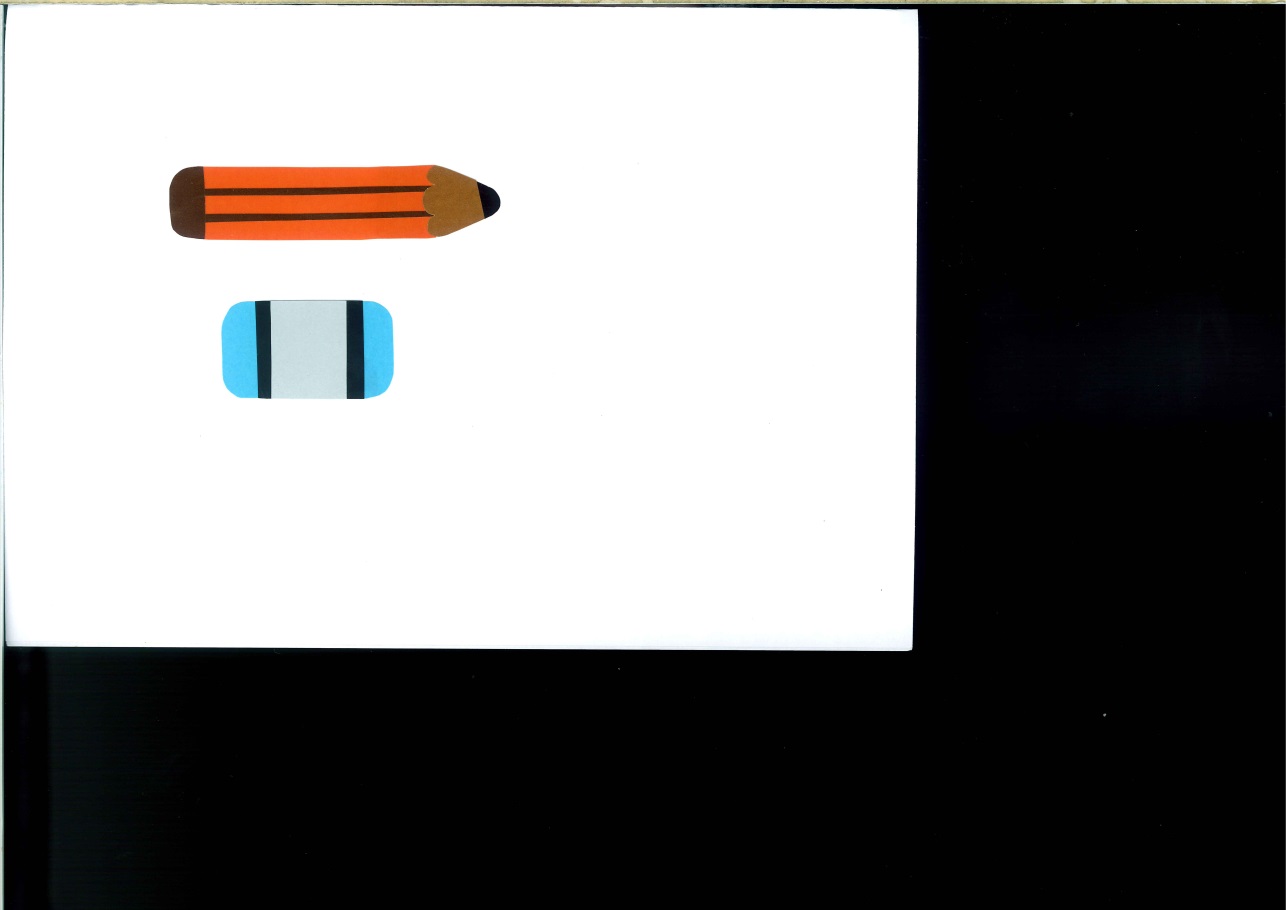 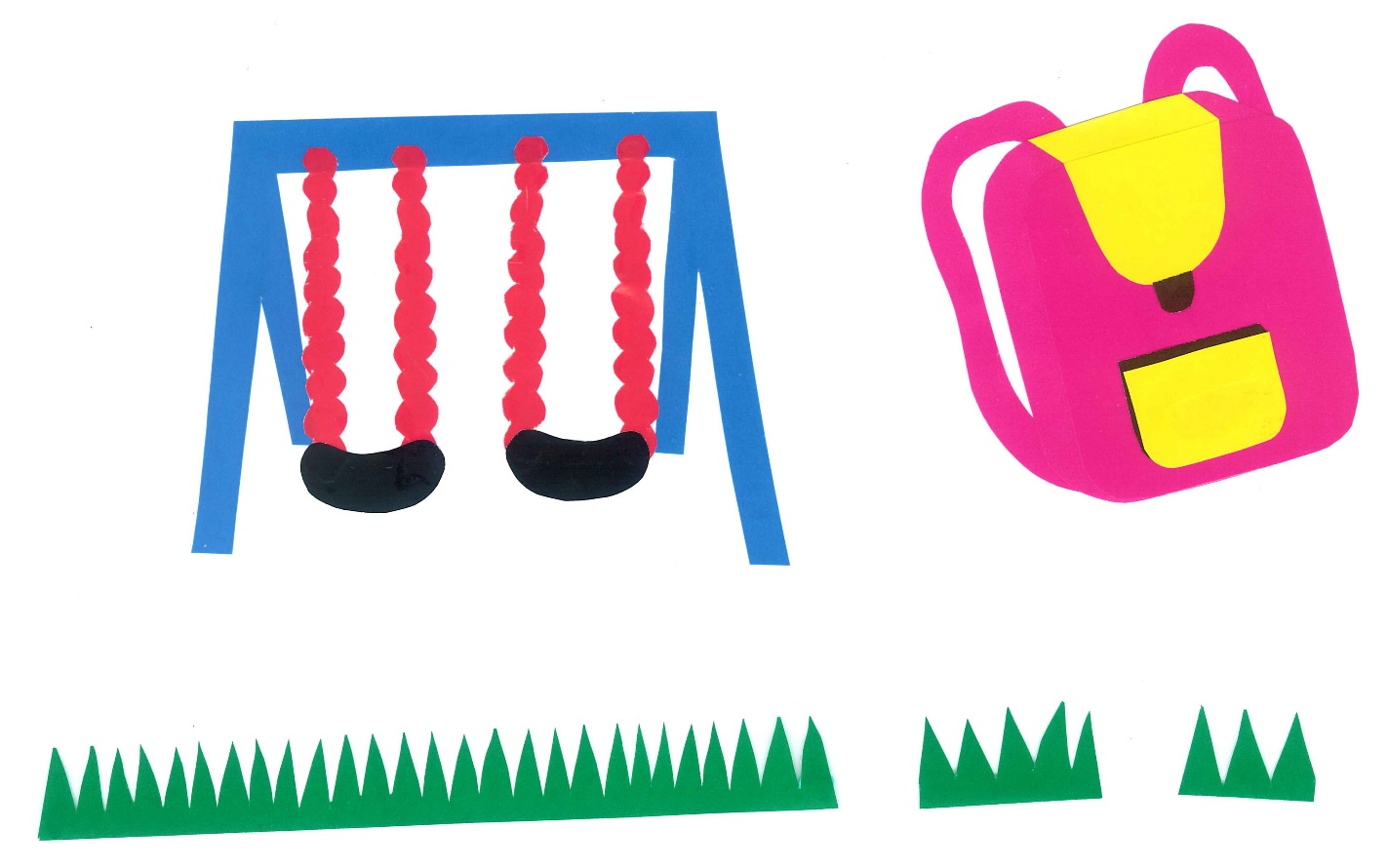 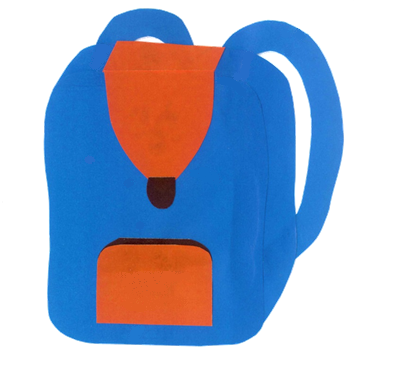 I have a ruler.
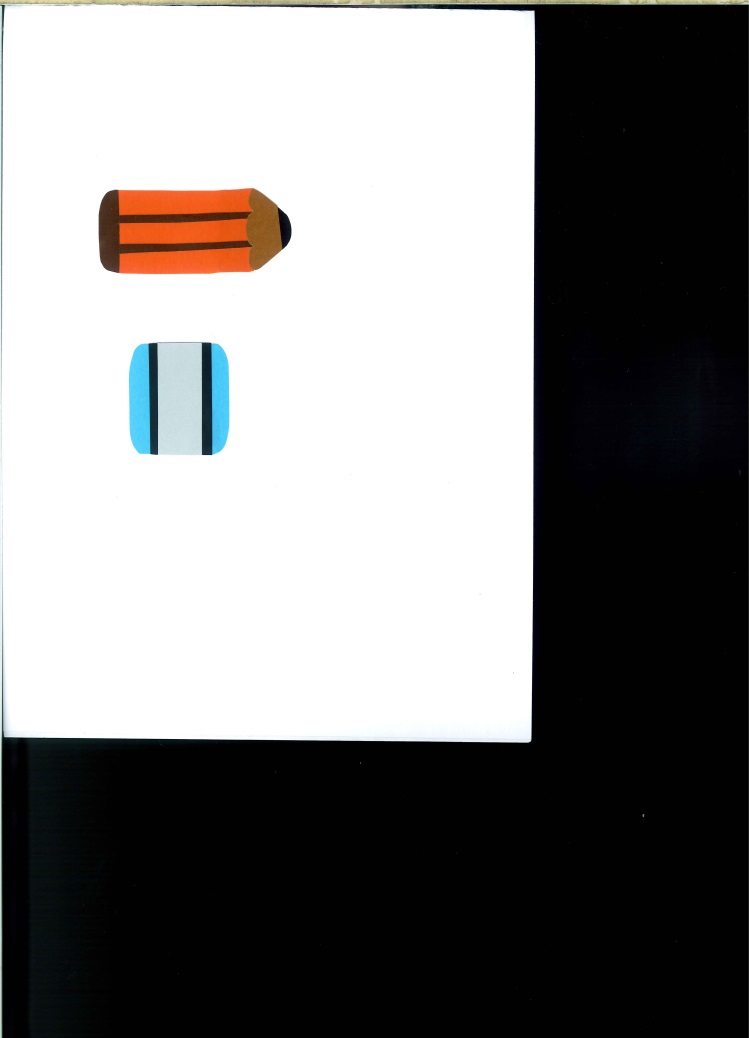 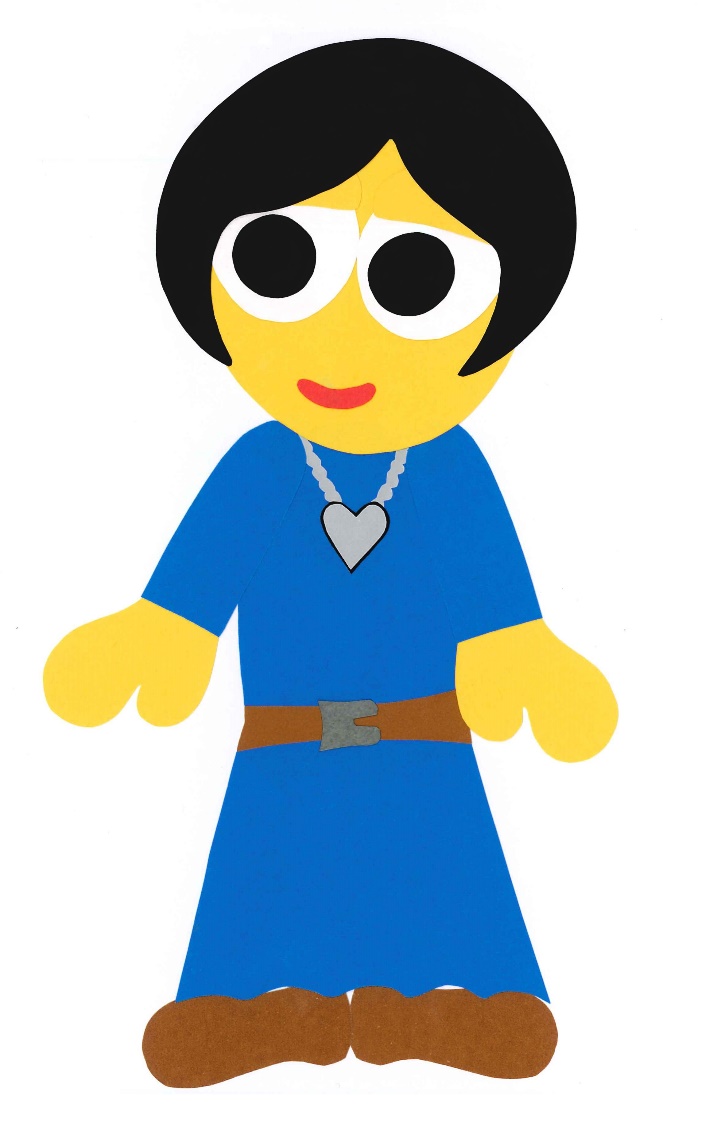 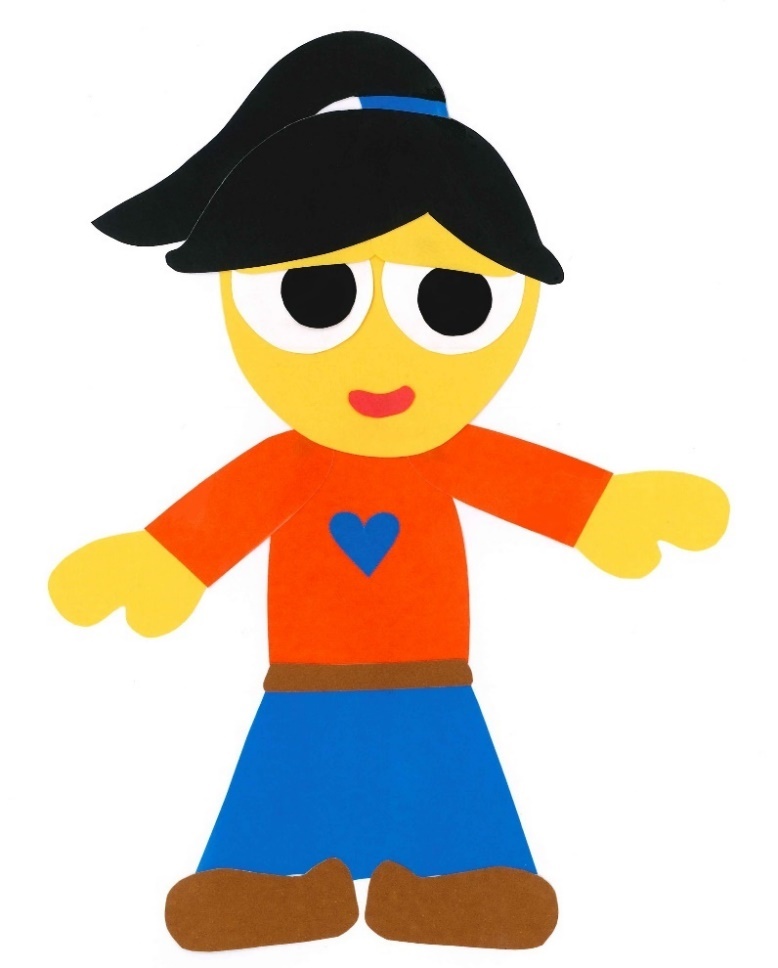 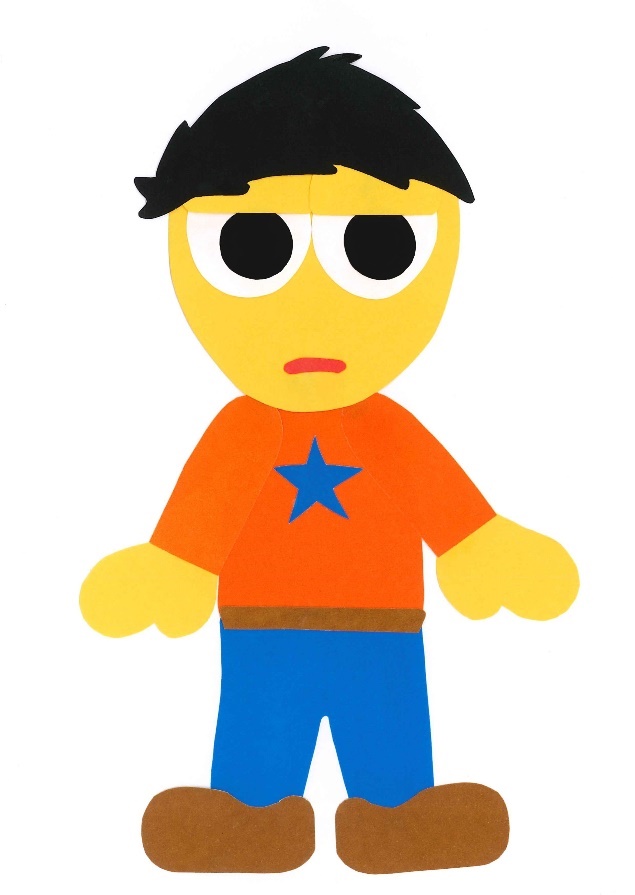 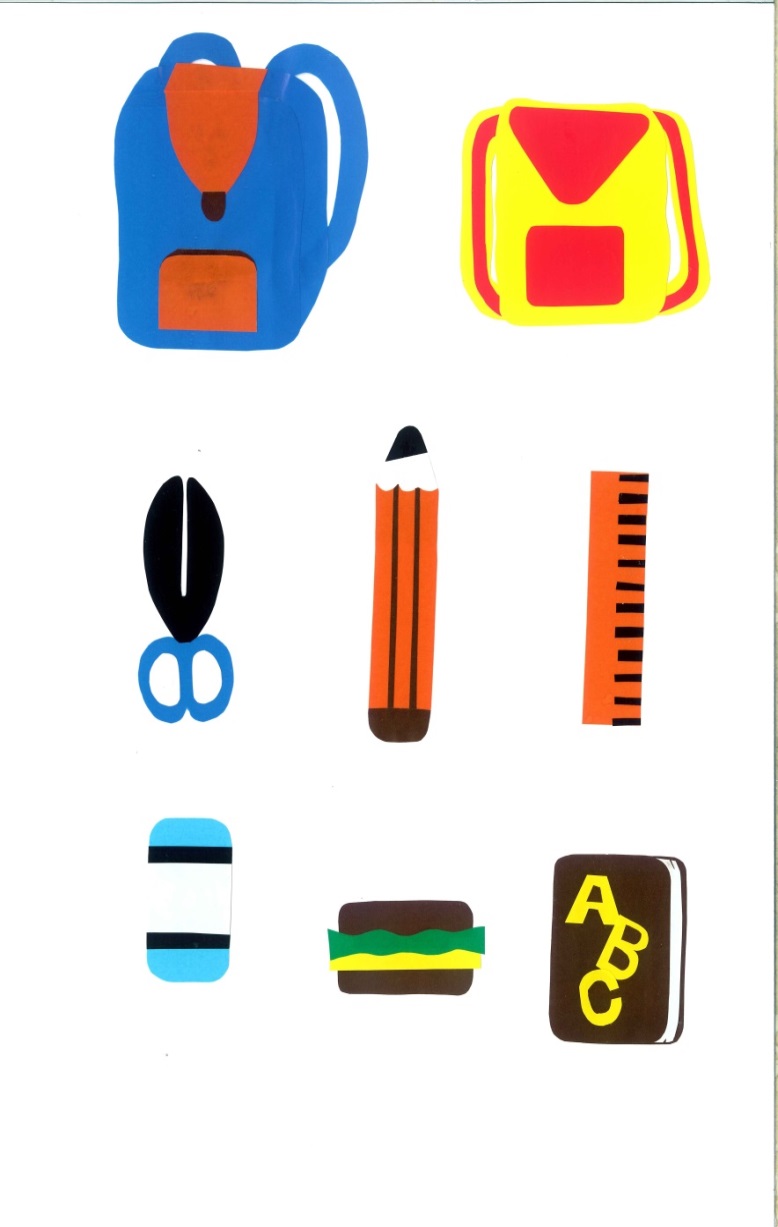 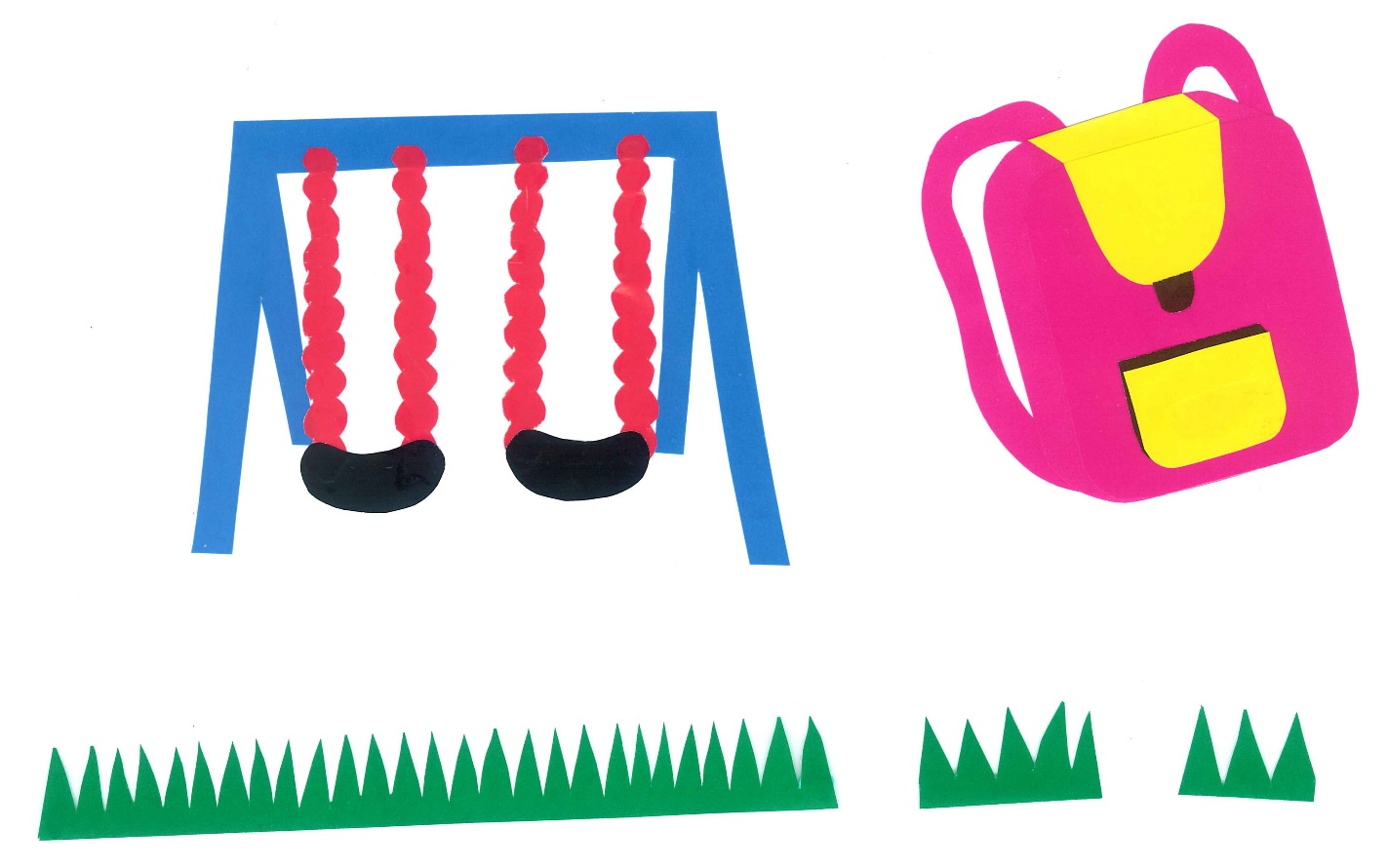 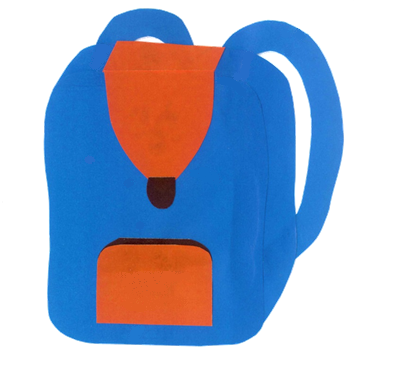 I have scissors.
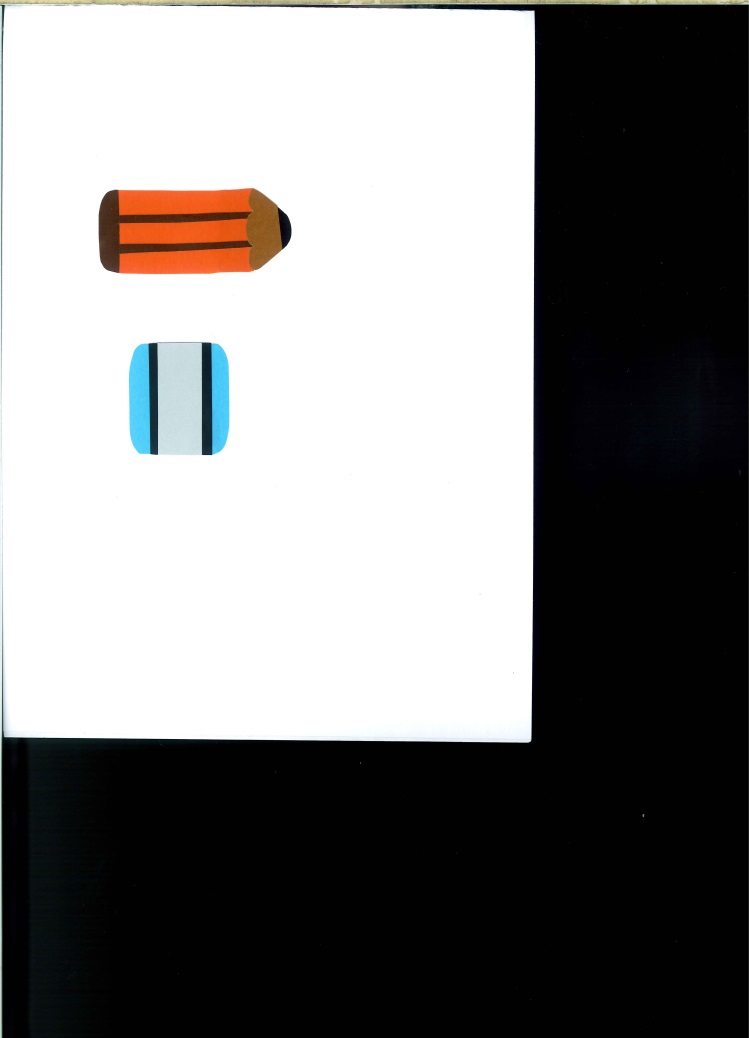 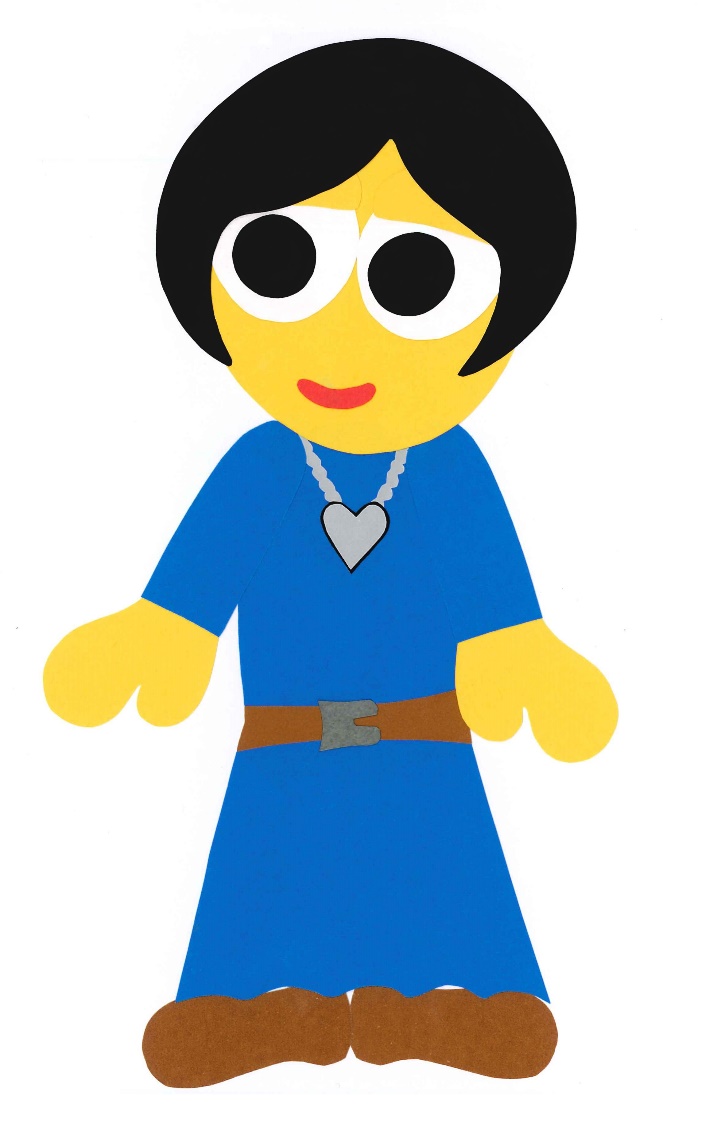 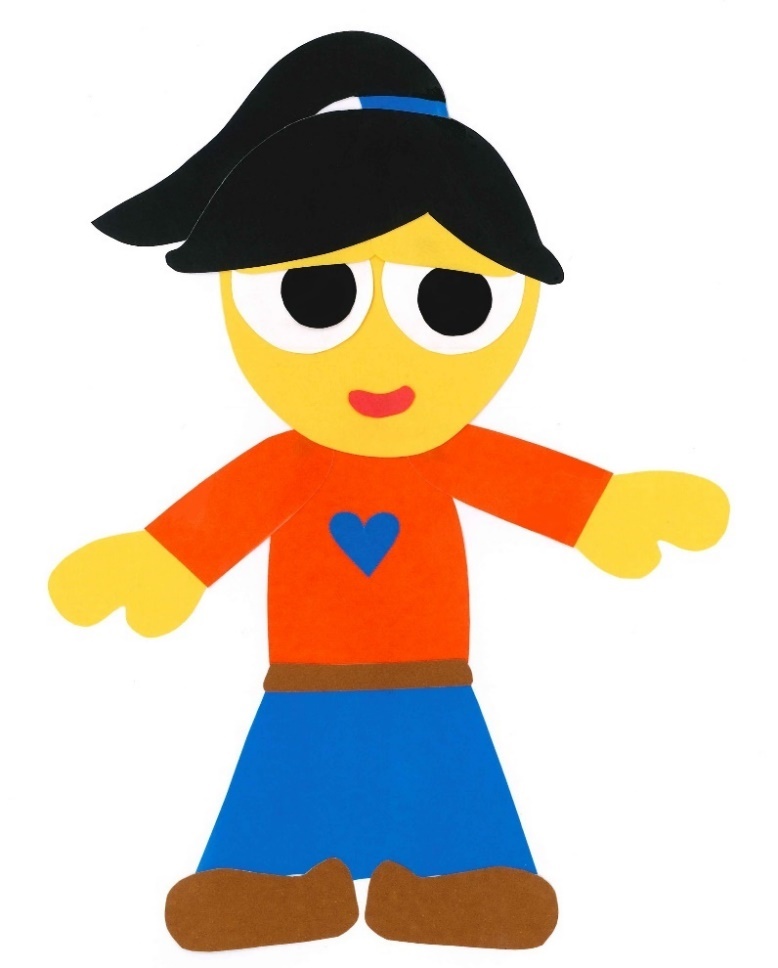 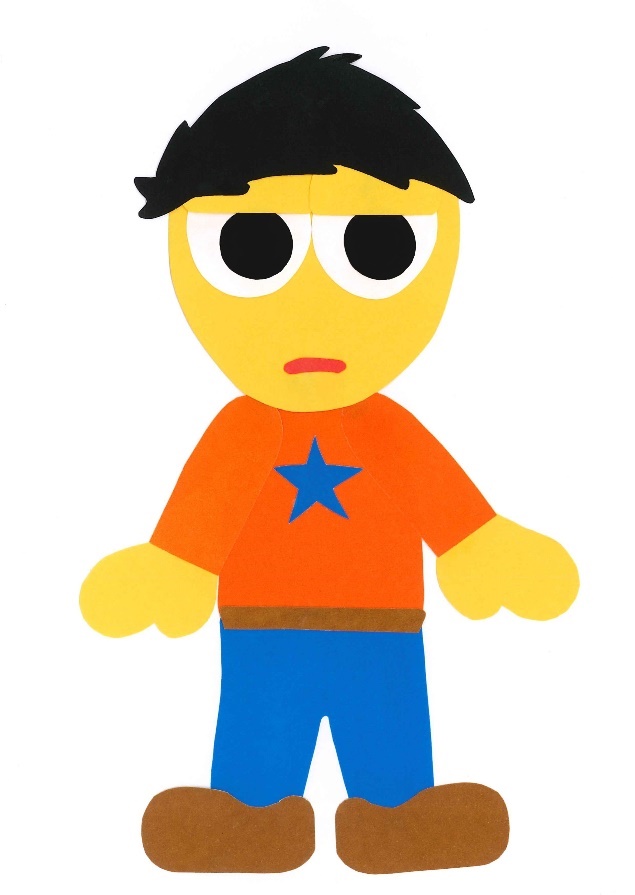 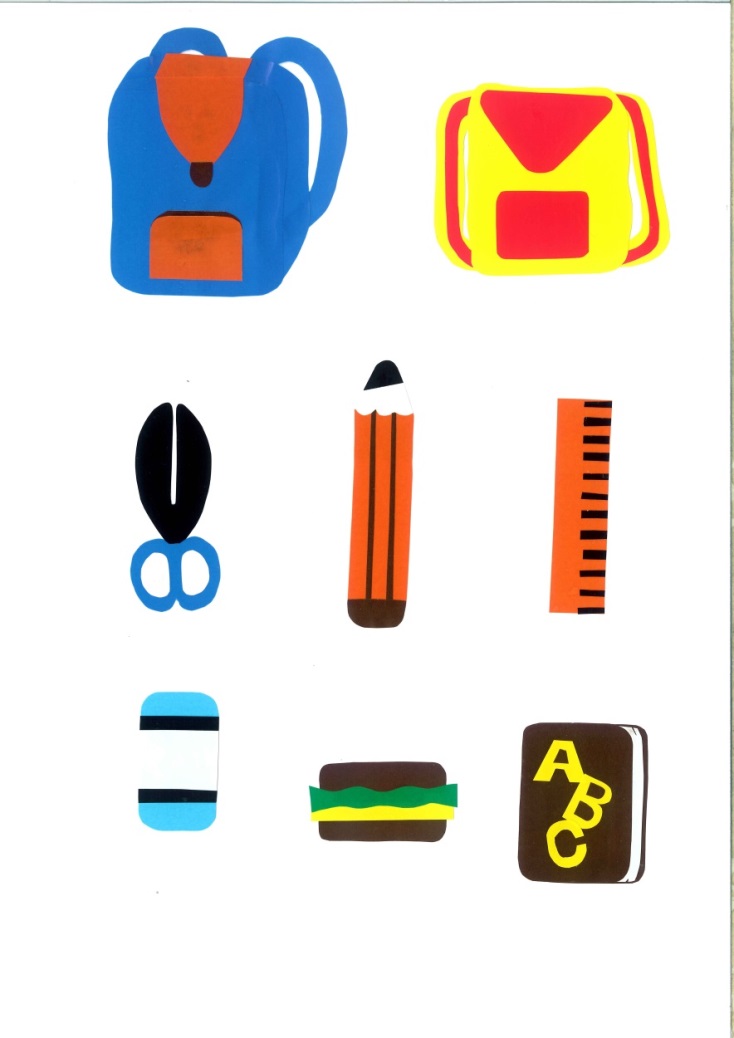 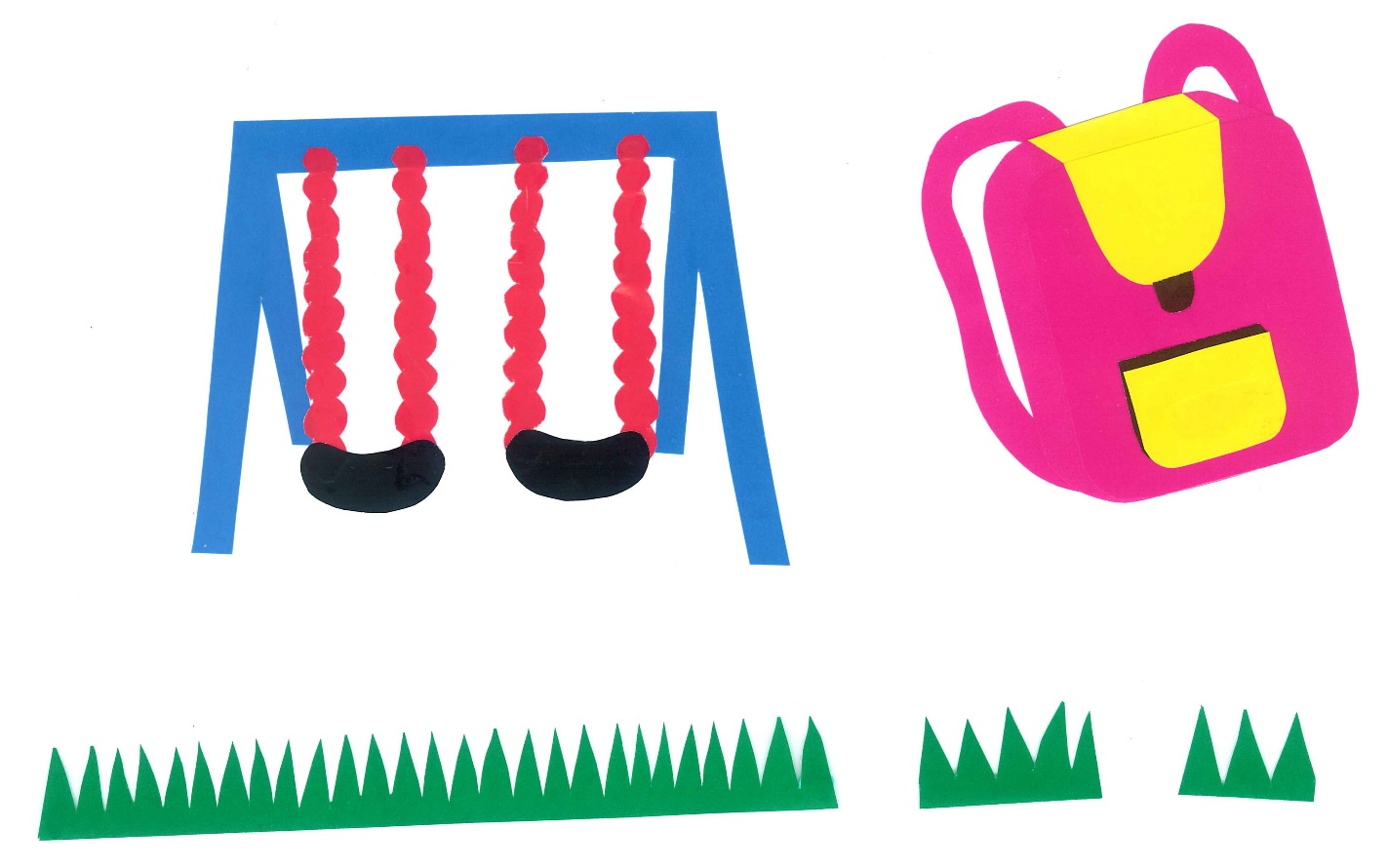 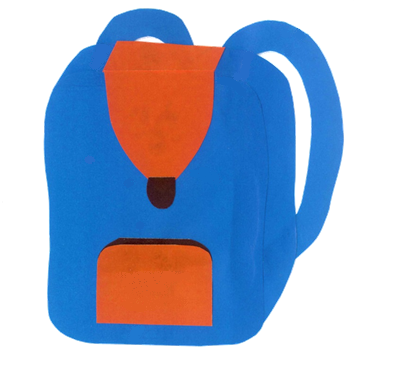 I have a book.
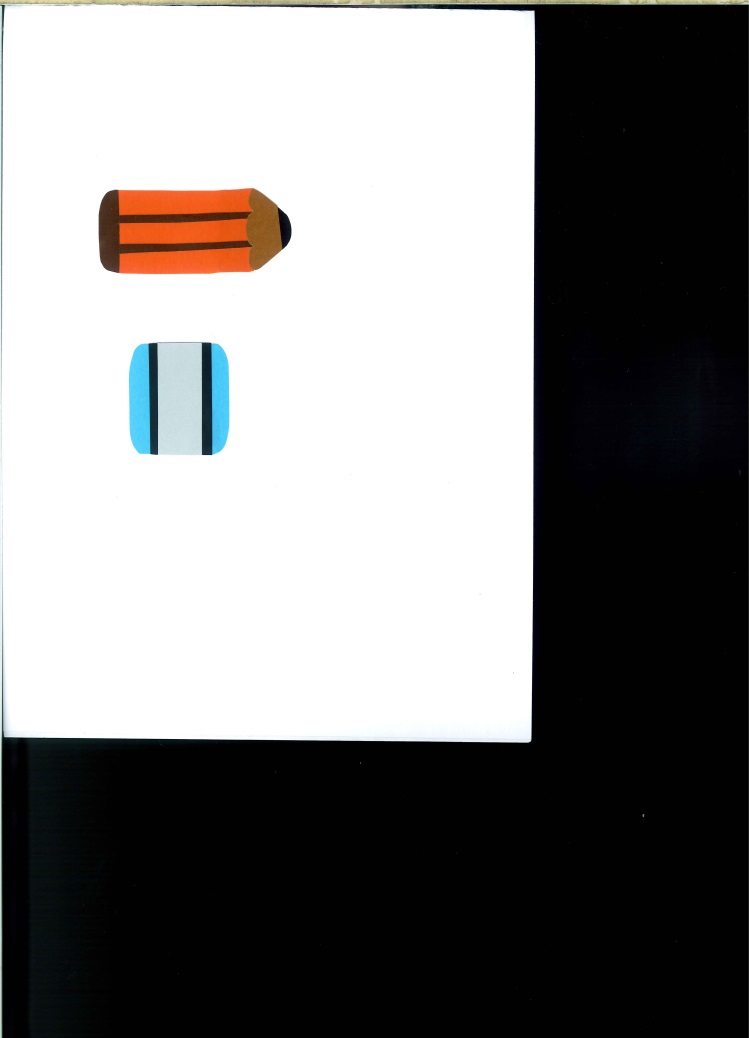 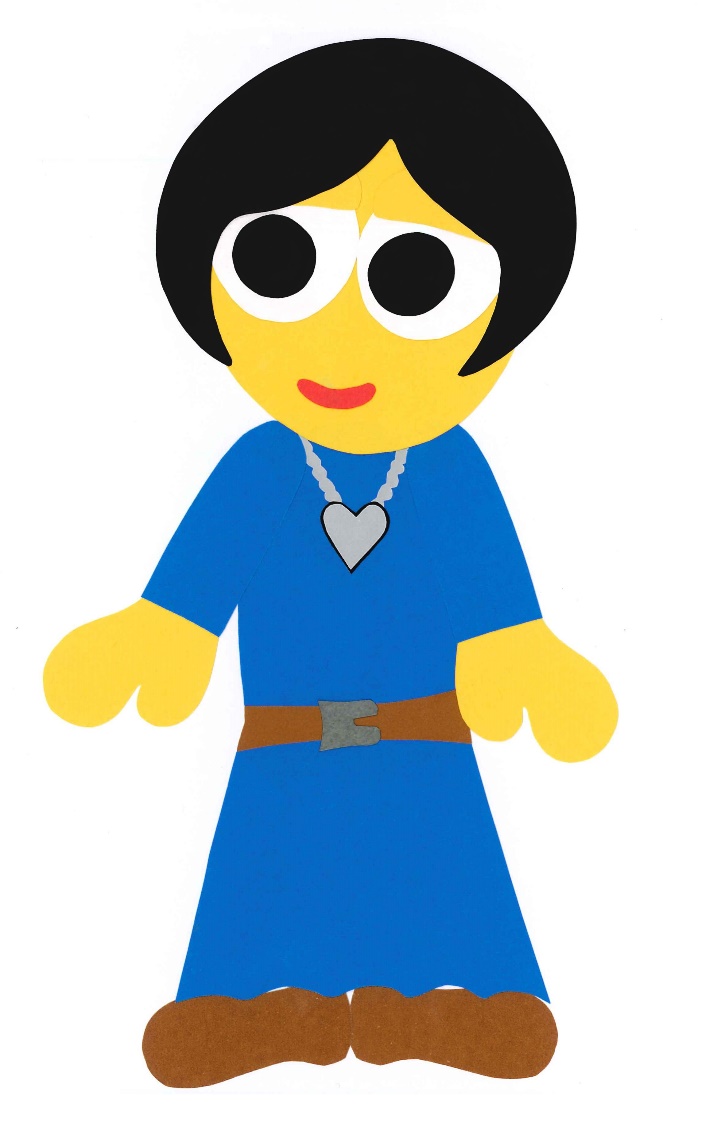 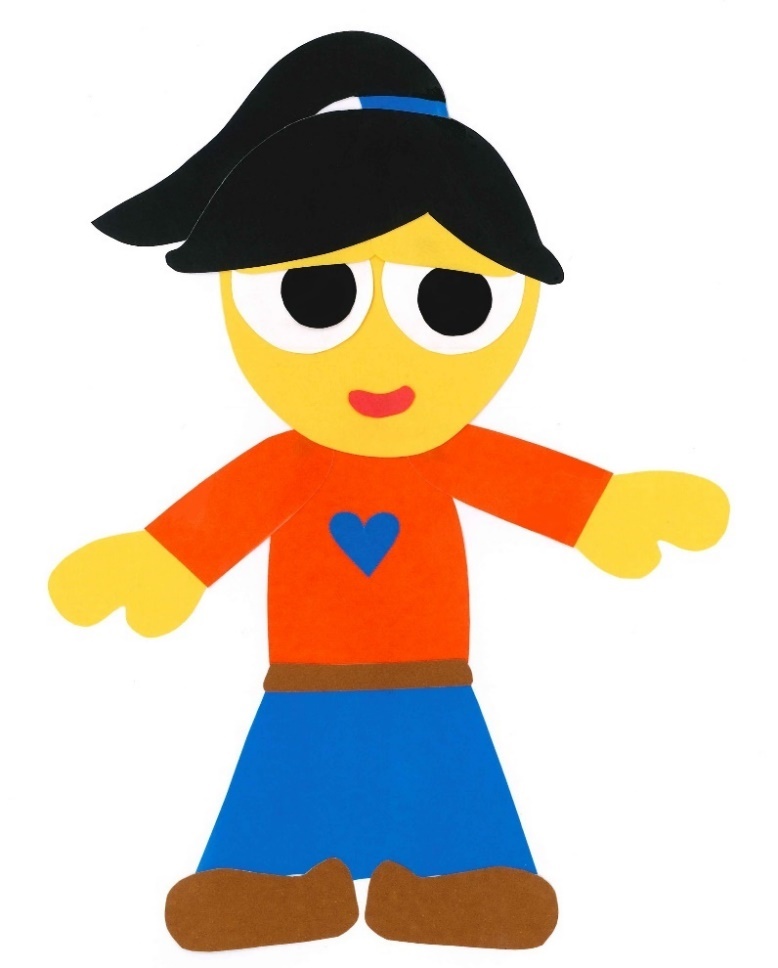 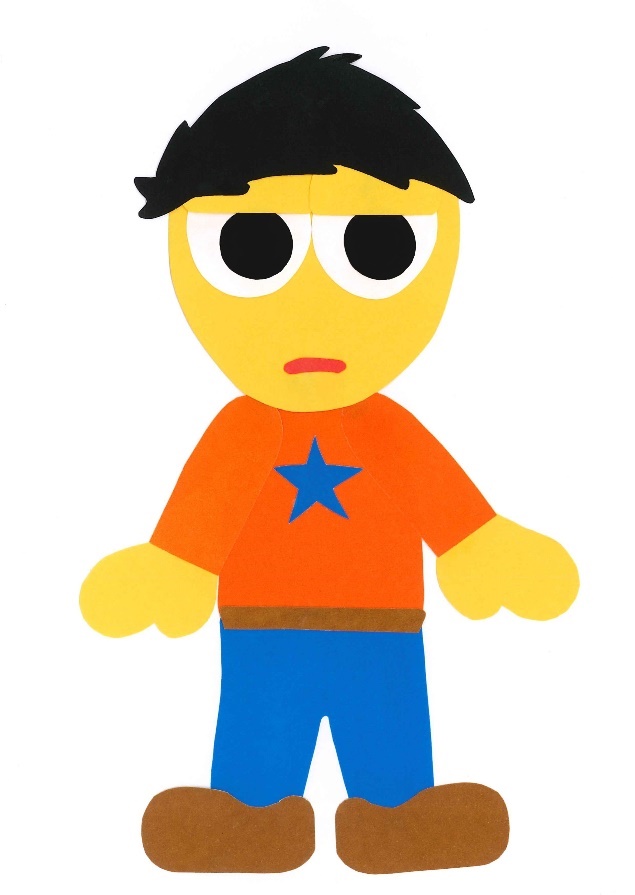 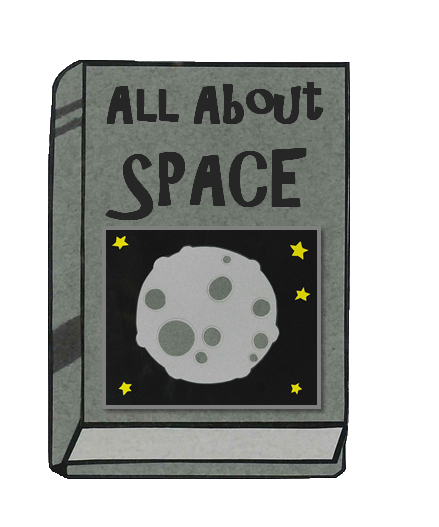 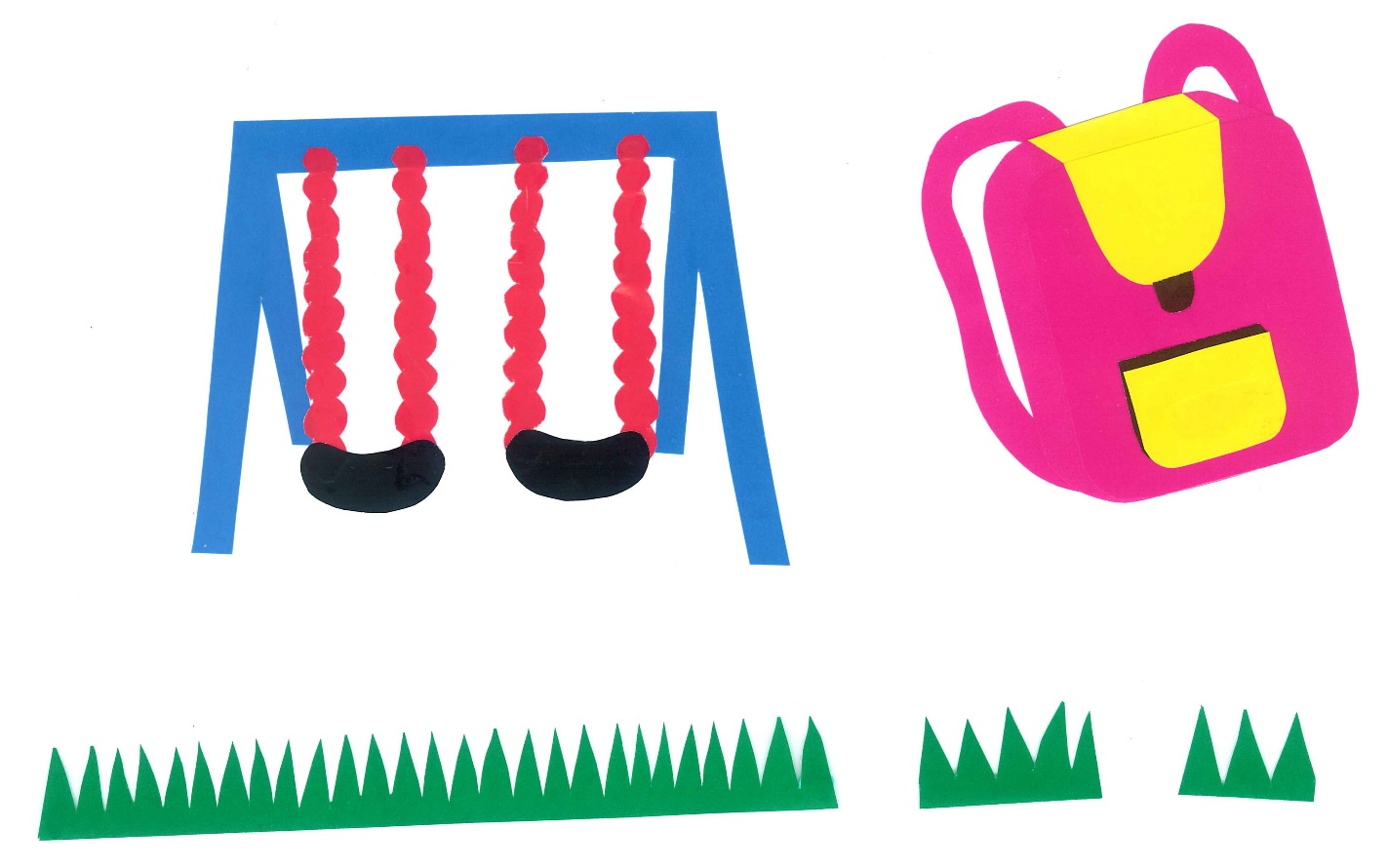 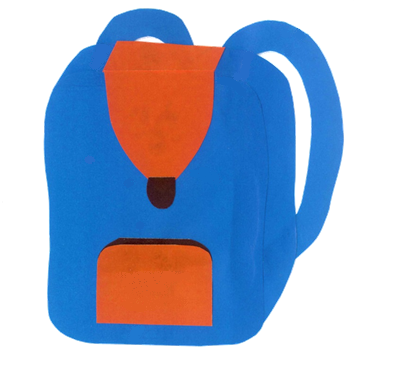 What is in your schoolbag, Kevin?
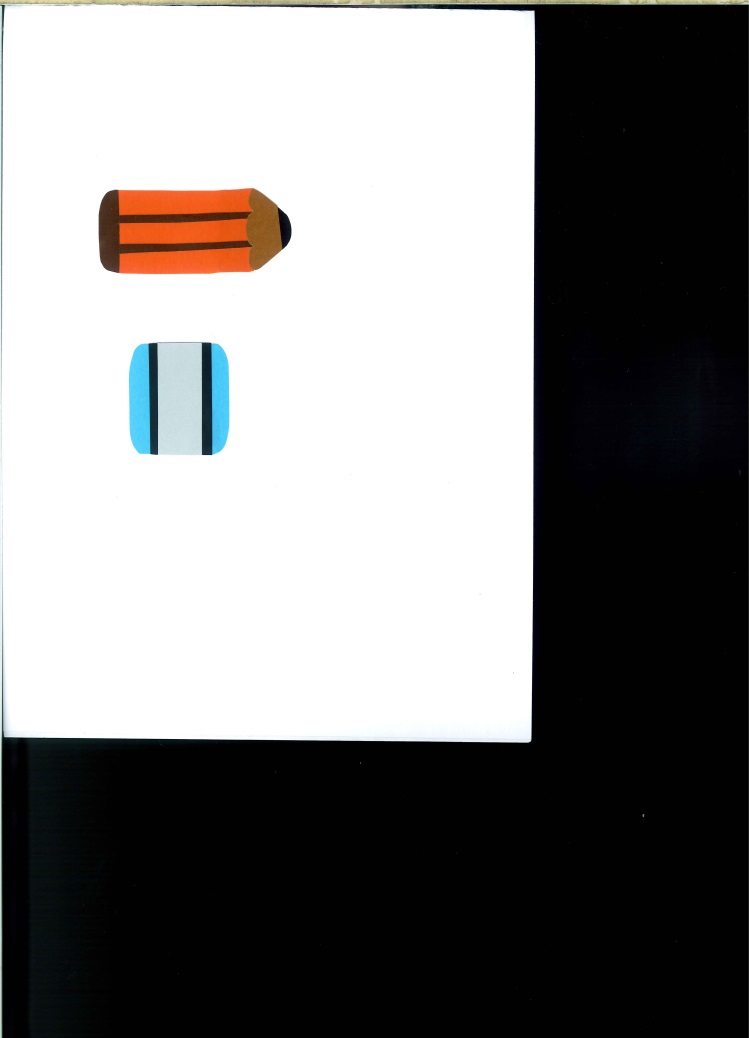 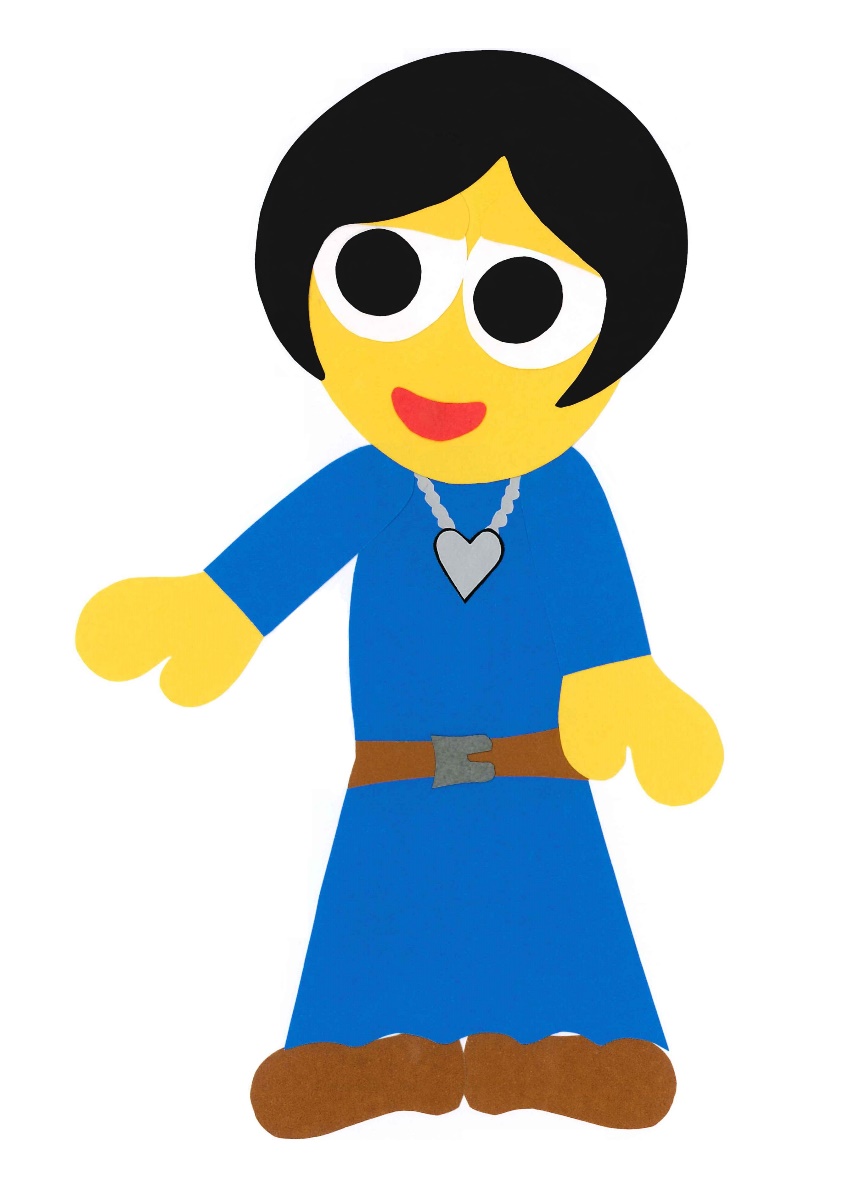 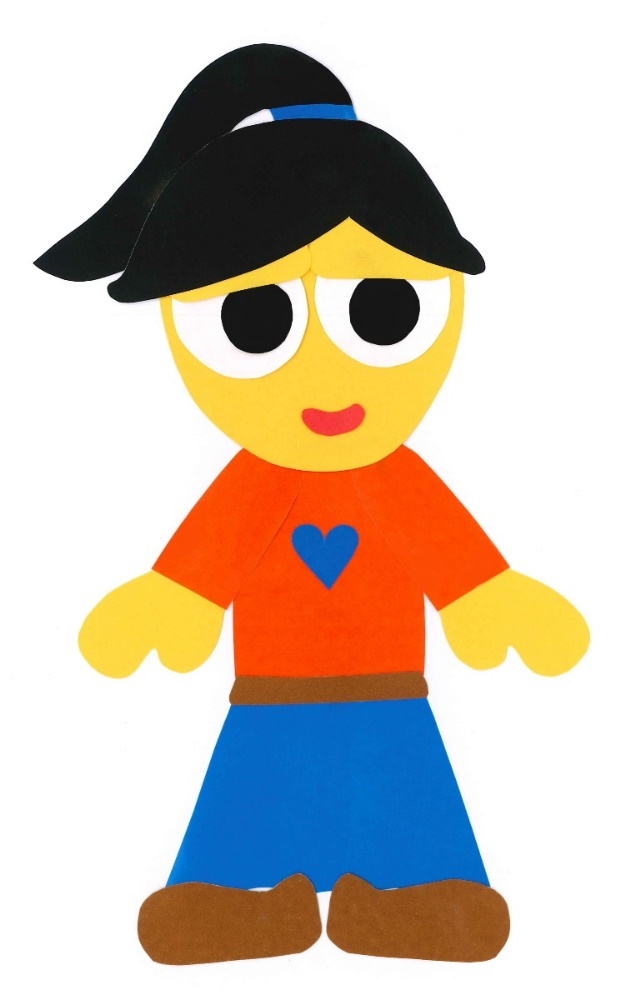 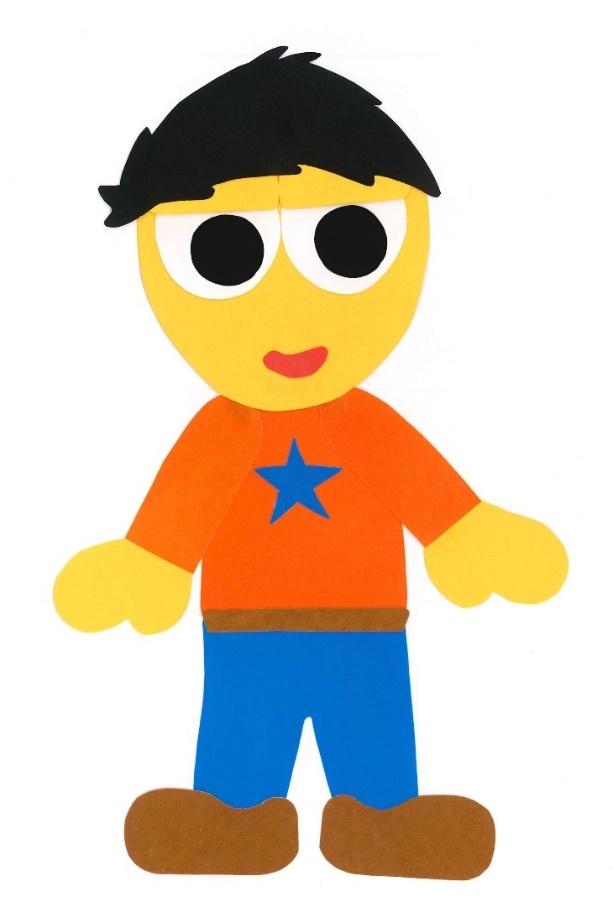 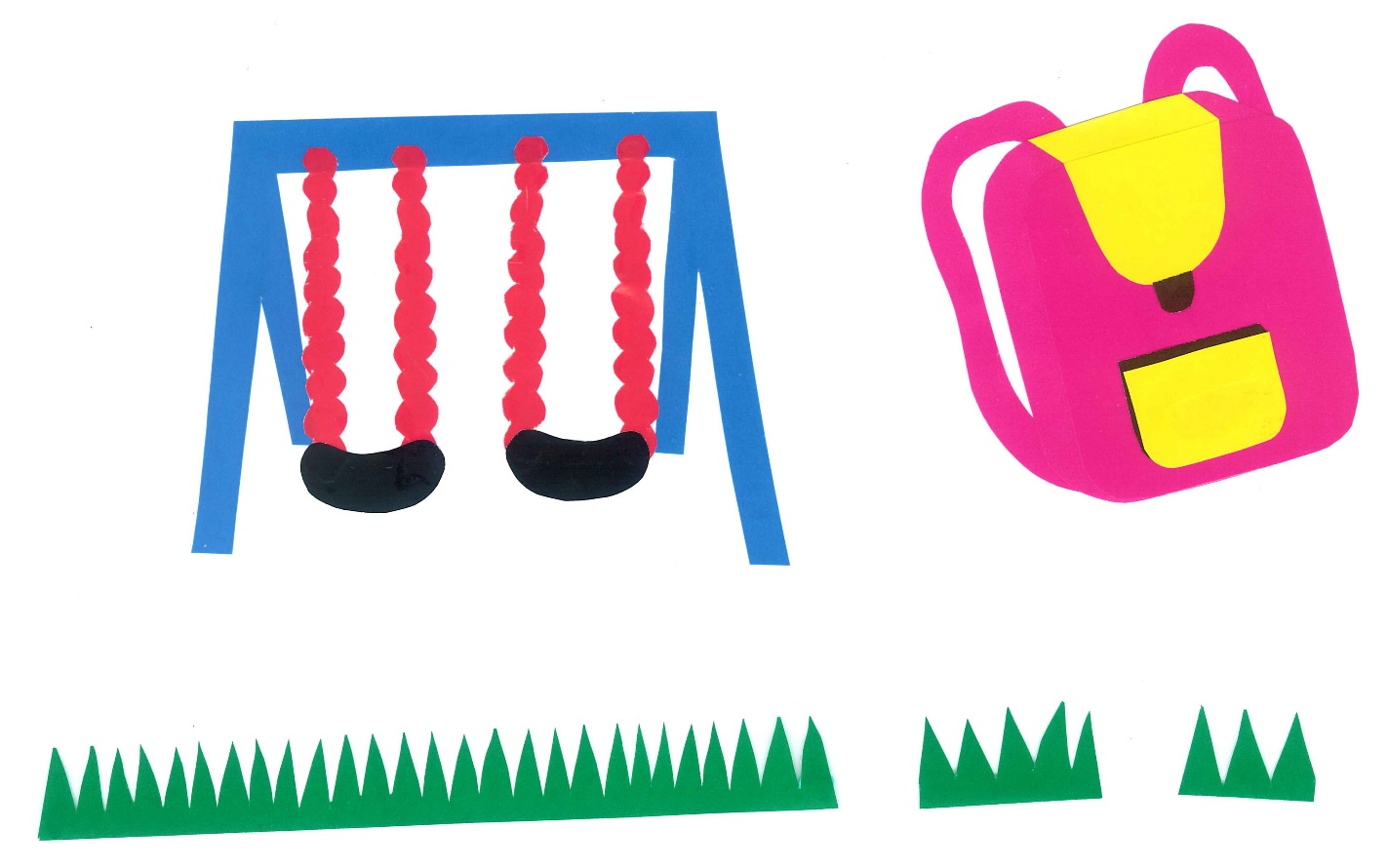 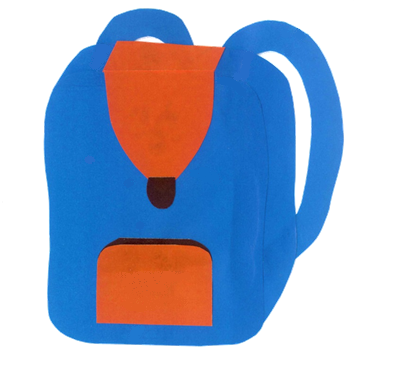 I have a cookie.
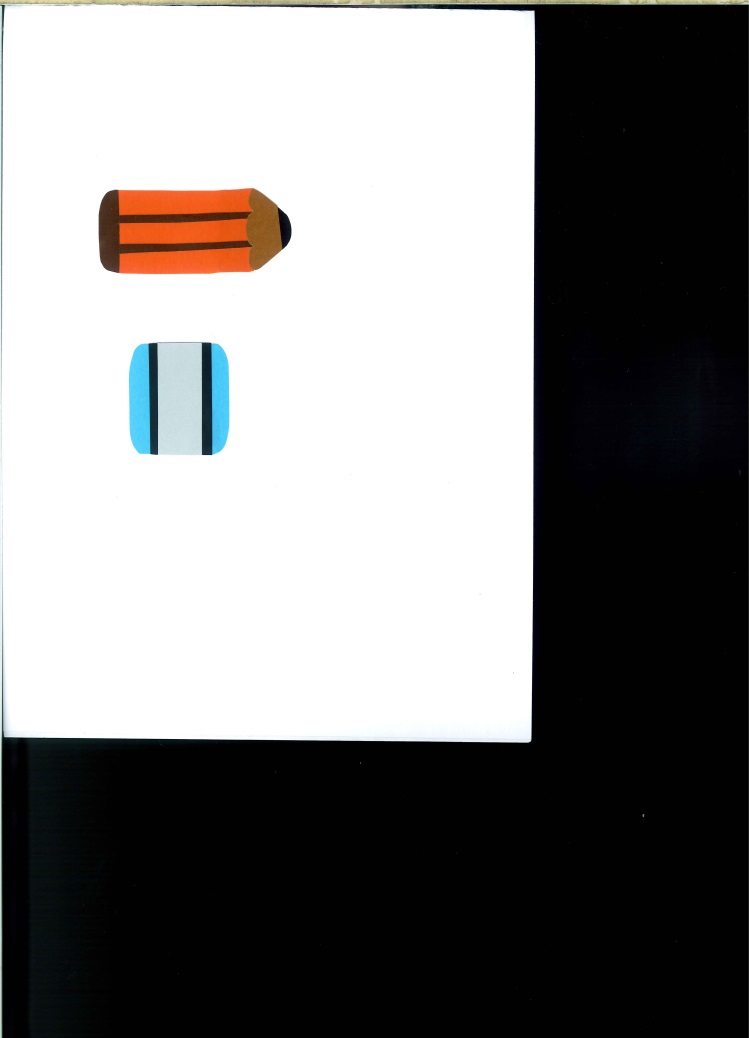 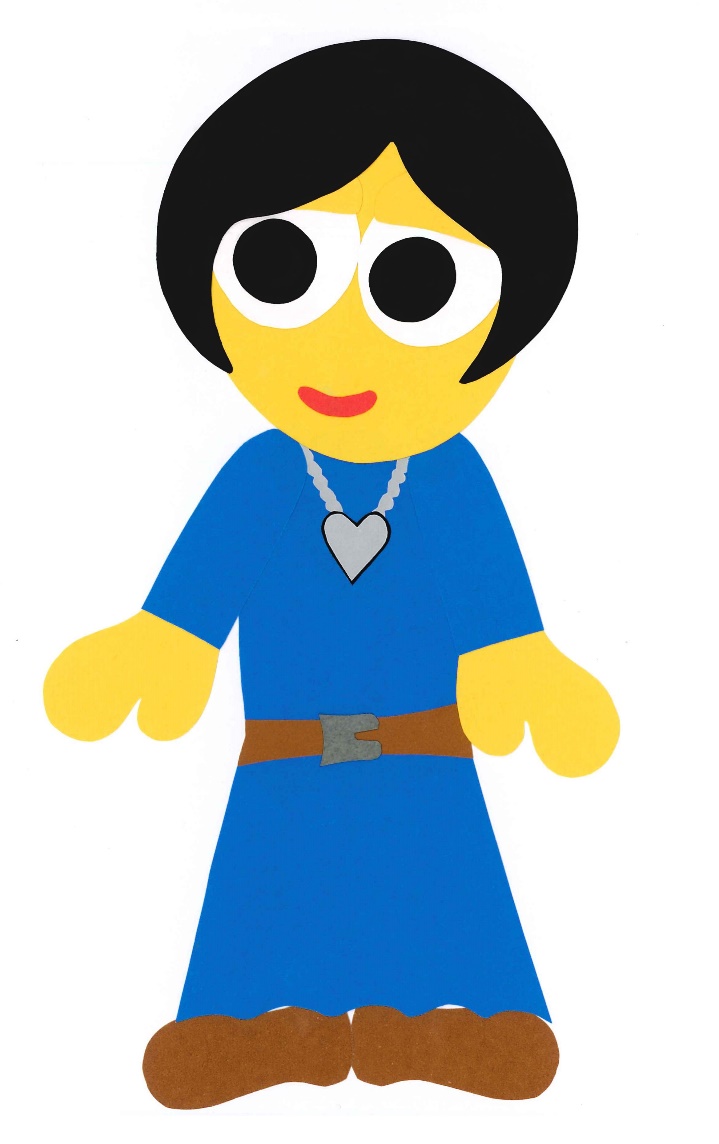 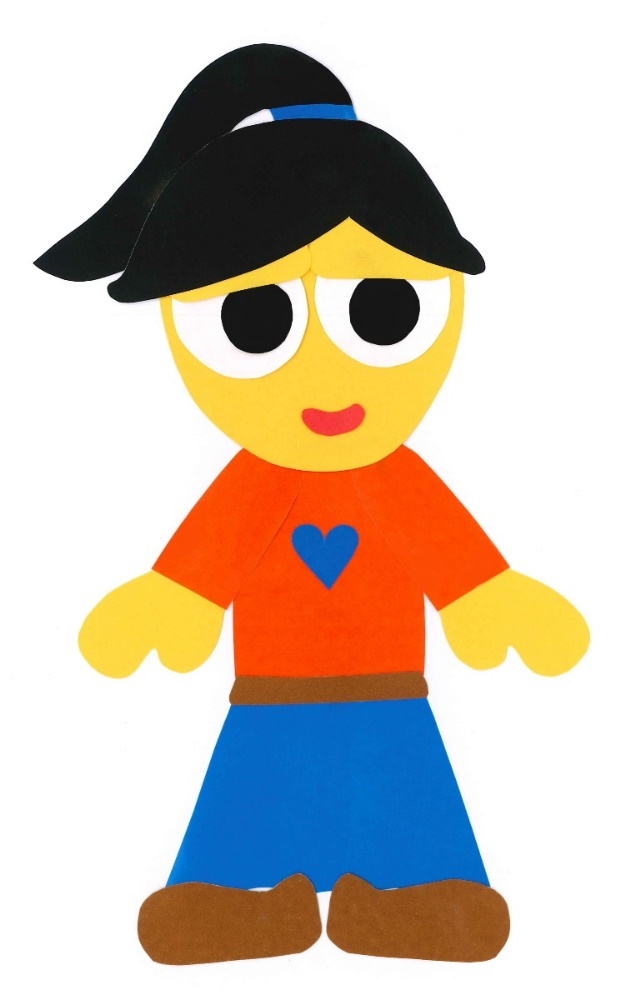 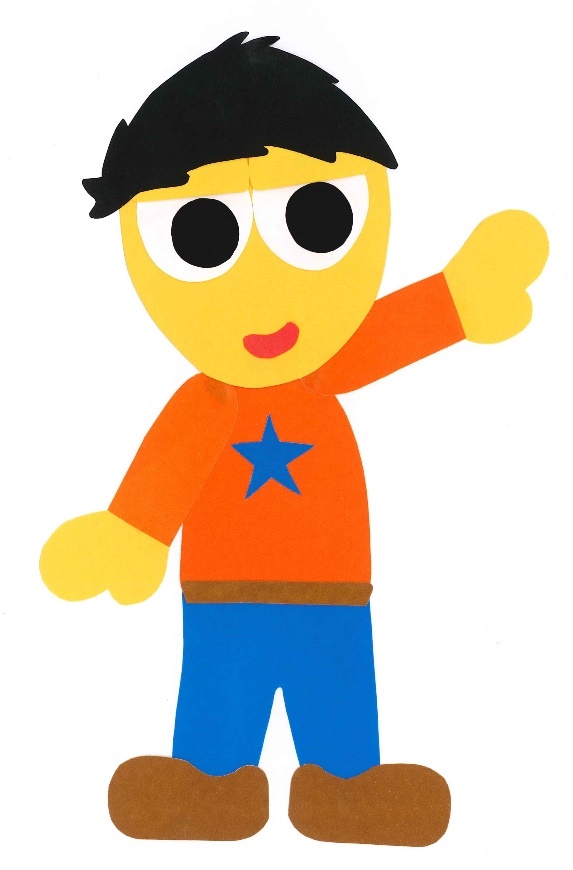 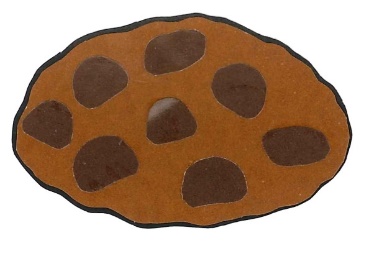 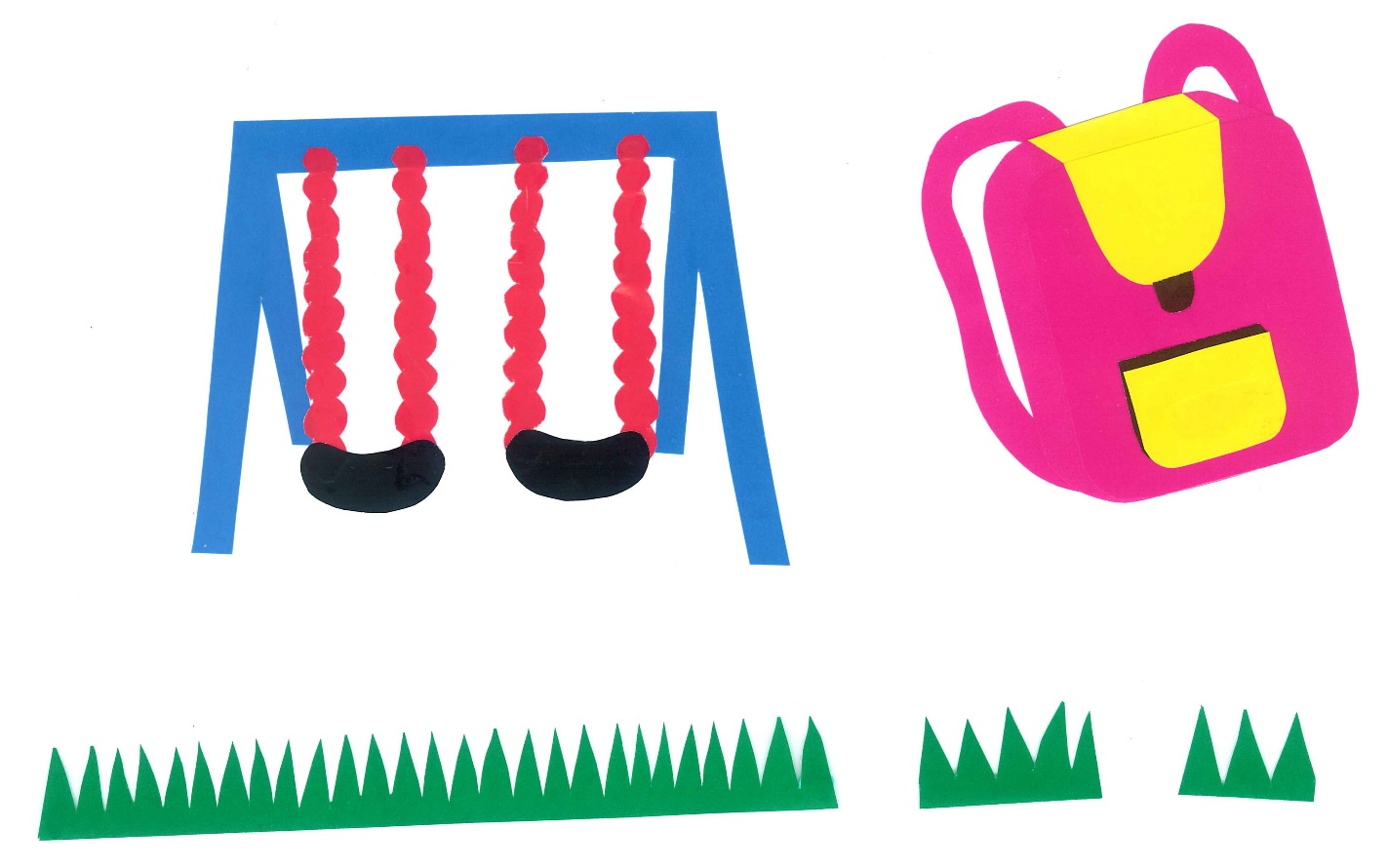 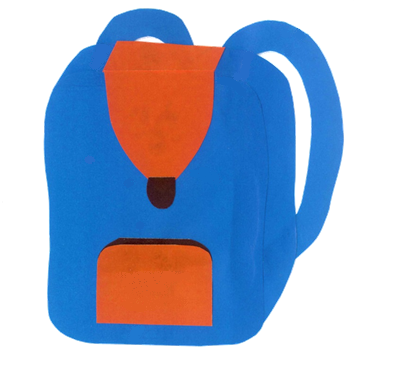 I have a sandwich.
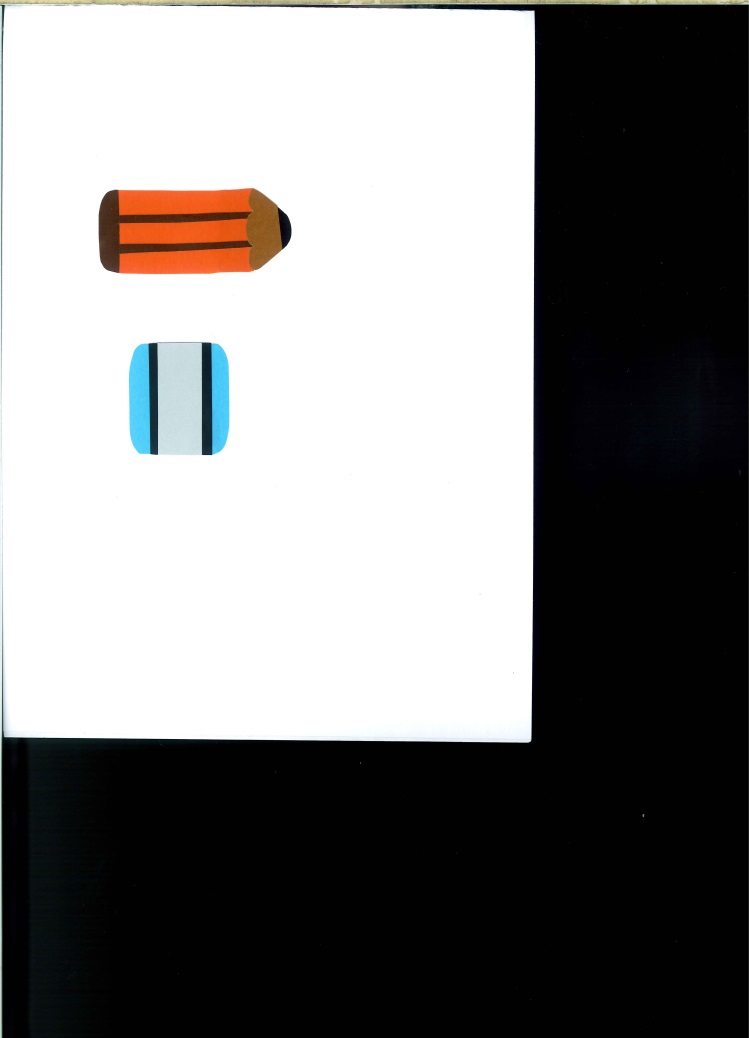 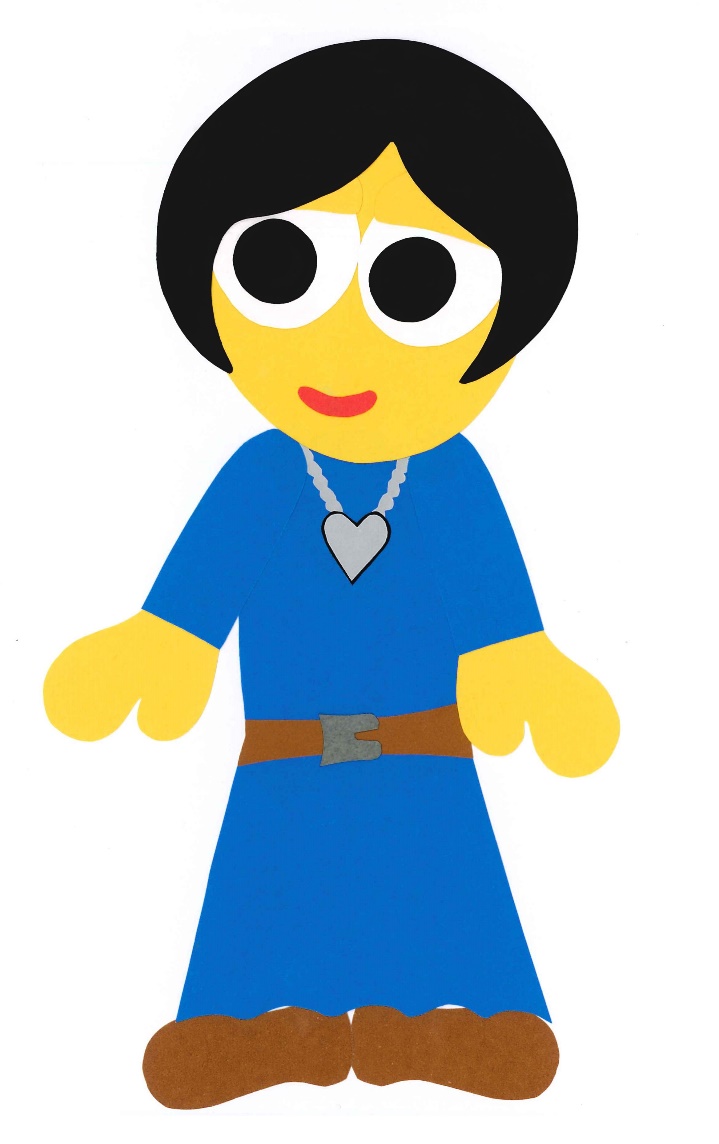 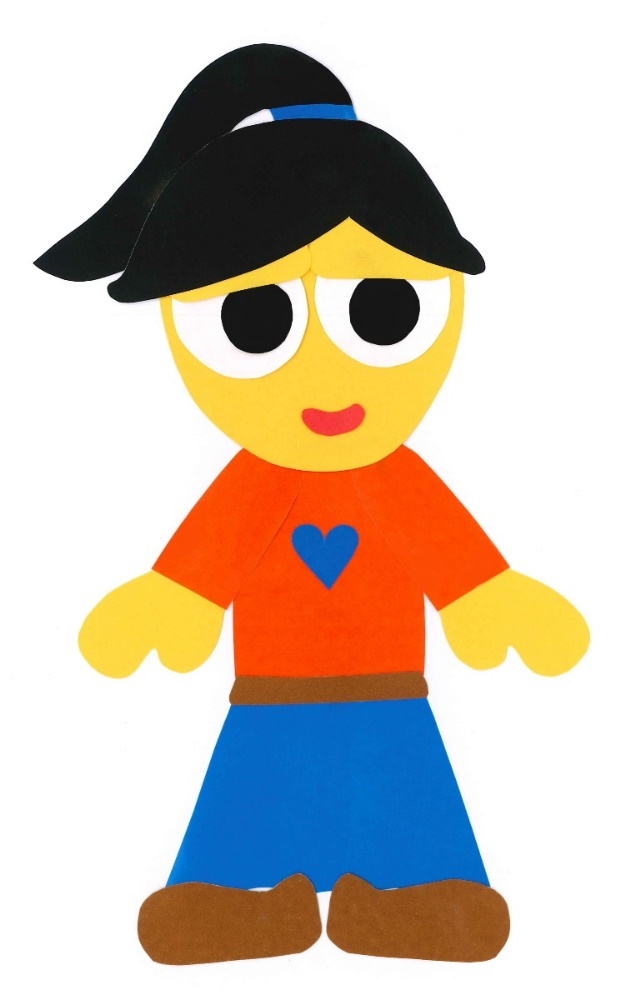 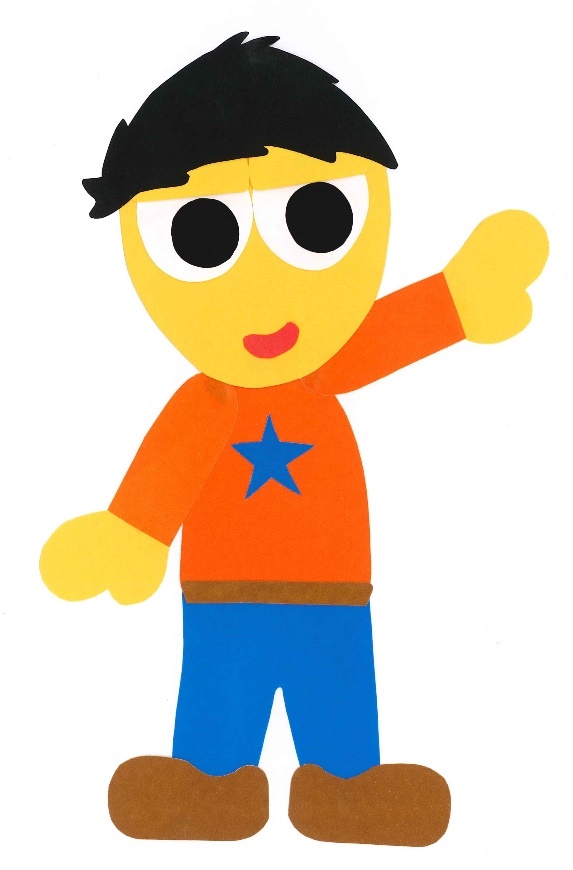 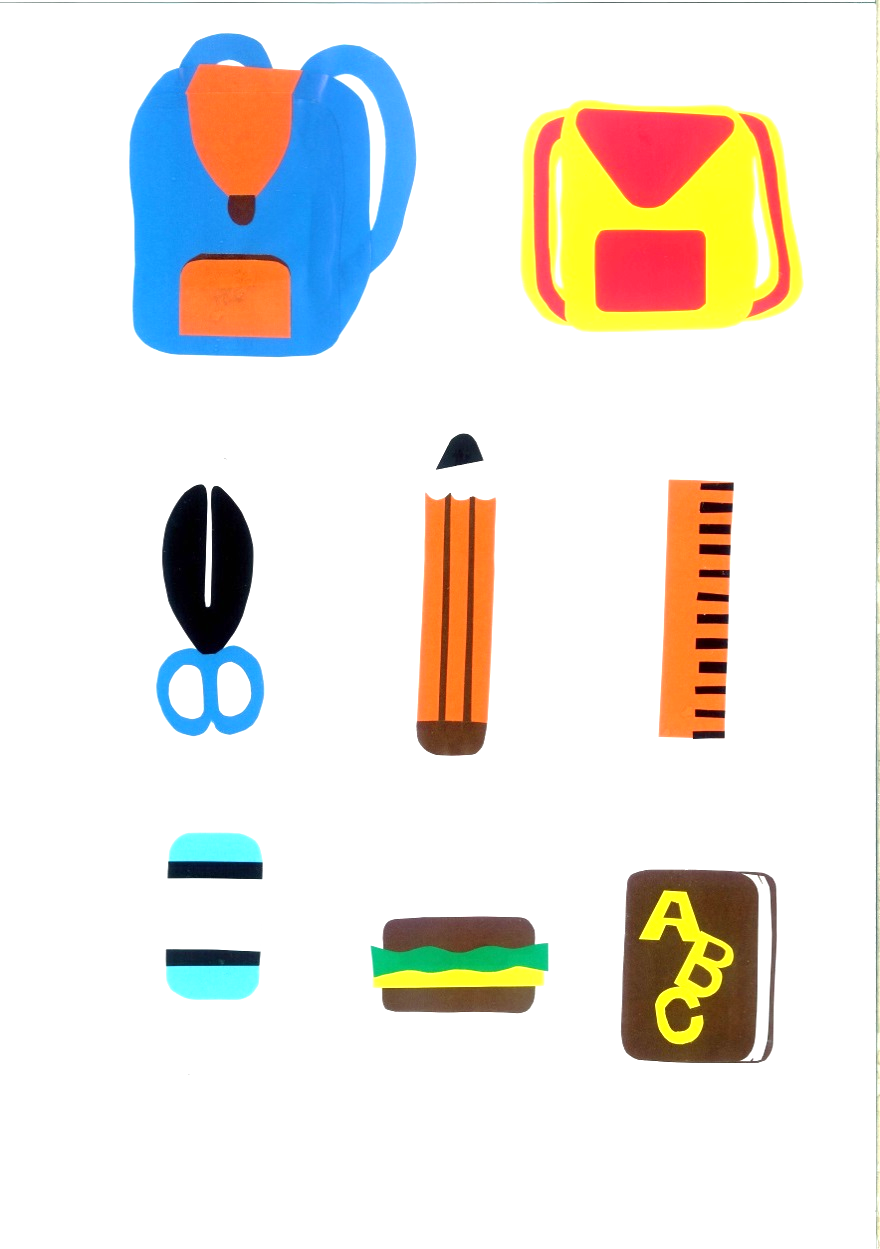 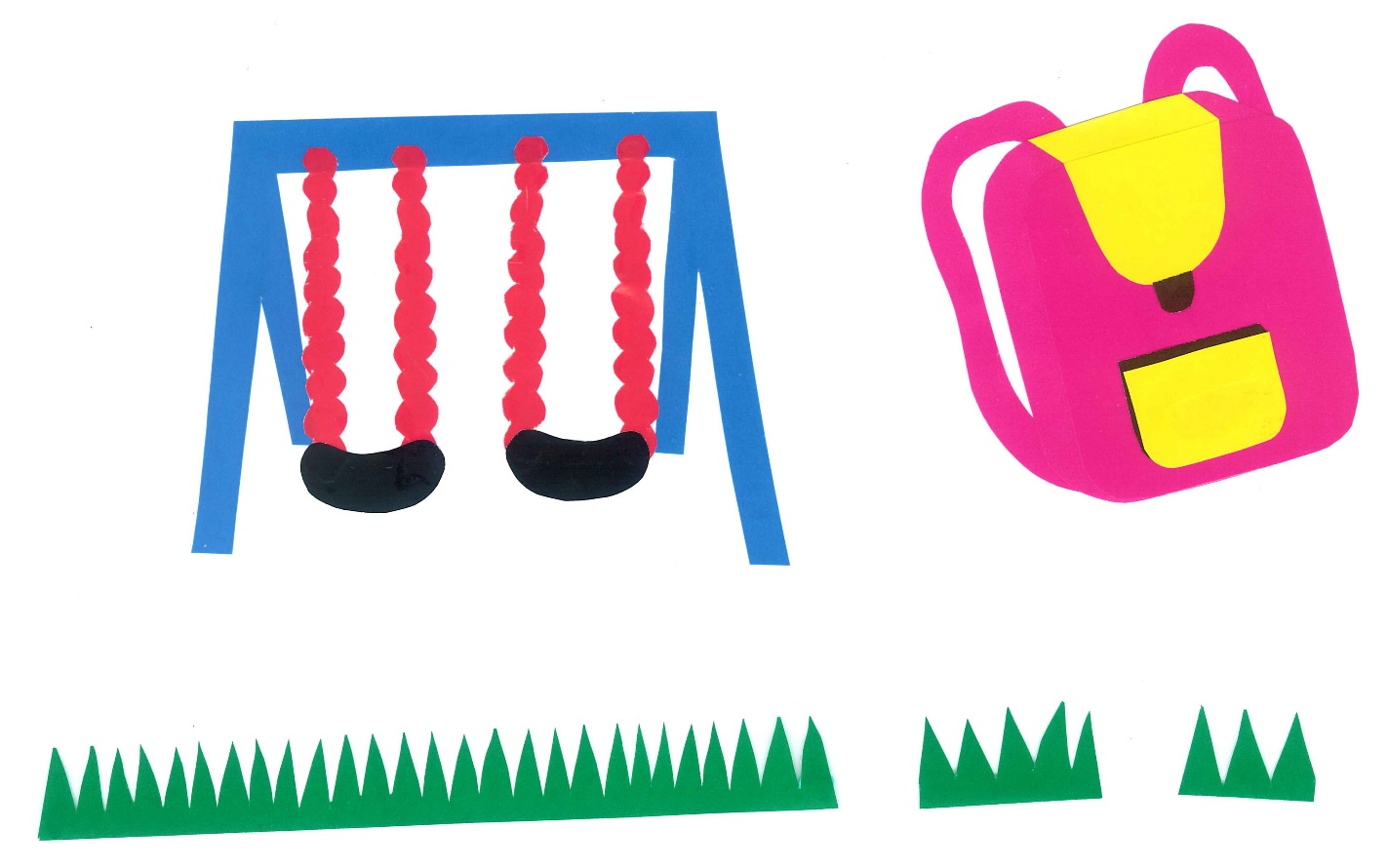 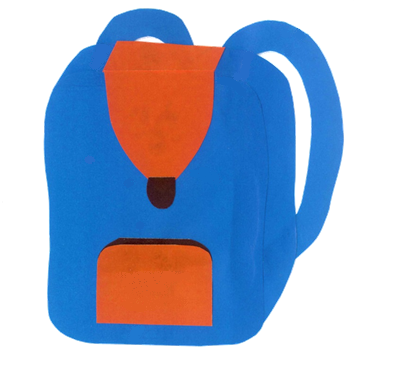 I have a pizza.
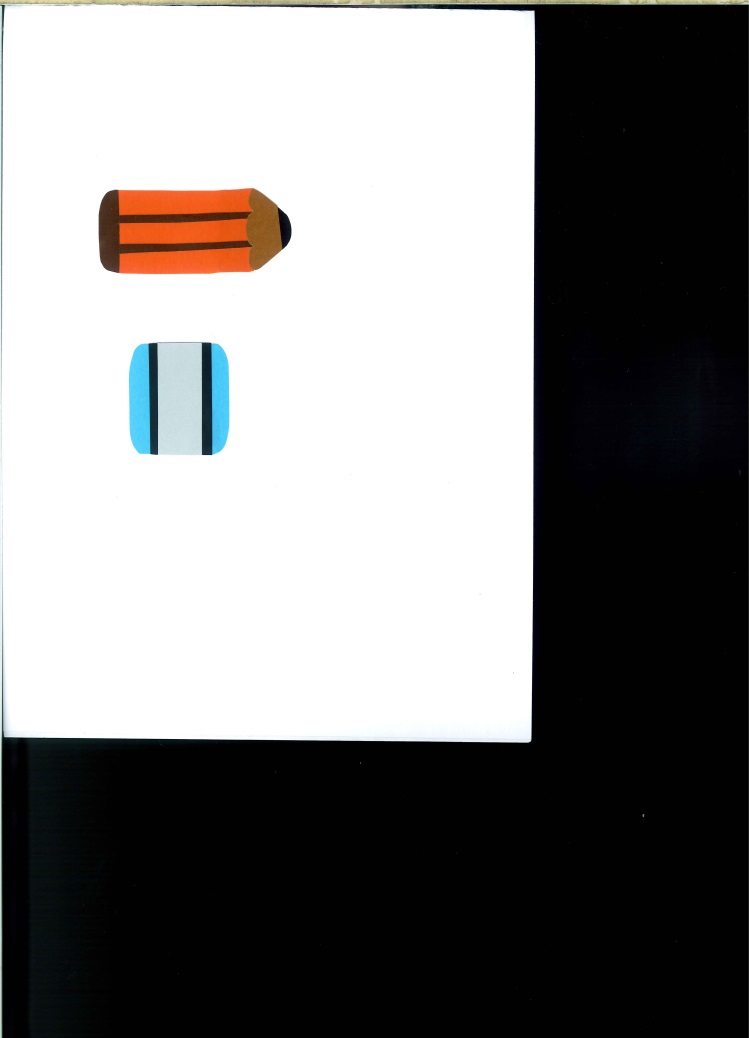 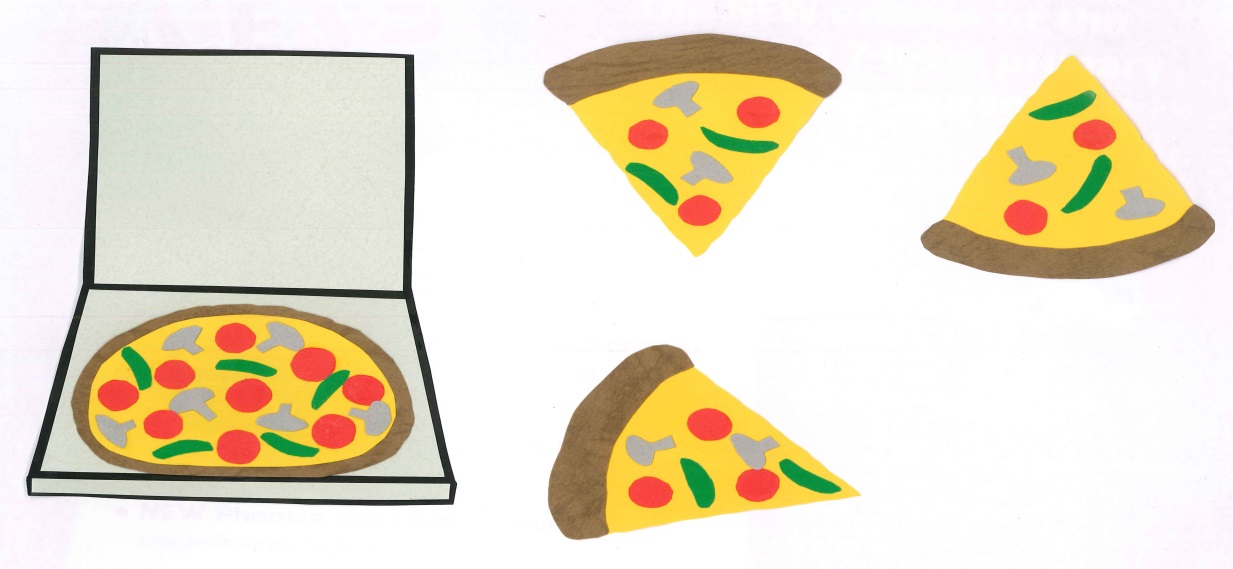 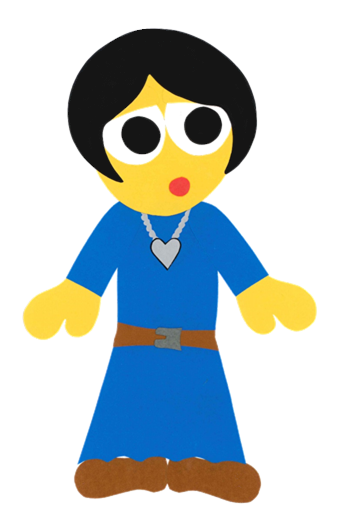 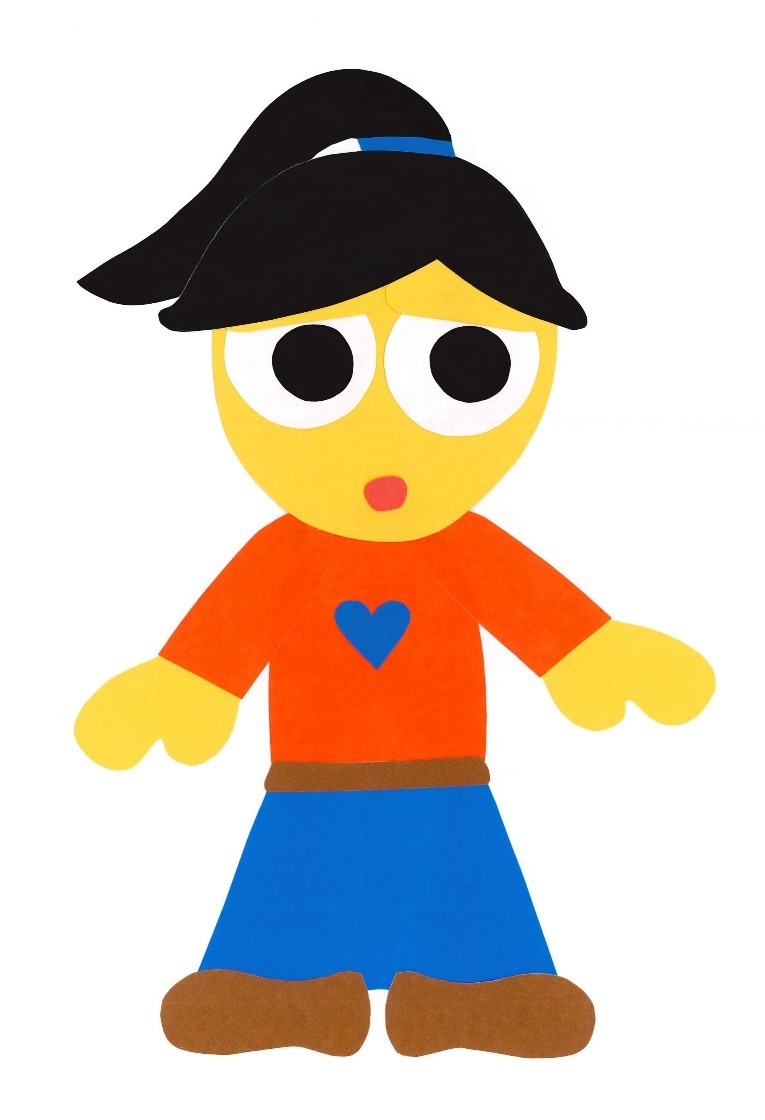 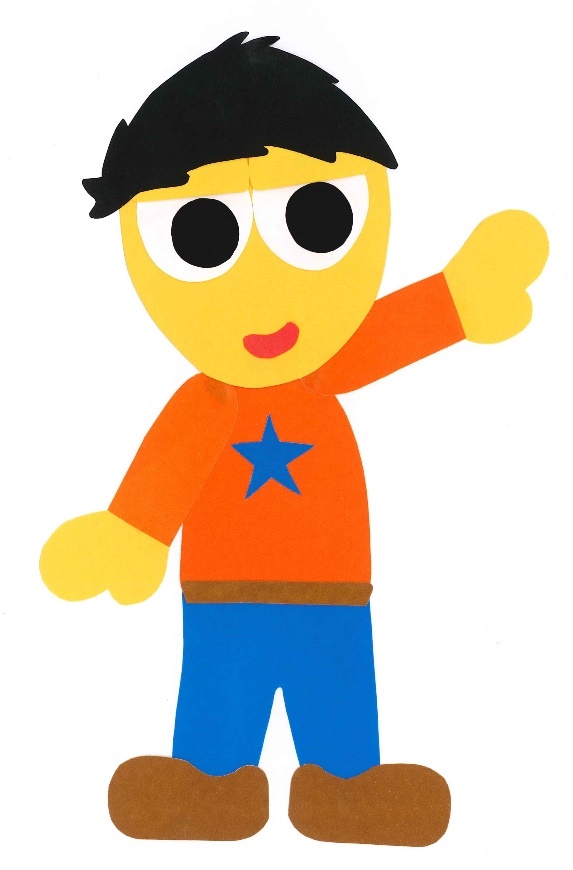 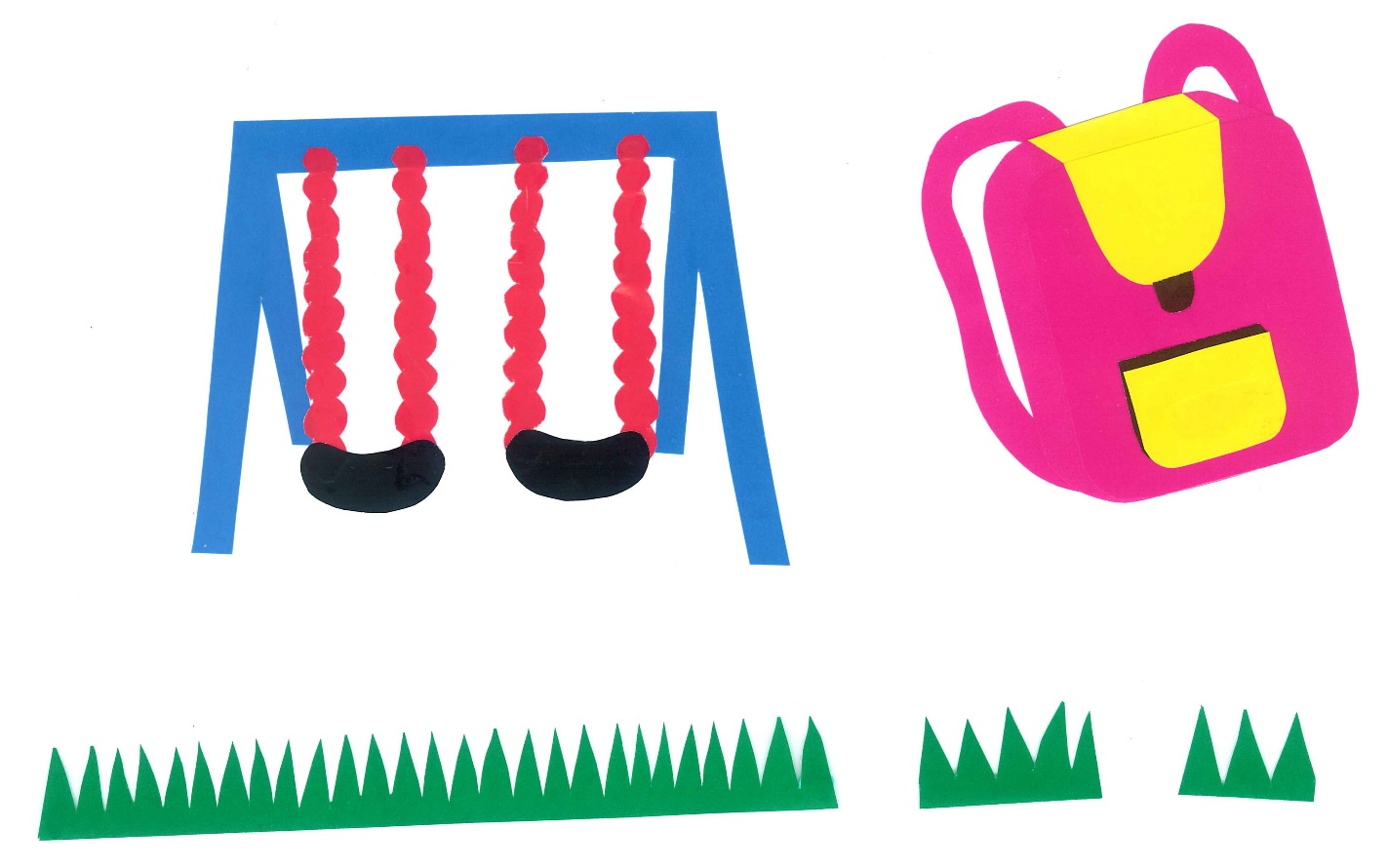 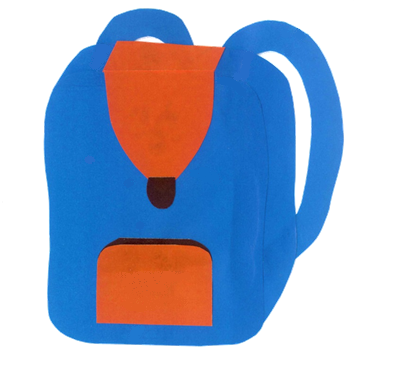 What Is In Your Schoolbag?
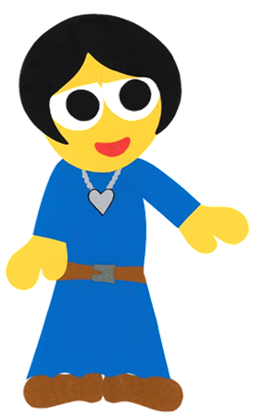 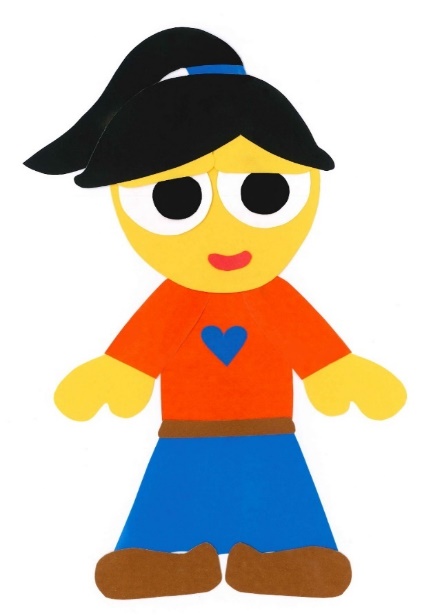 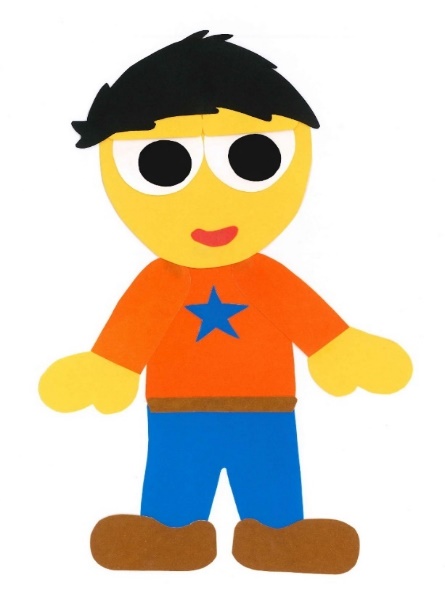 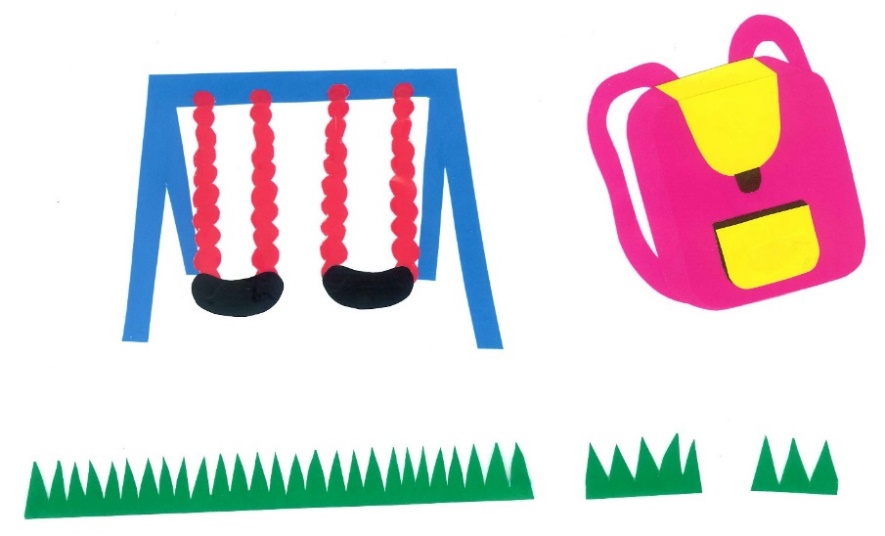 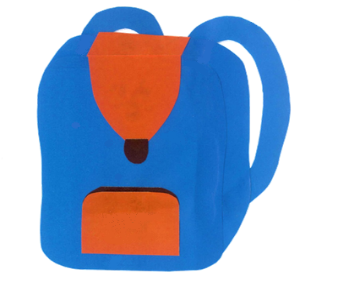 WE CAN READ
By: Donald Joyce
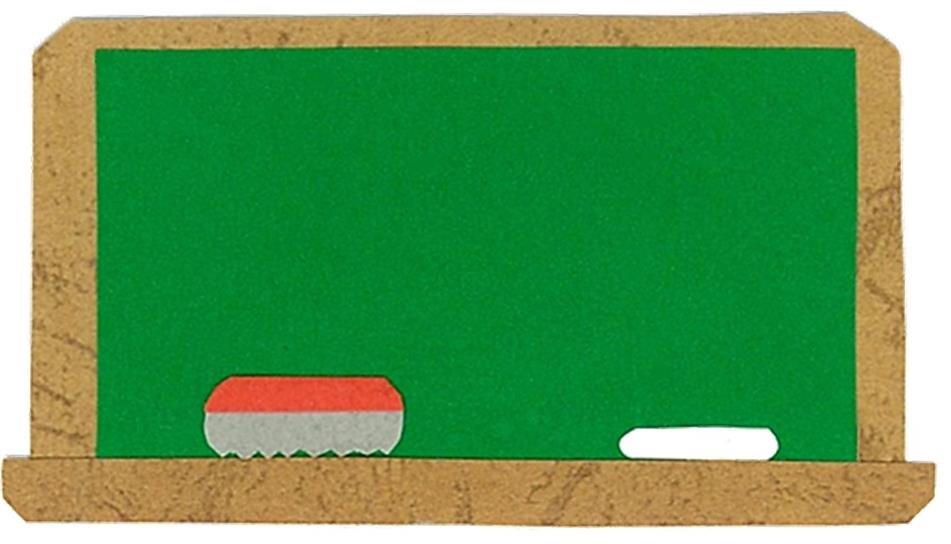 Let’s 
Review!
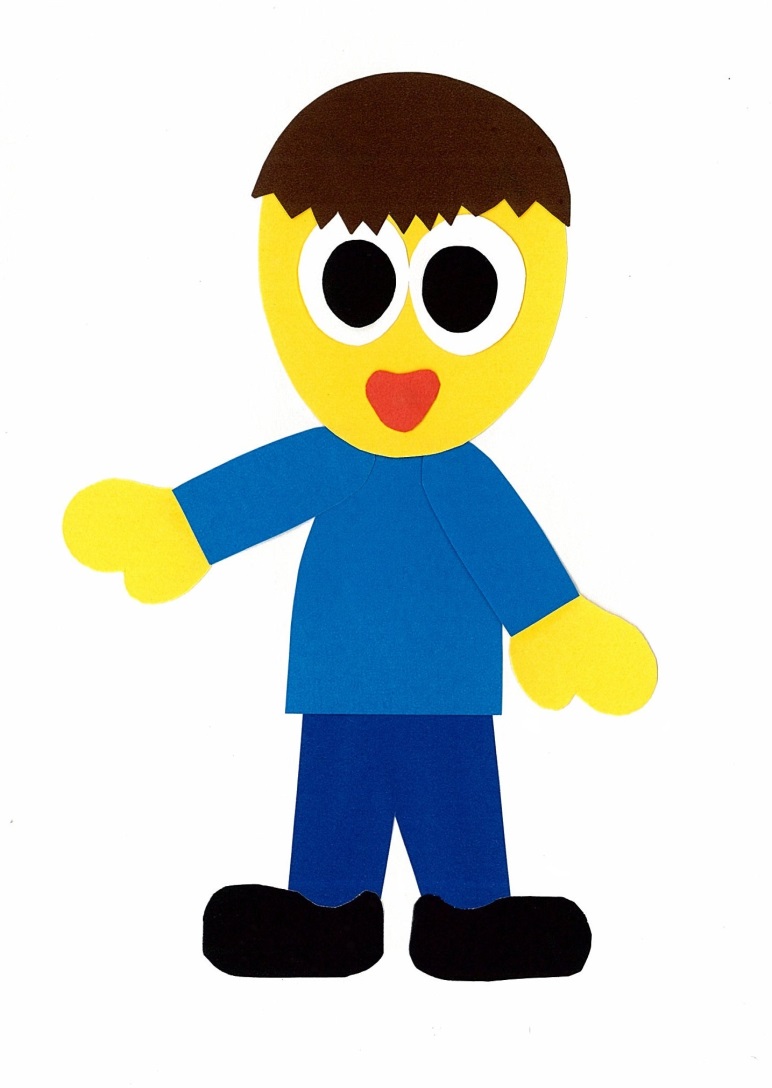 Sam has _____.
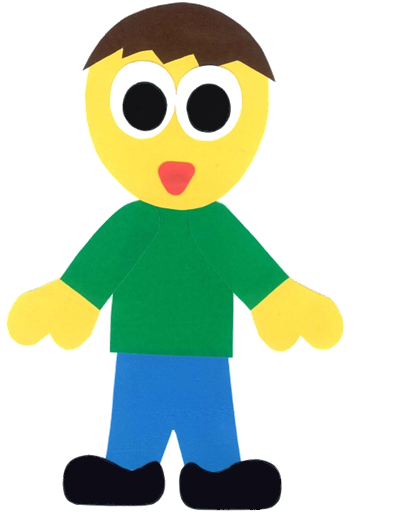 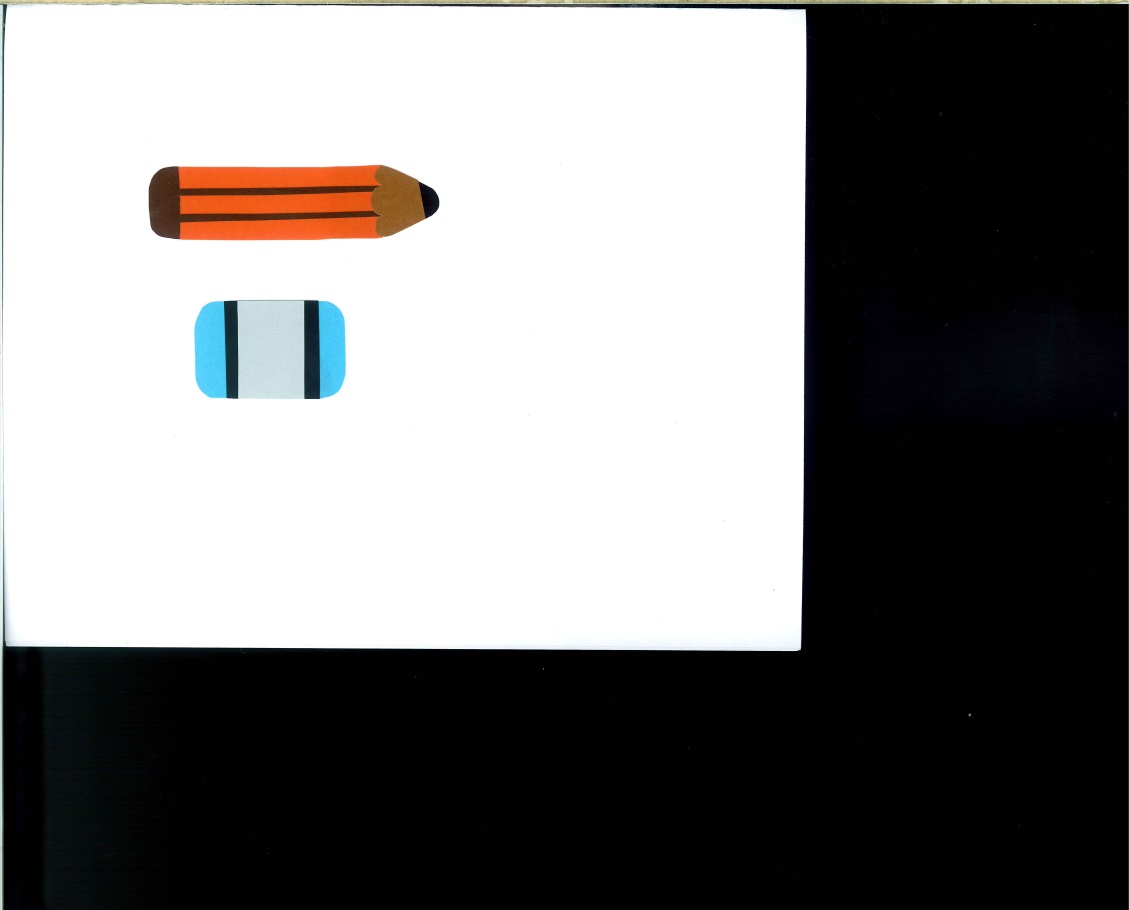 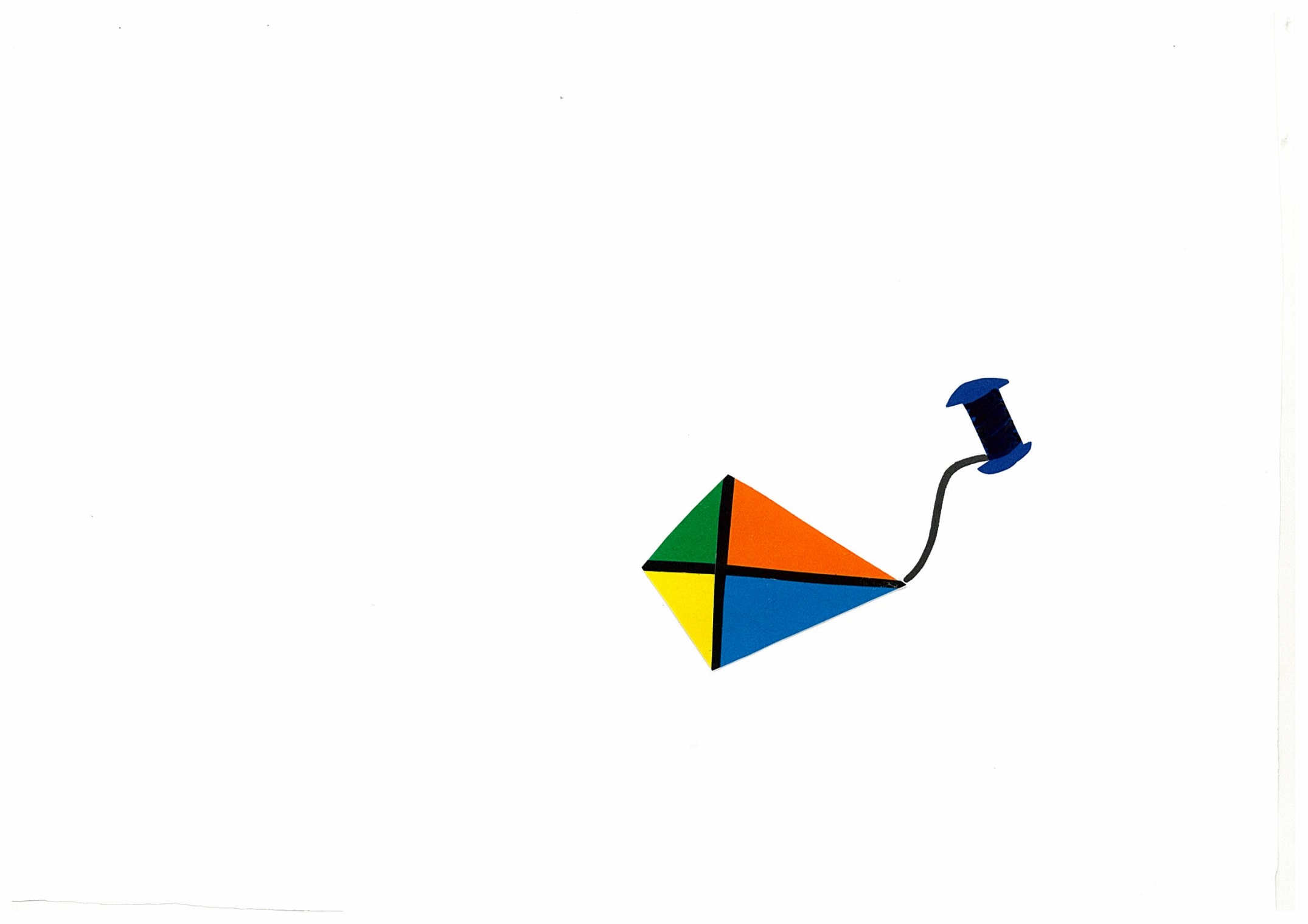 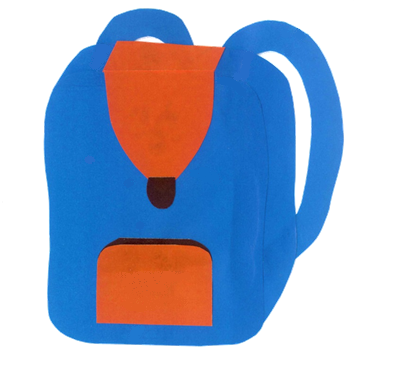 Sam has a pencil.
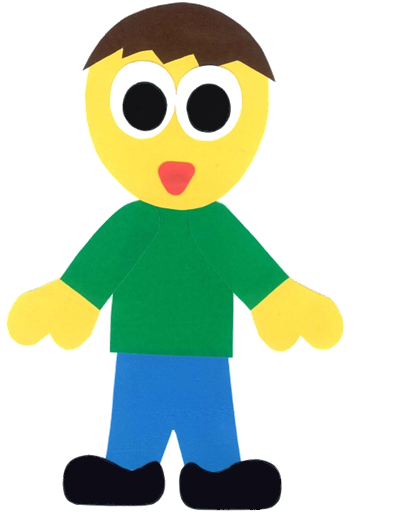 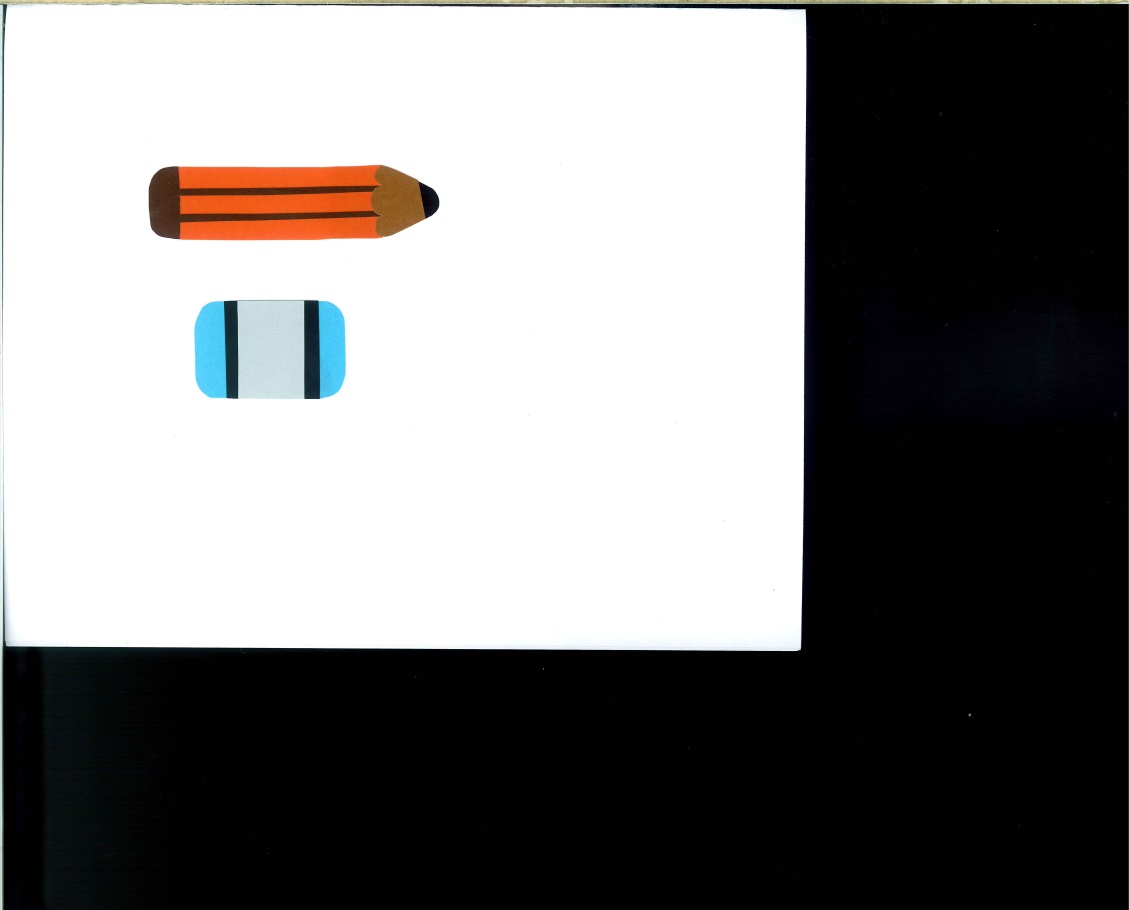 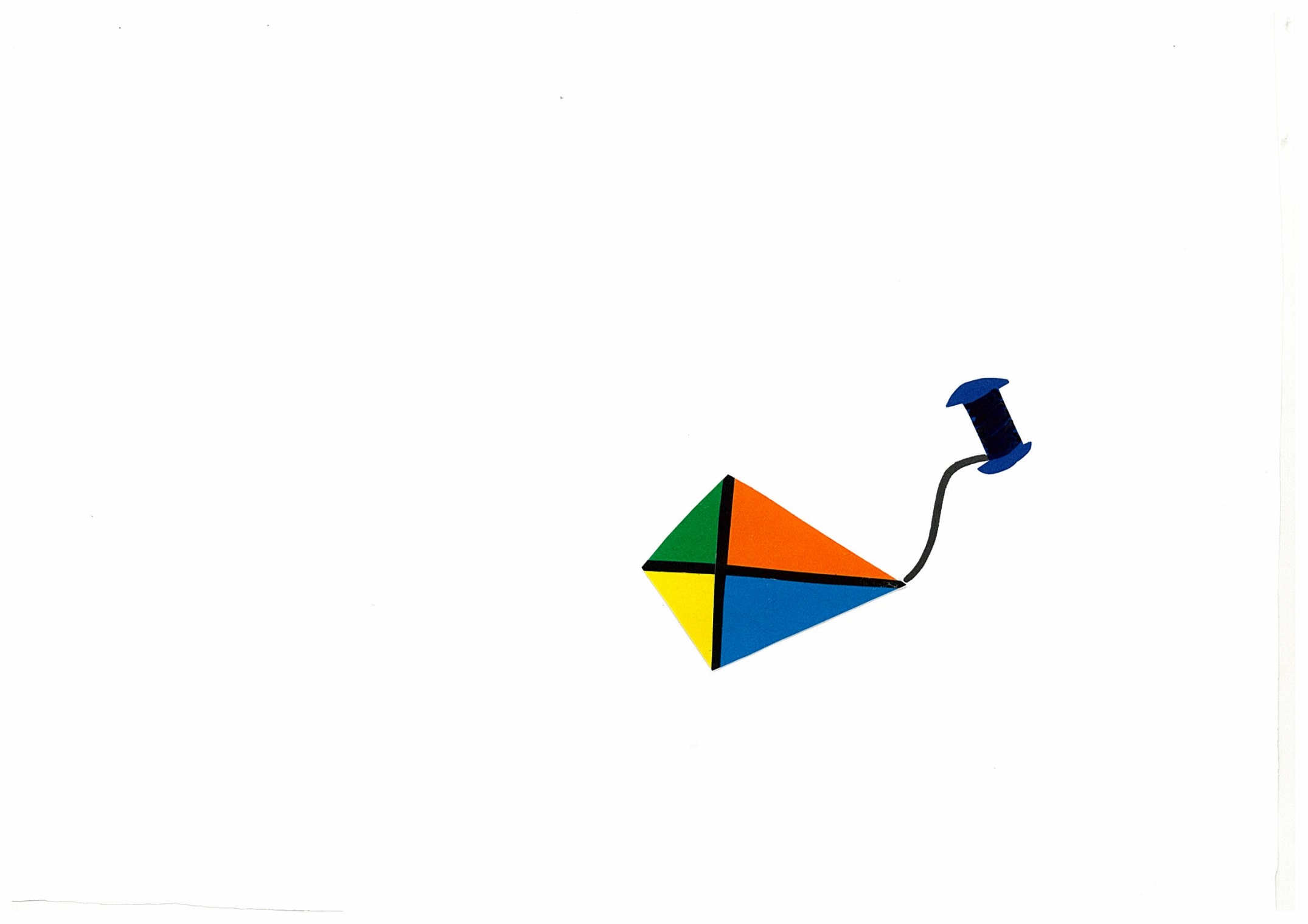 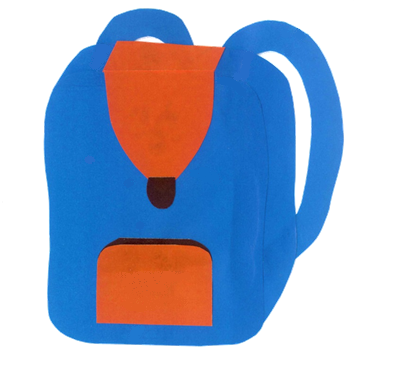 Sam has _____.
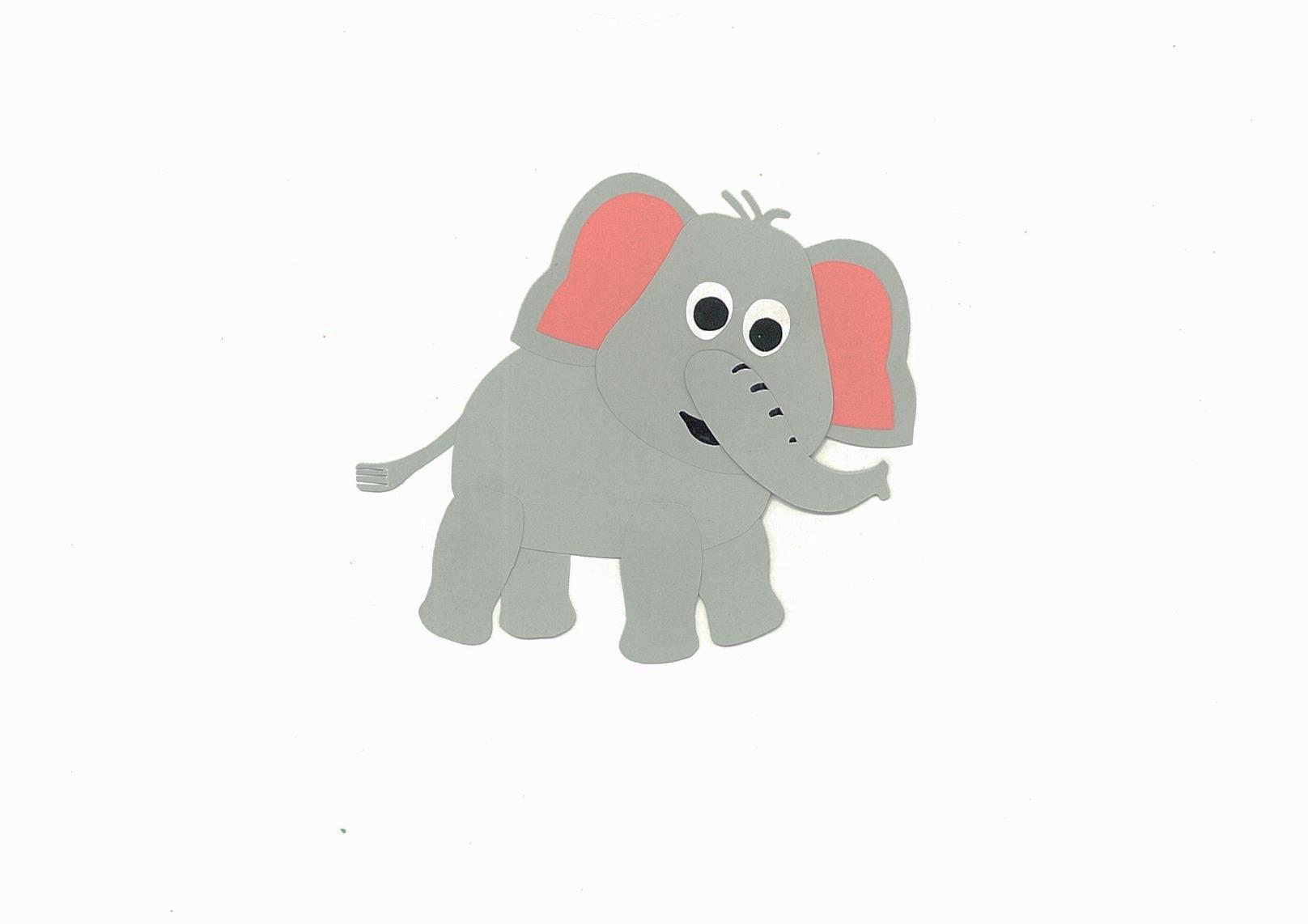 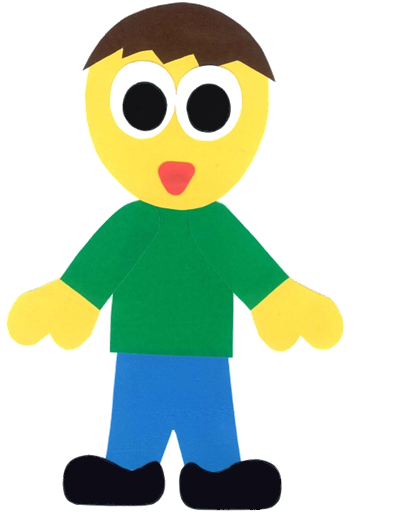 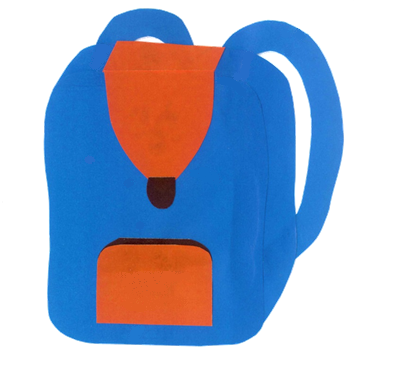 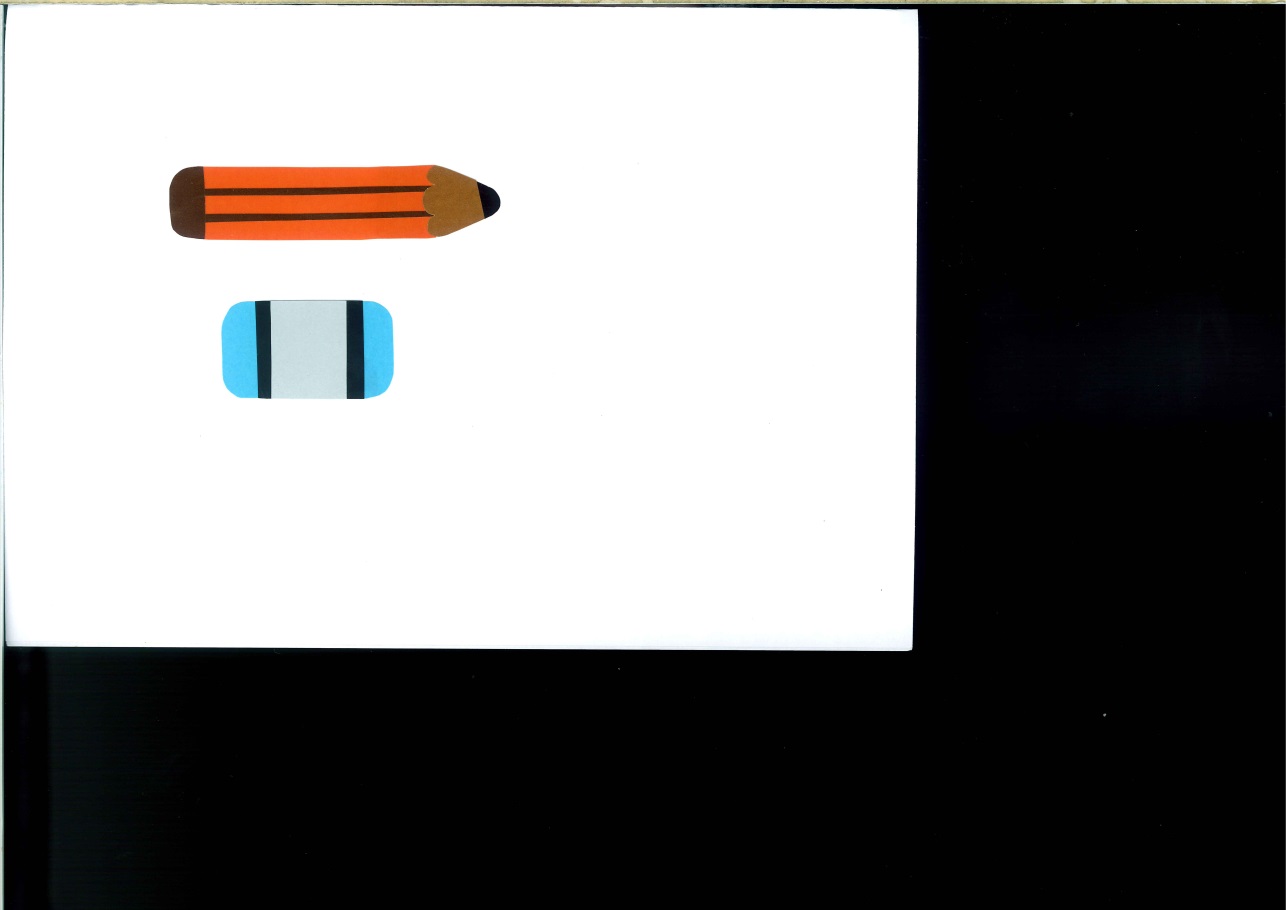 Sam has an eraser.
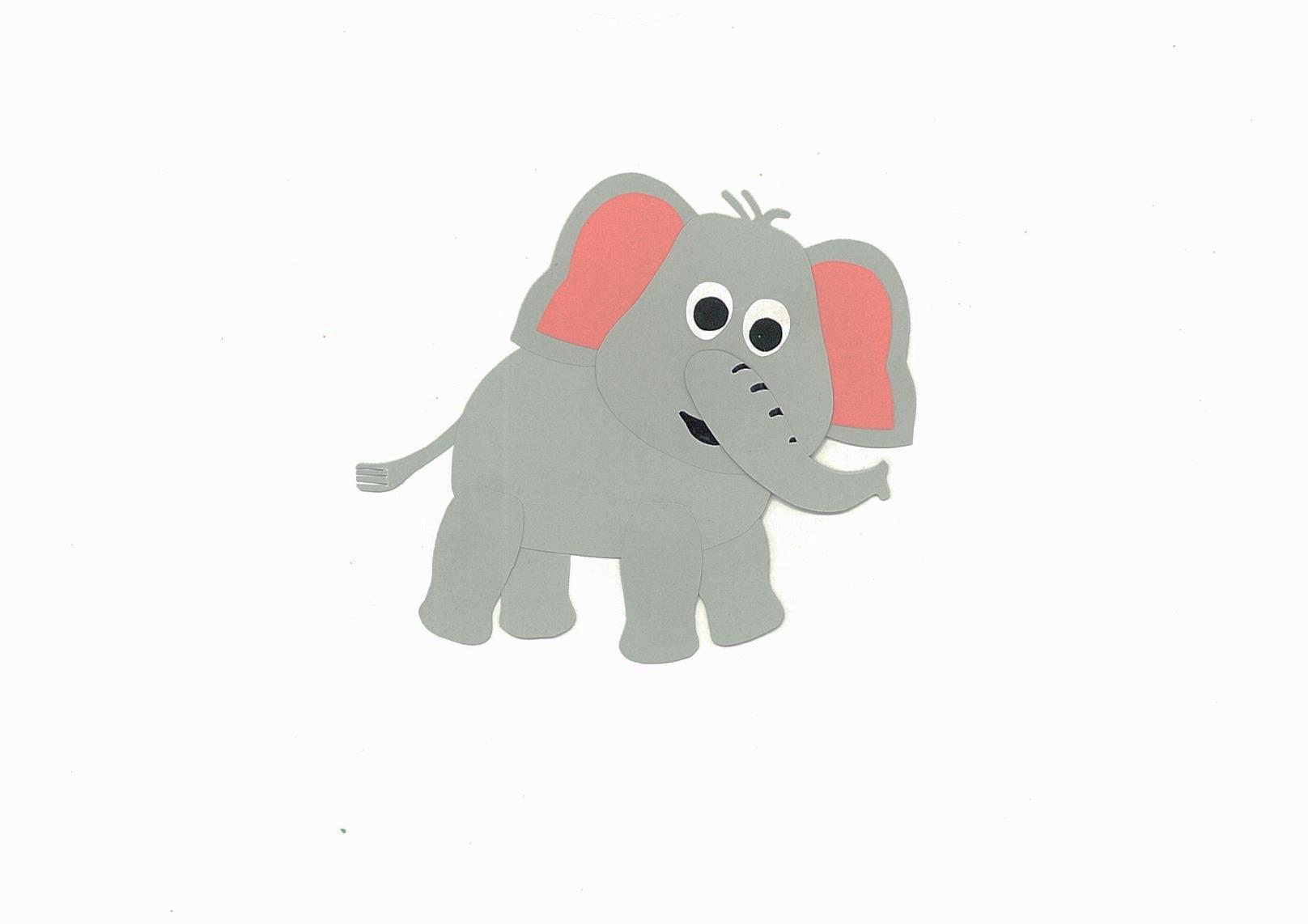 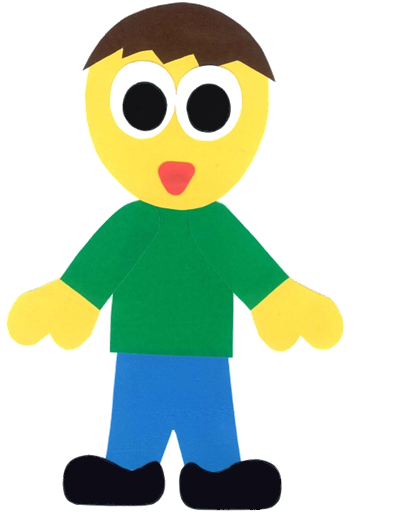 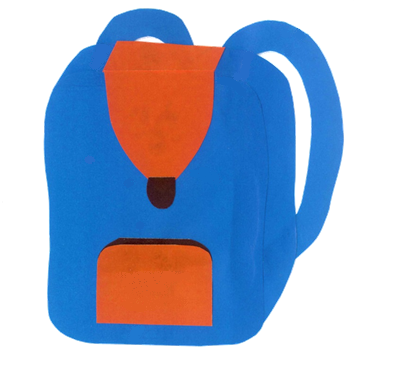 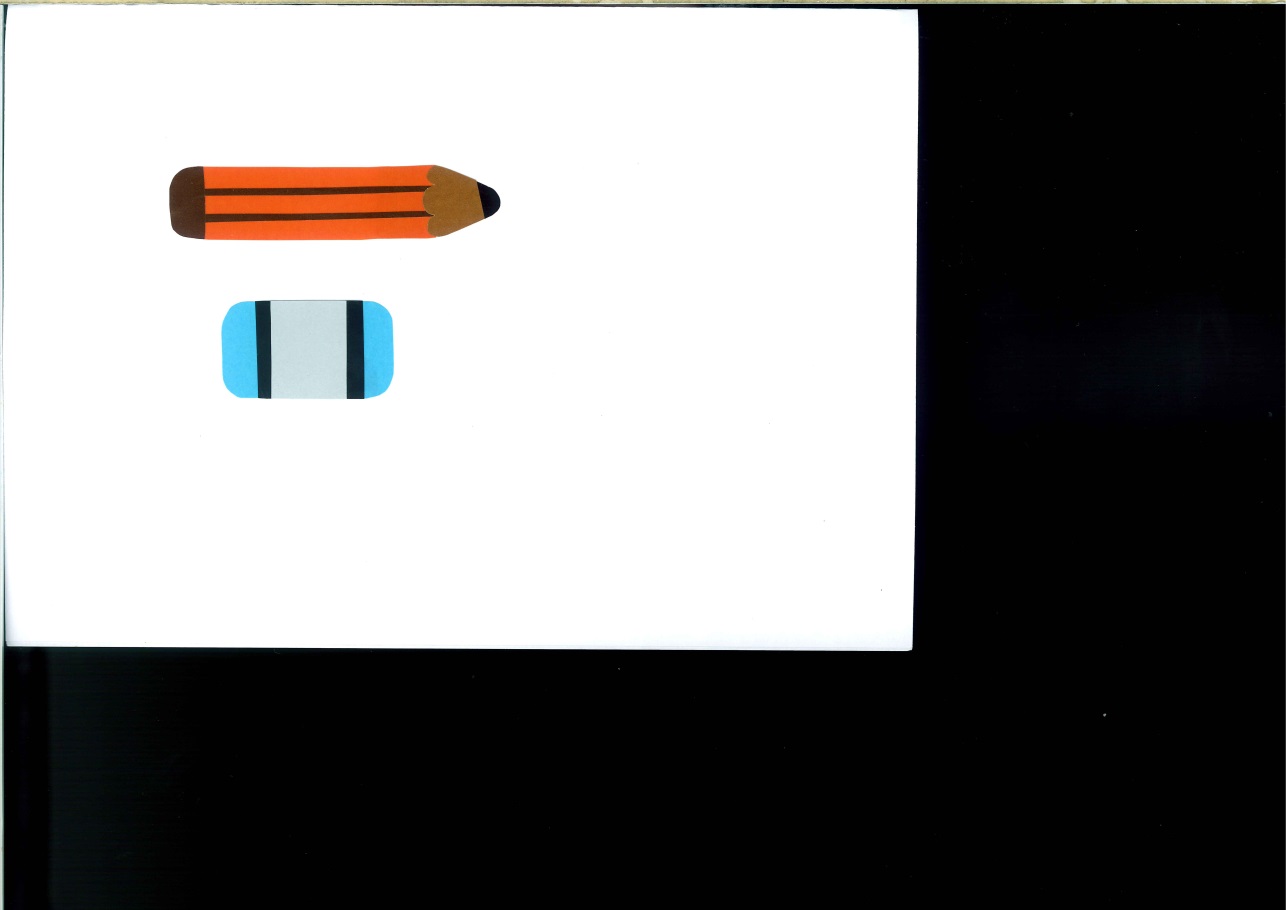 Sam has _____.
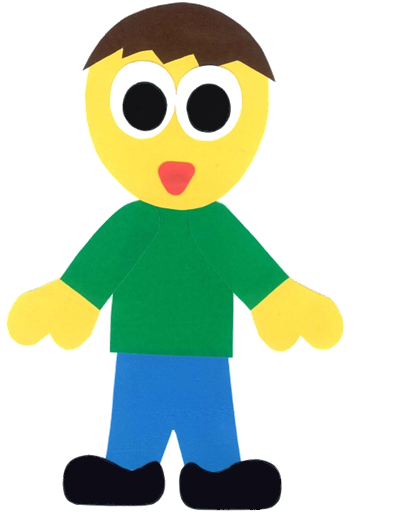 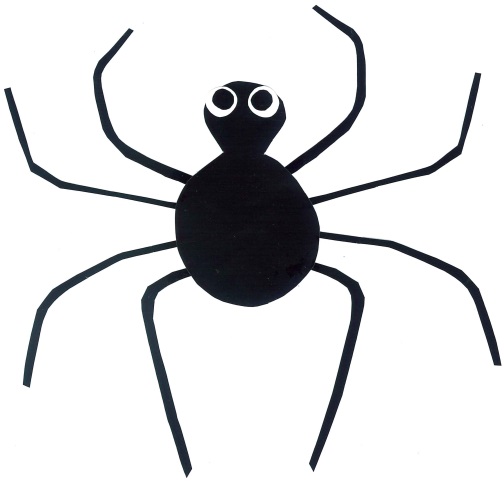 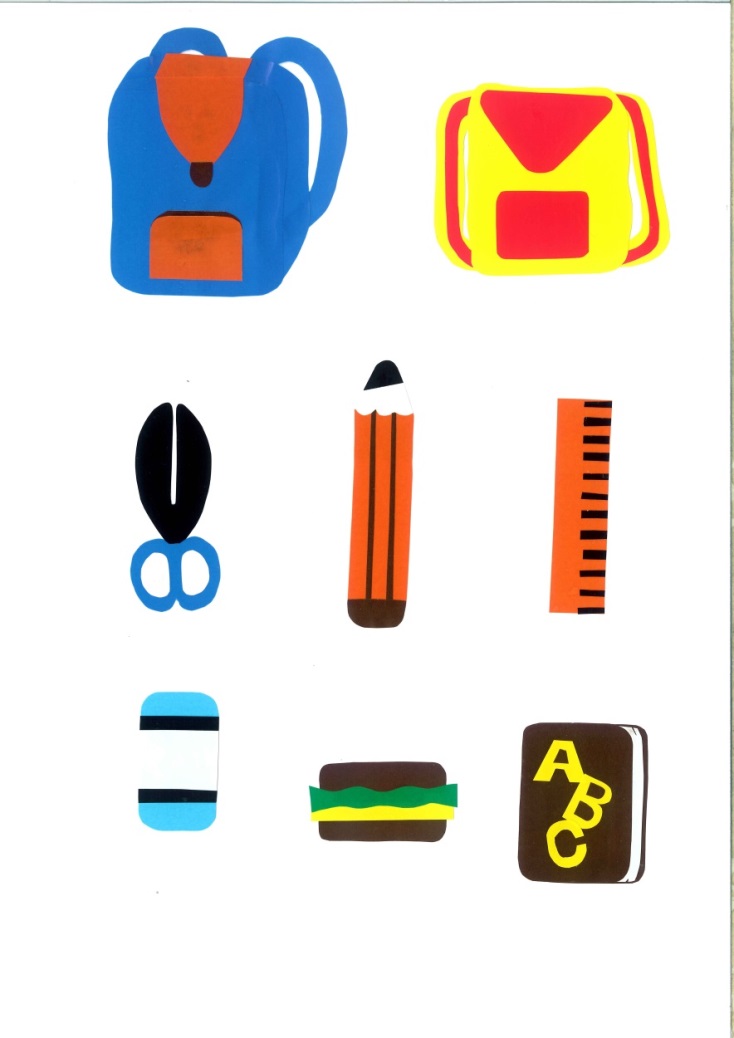 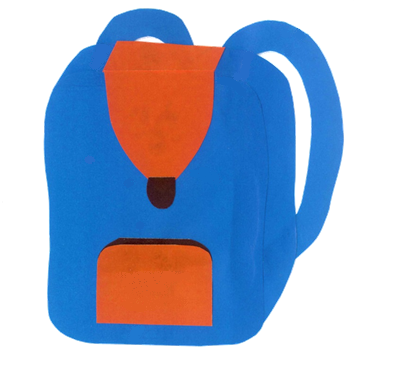 Sam has scissors.
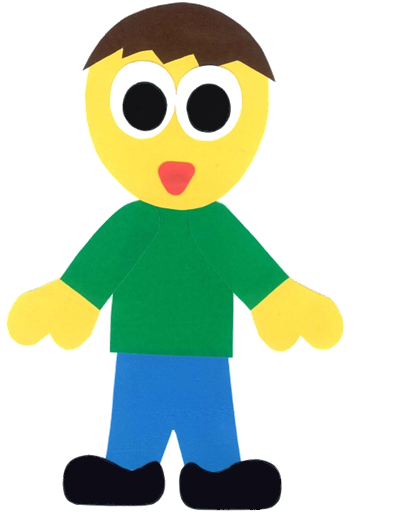 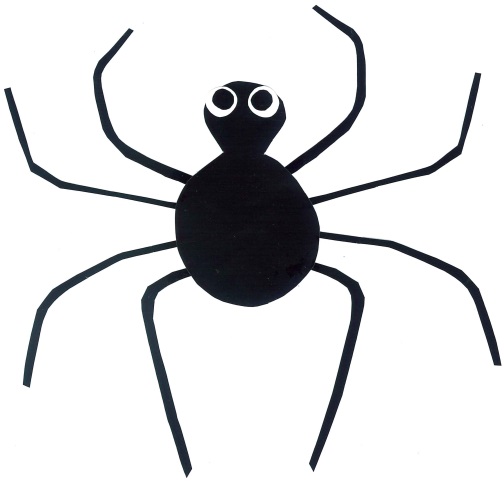 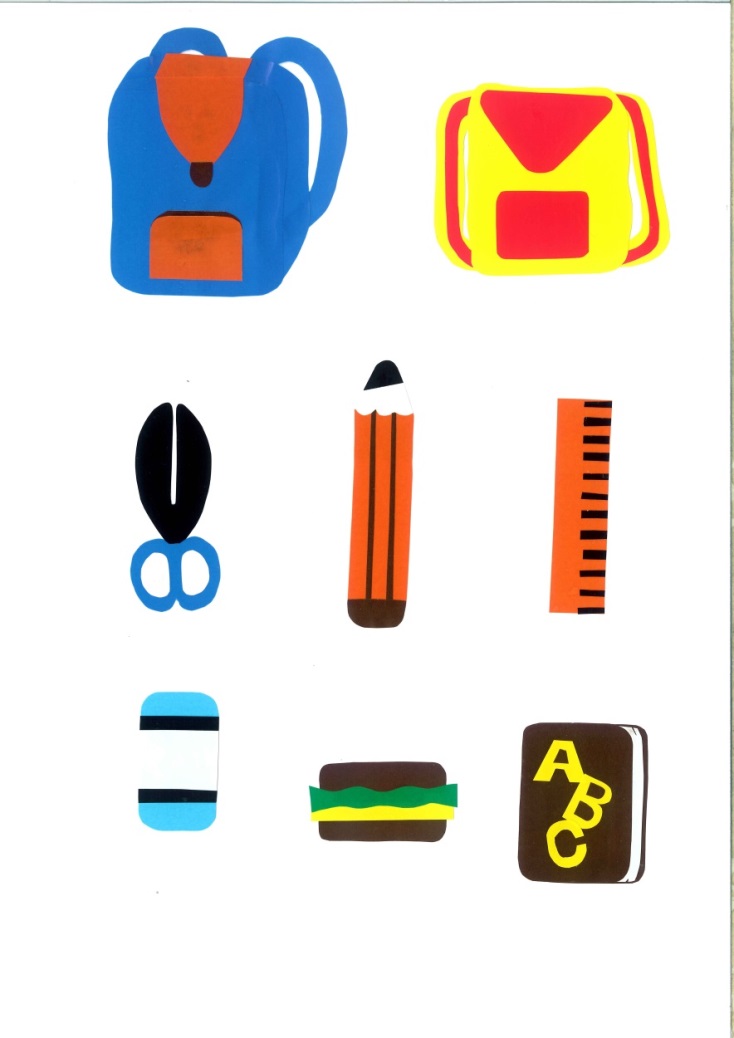 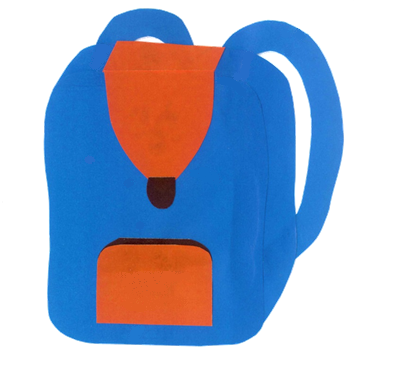 Sam has _____.
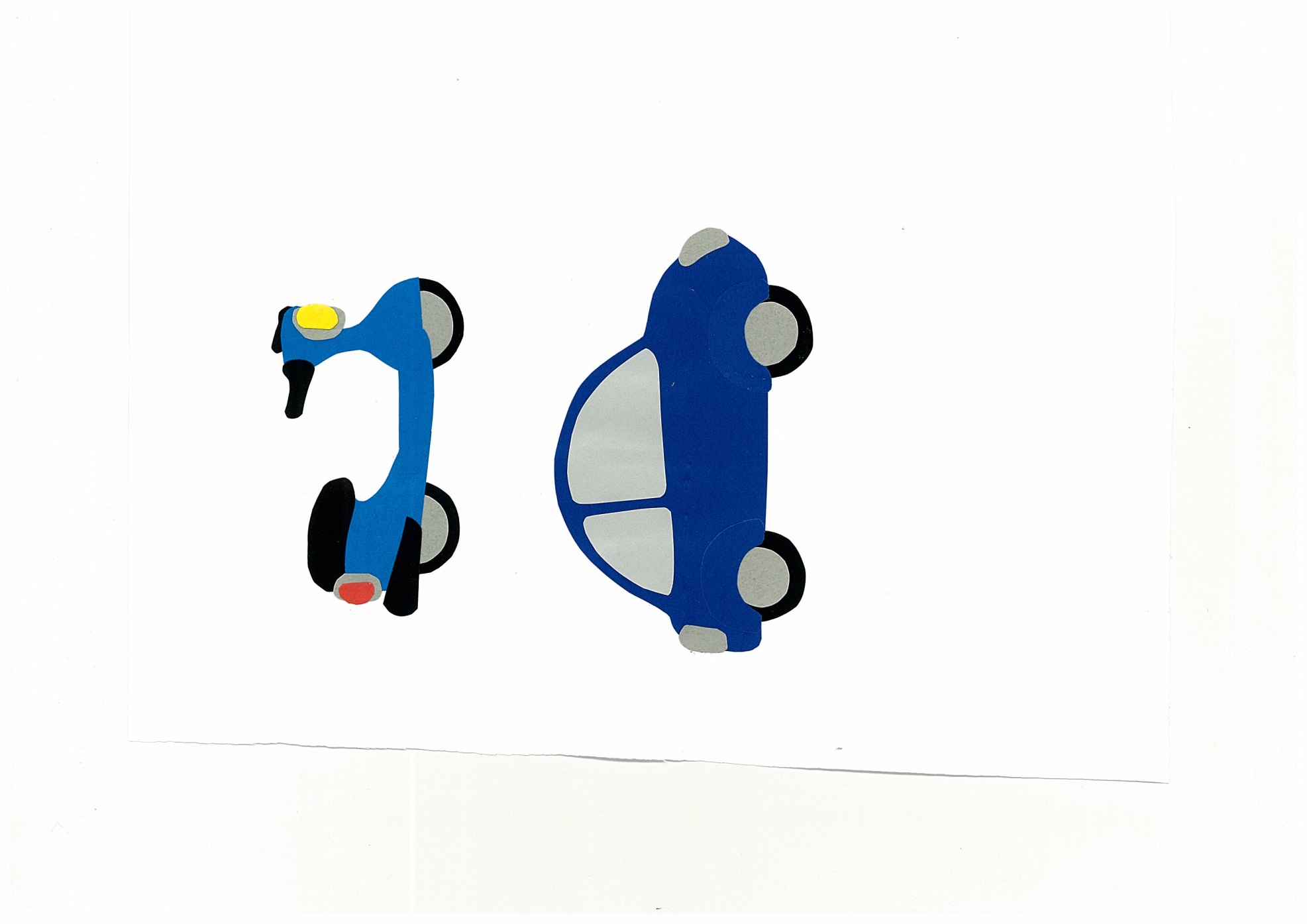 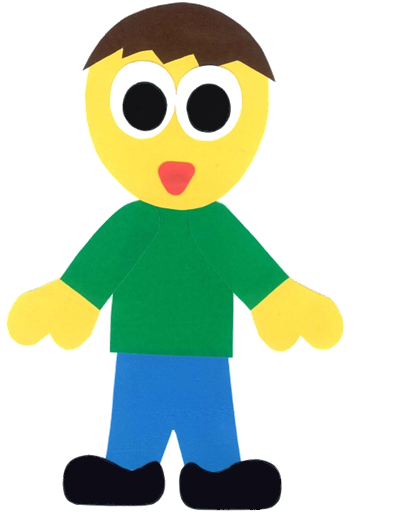 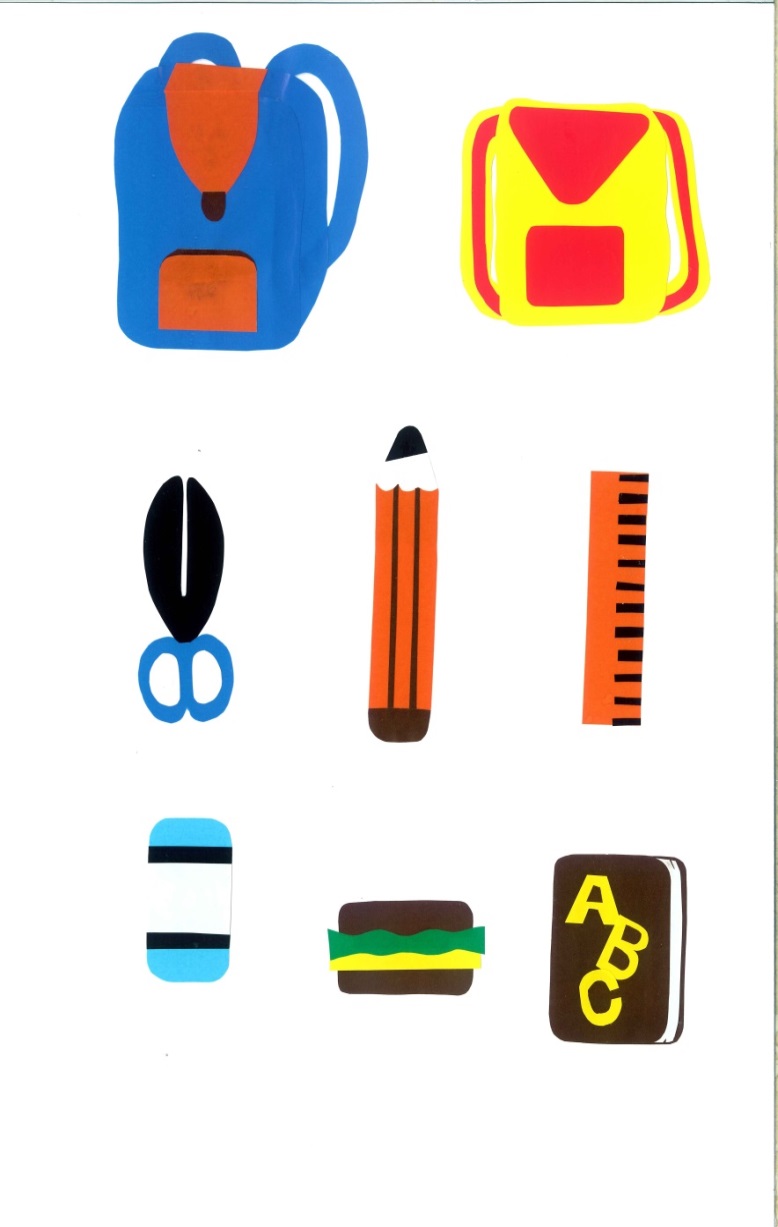 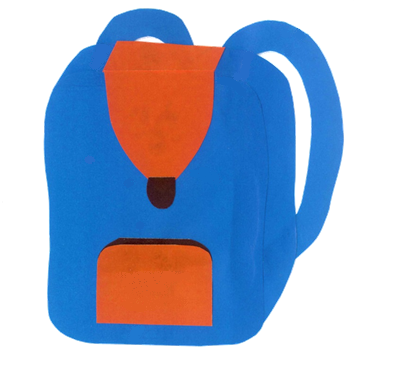 Sam has a ruler.
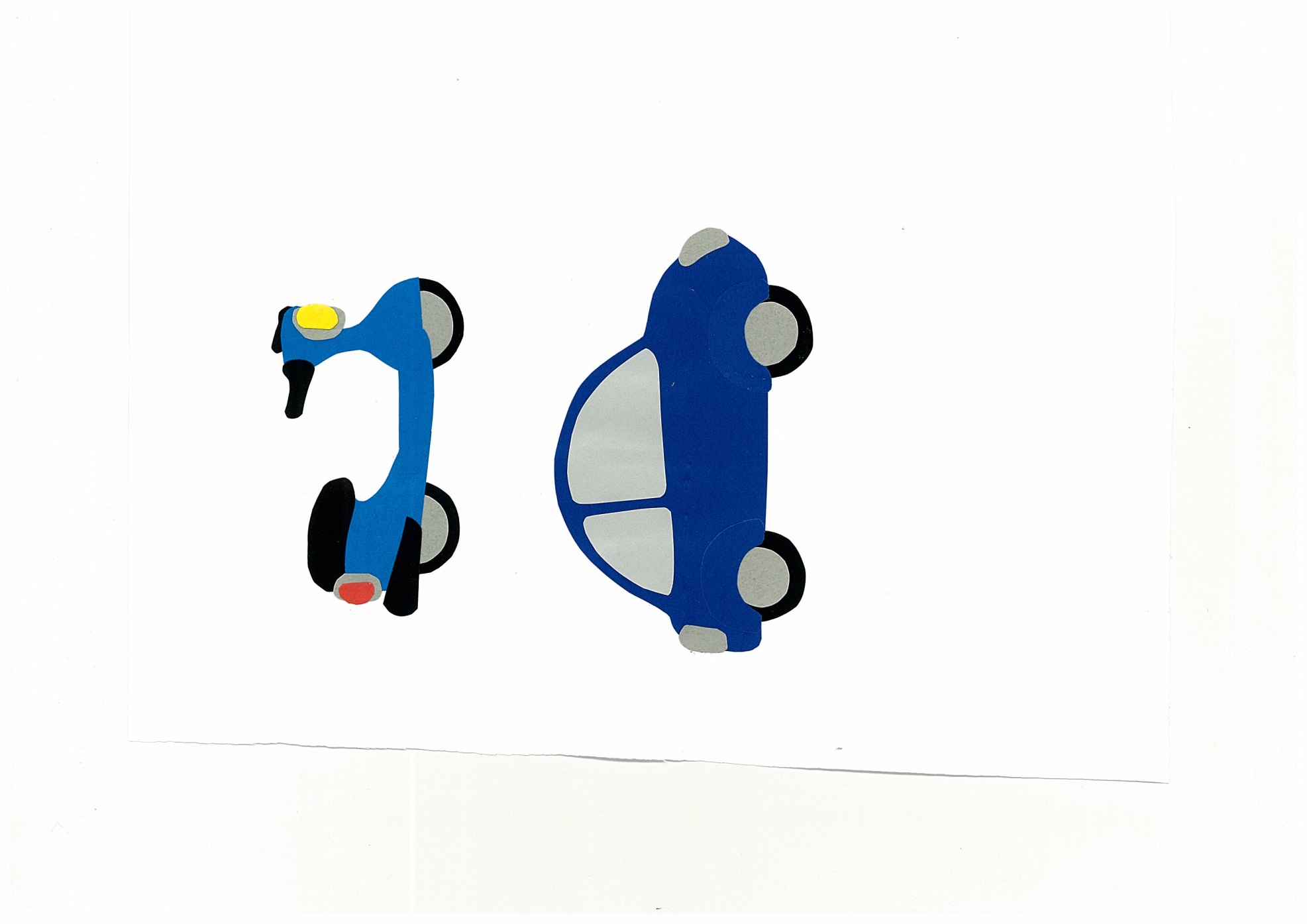 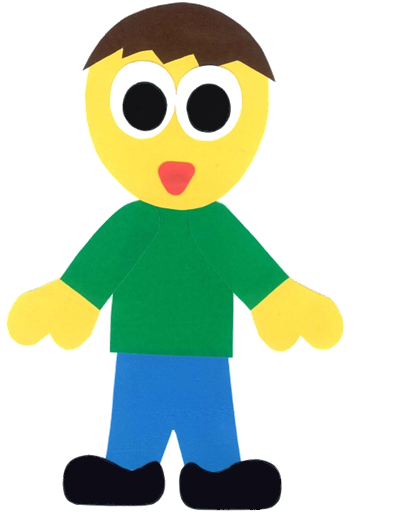 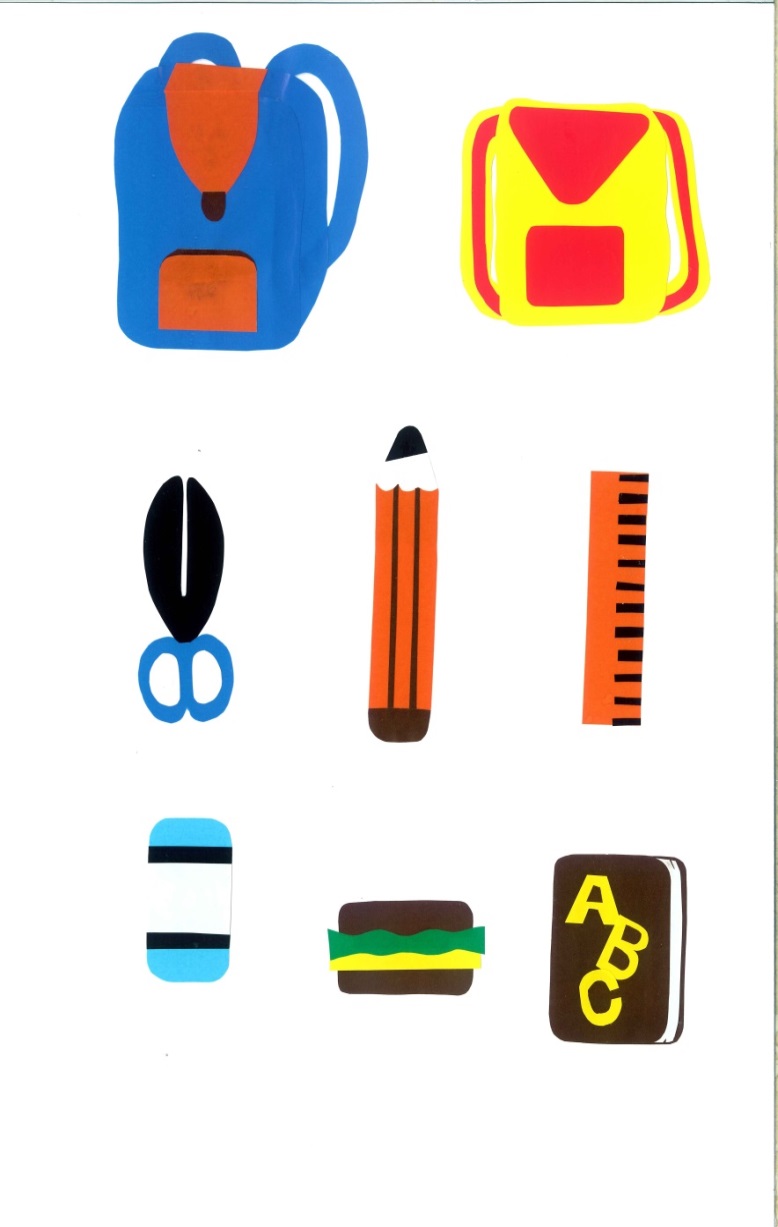 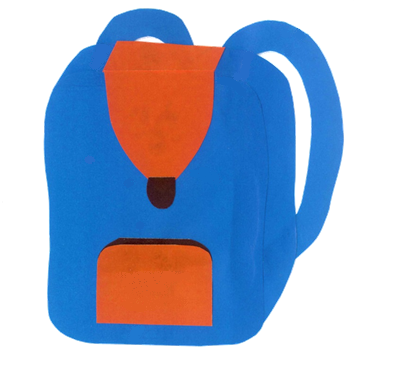 Sam has _____.
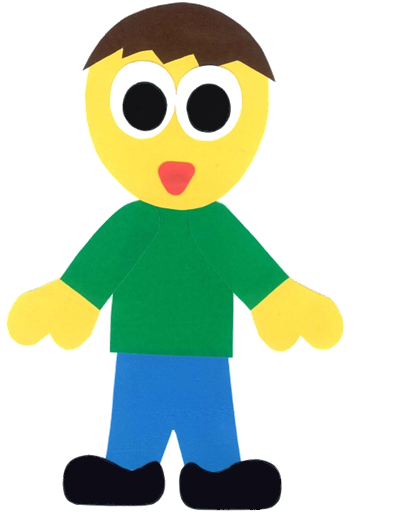 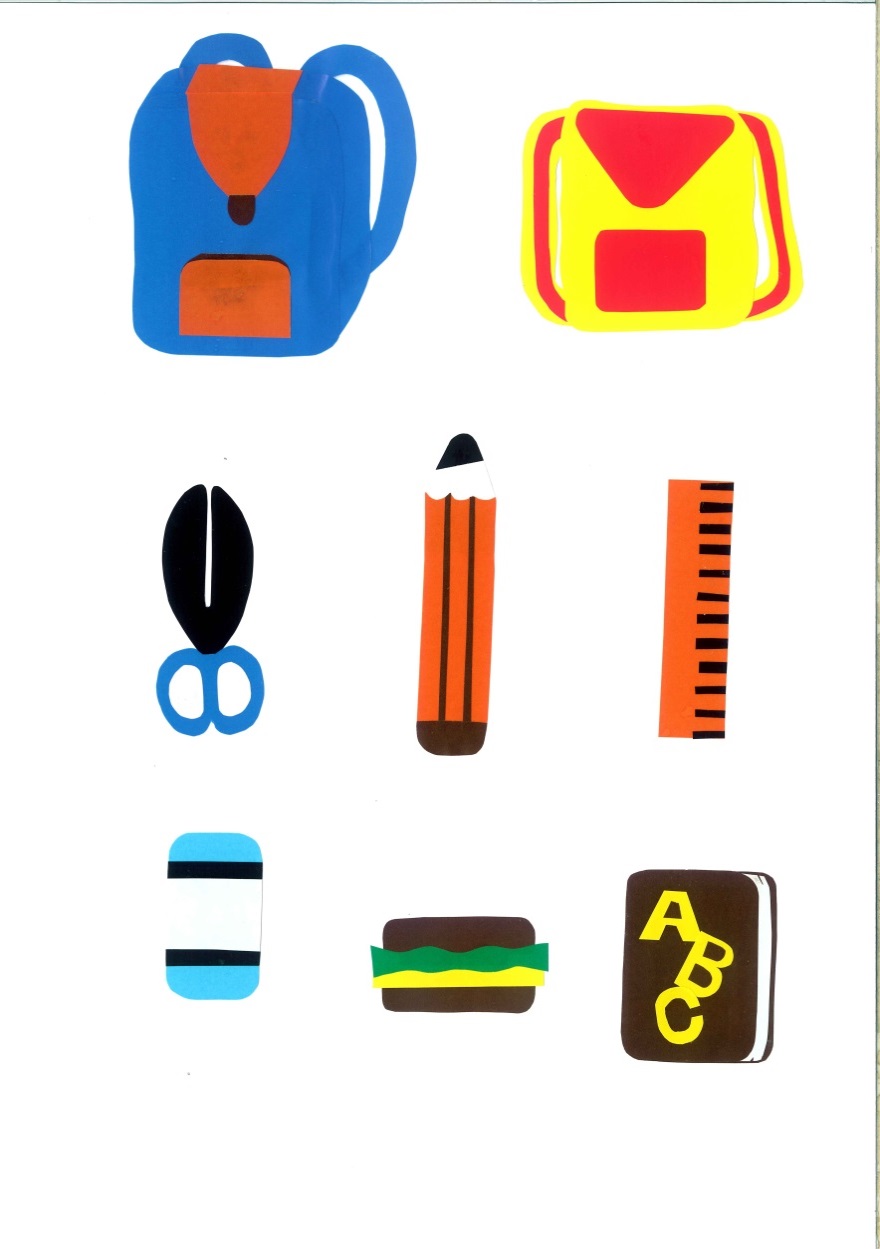 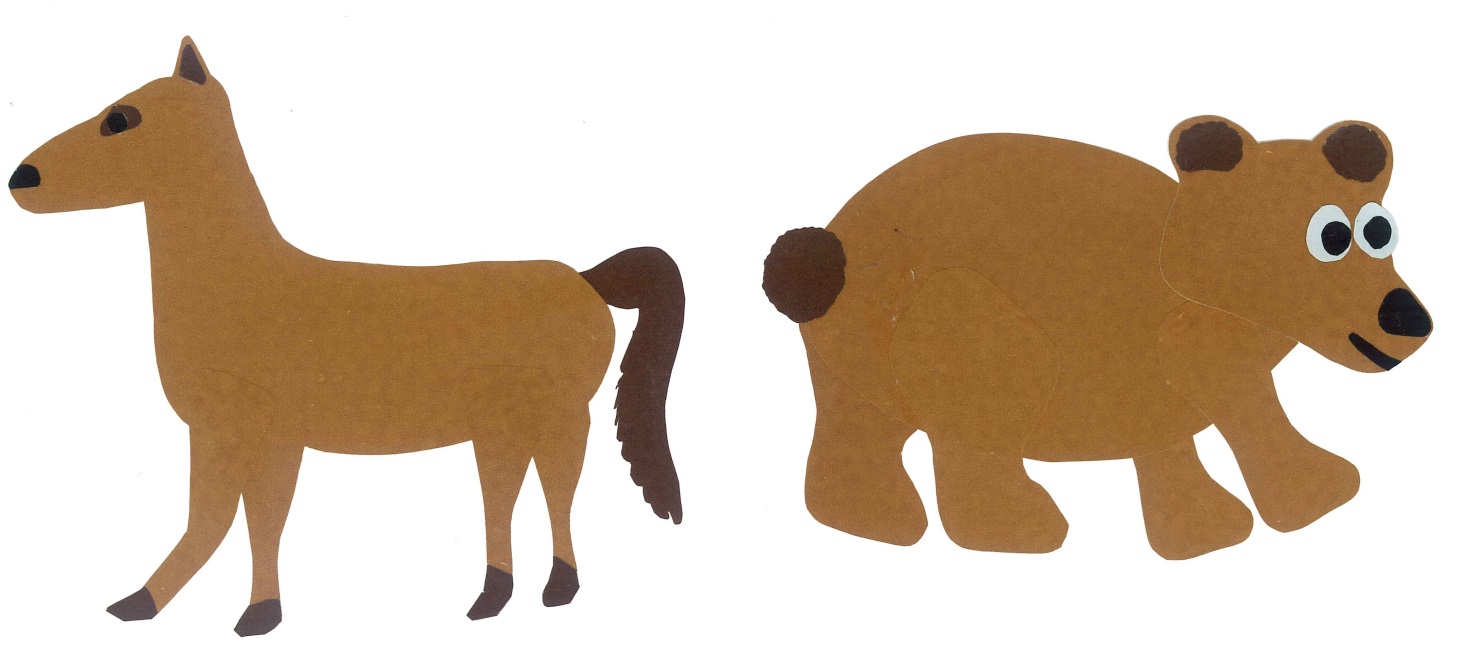 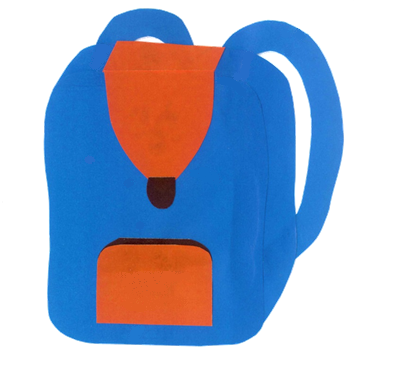 Sam has a book.
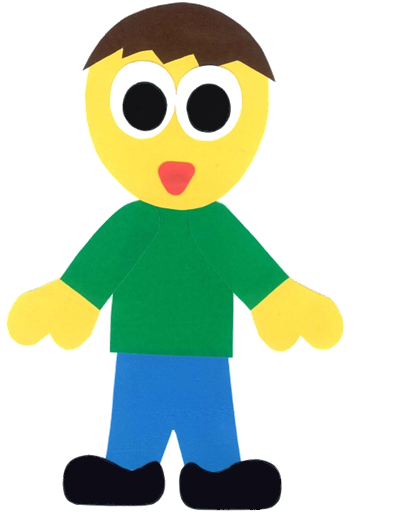 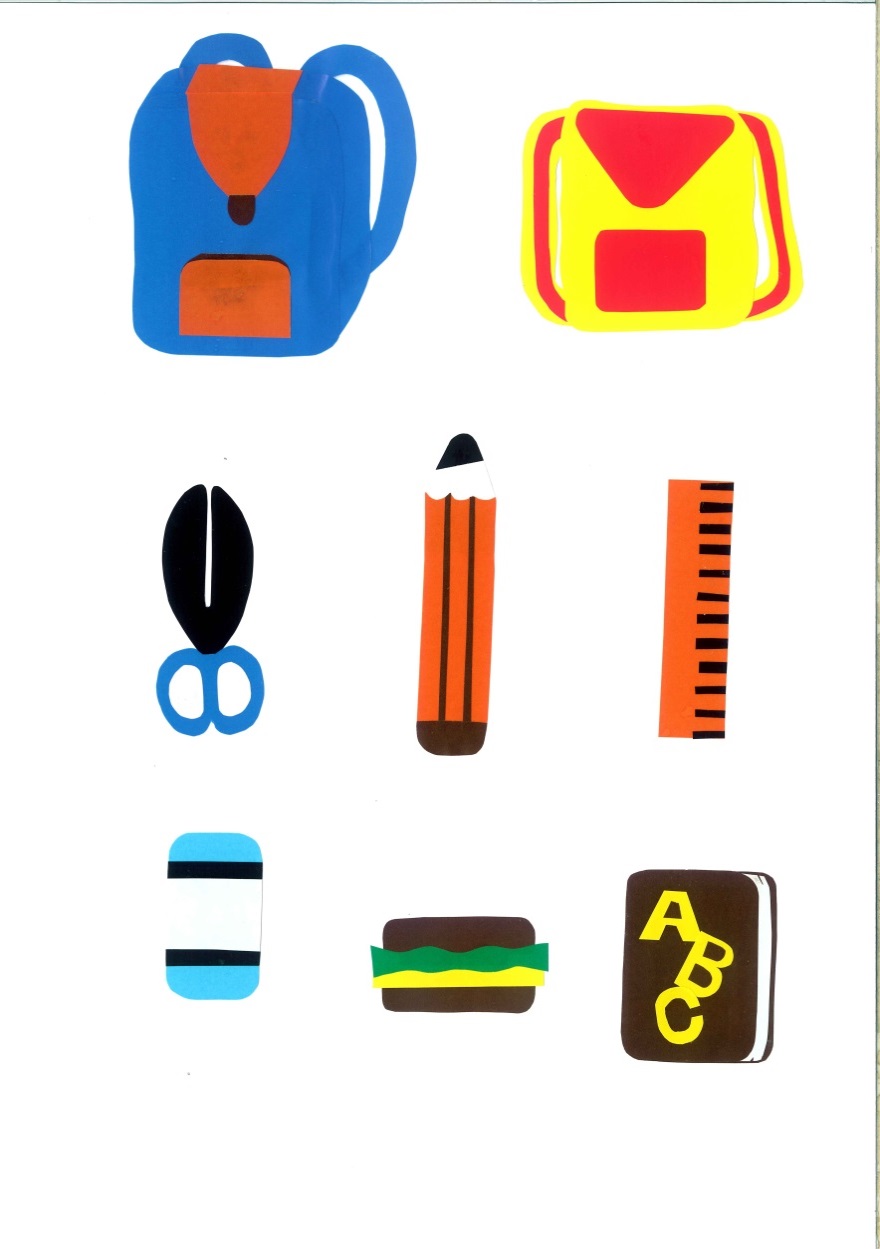 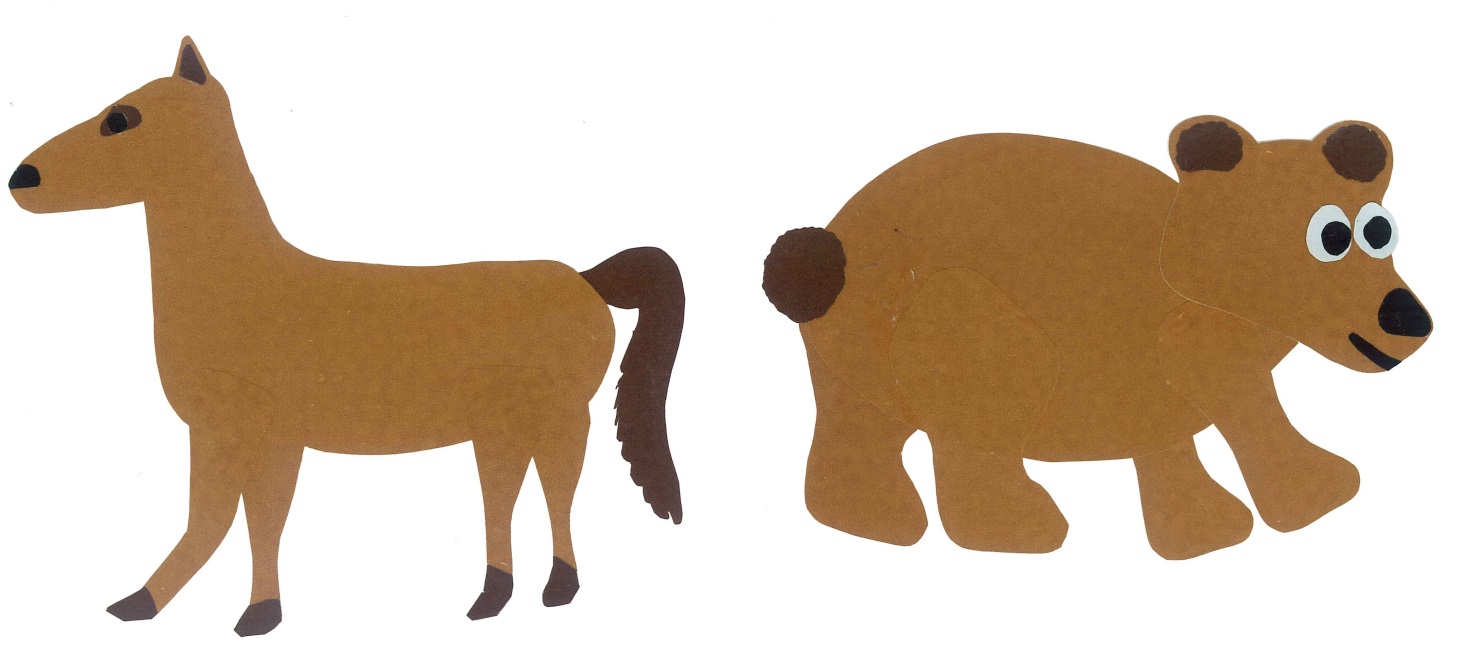 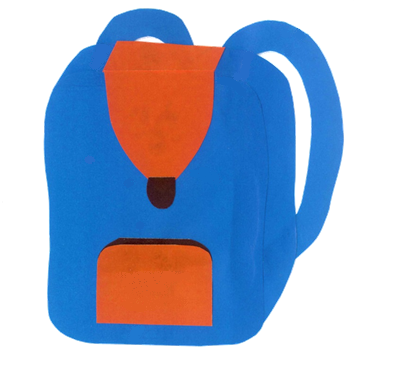 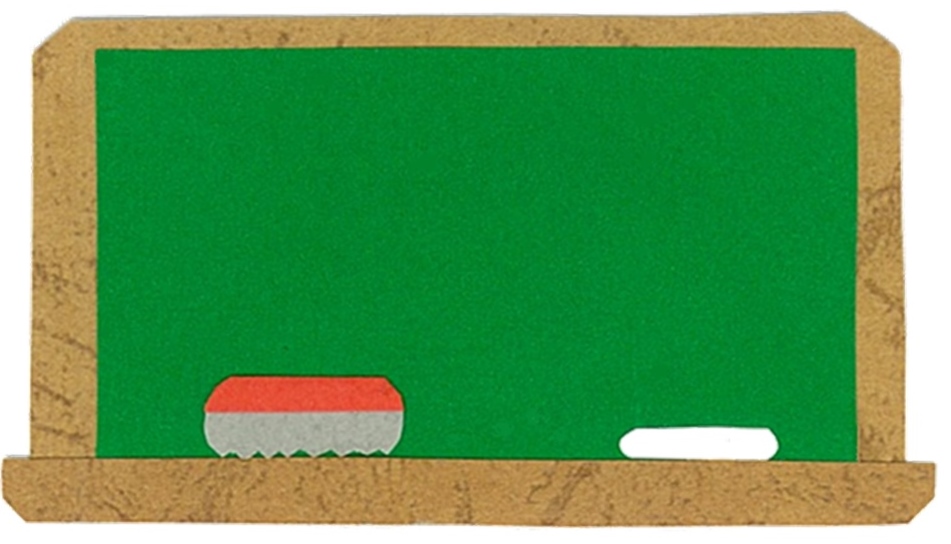 Let’s 
Connect!
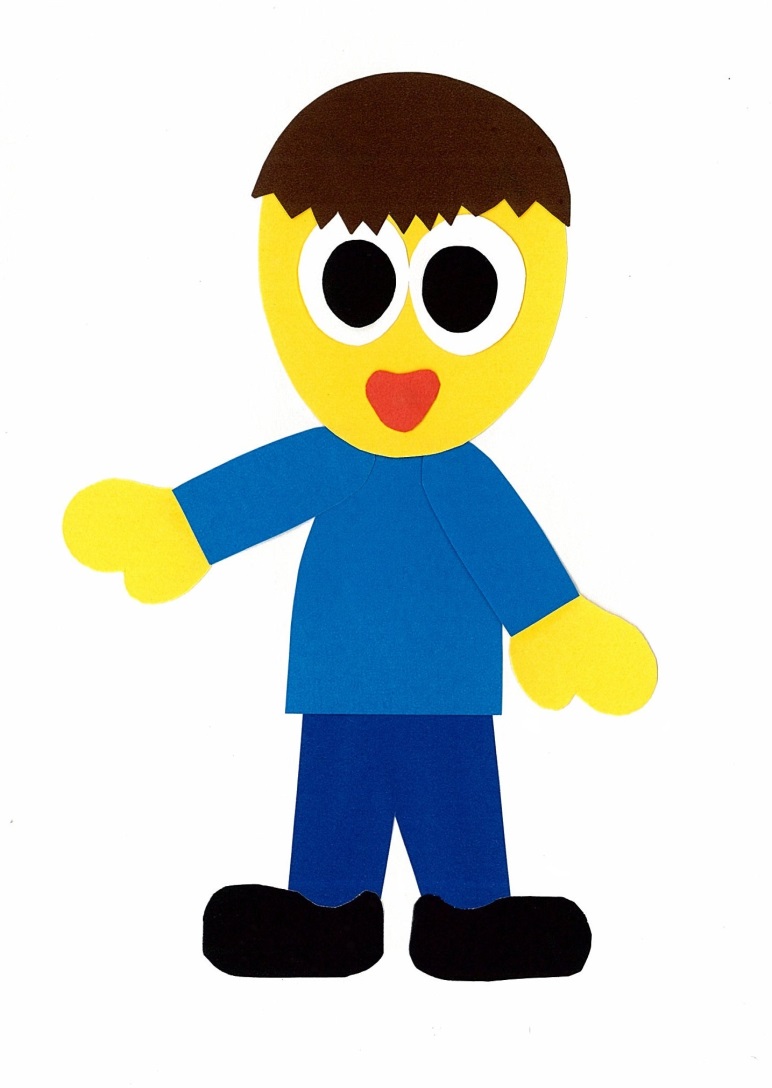 Get a pencil and paper!
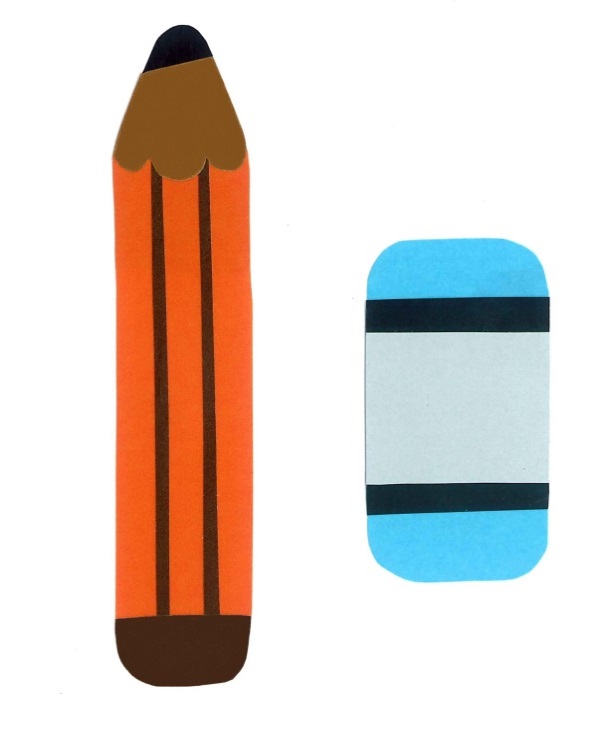 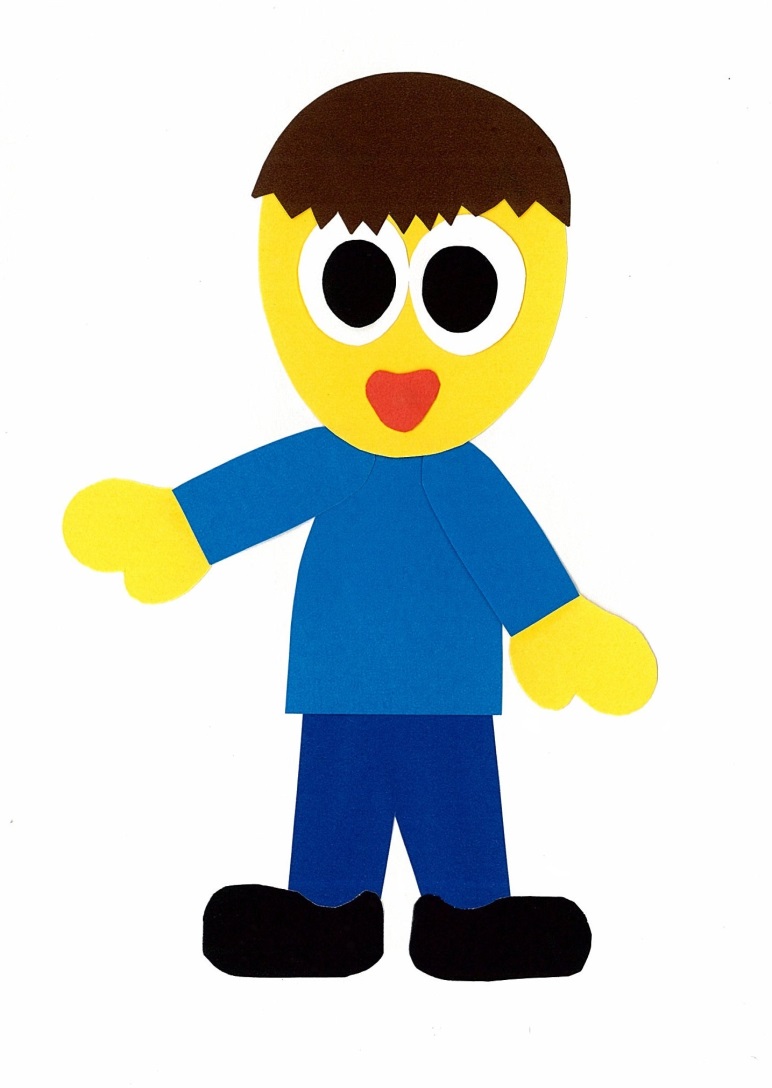 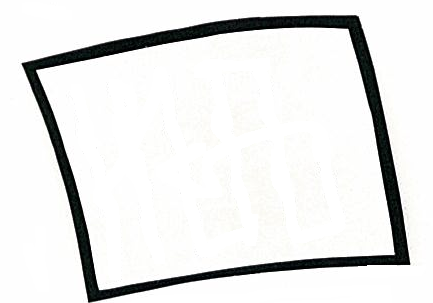 What is in your schoolbag?
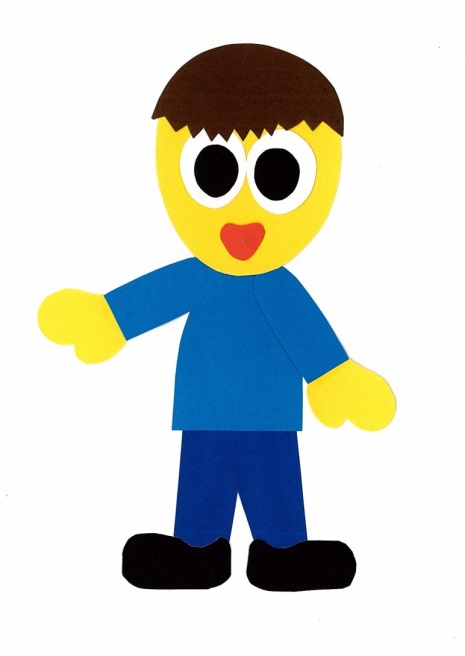 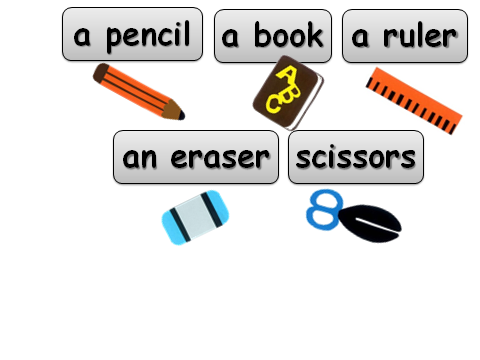 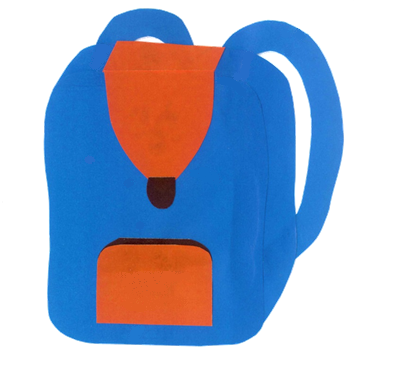 I have ___.
WE
CAN
READ
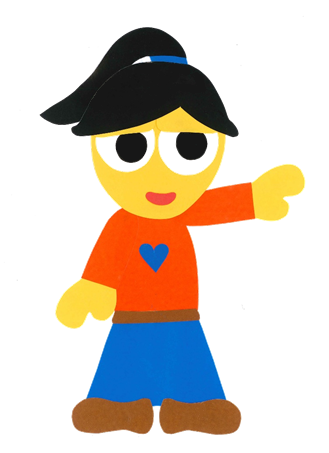 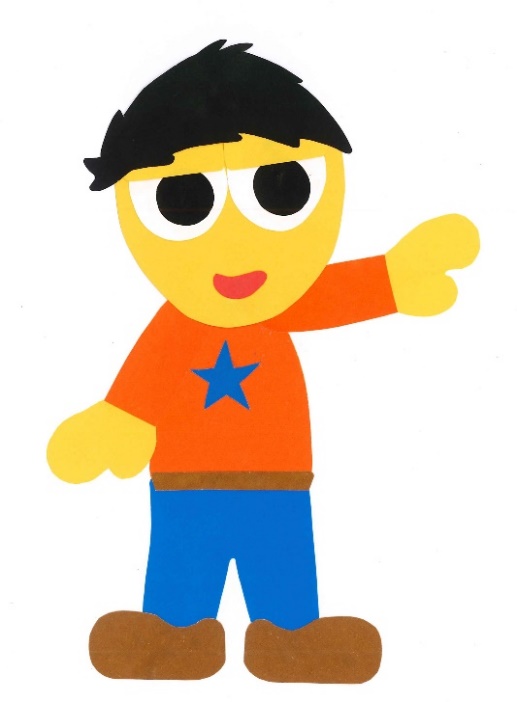 www.teacherdonald.com